Concurrent Programmingwith Harmony
Robbert van Renesse
Concurrency Lectures Outline
What are the problems?
no determinism, no atomicity
What is the solution?
some form of mutual exclusion
How to specify concurrent problems?
atomic operations
How to construct correct concurrent code?
behaviors
How to test concurrent programs?
comparing behaviors
2
Concurrency Lectures Outline
How to build Concurrent Data Structures?
using locks
How to wait for some condition?
using condition variables
How to deal with deadlock?
prevention, avoidance, detection
How to use barrier synchronization?
improve scalability
How to make code interrupt-safe?
enabling/disabling interrupts
3
The problems
Concurrent Programming is Hard
Why?
Concurrent programs are non-deterministic
run them twice with same input, get two different answers
or worse, one time it works and the second time it fails
Program statements are executed non-atomically
x += 1 compiles to something like
LOAD x
ADD 1
STORE x
with concurrency, this leads to non-deterministic interleavings
5
Harmony
A new concurrent programming language
heavily based on Python syntax to reduce learning curve for many
A new underlying virtual machine
it tries all possible executions of a program until it finds a problem, if any
(this is called “model checking”)
6
The problem with non-determinism
sequential
concurrent
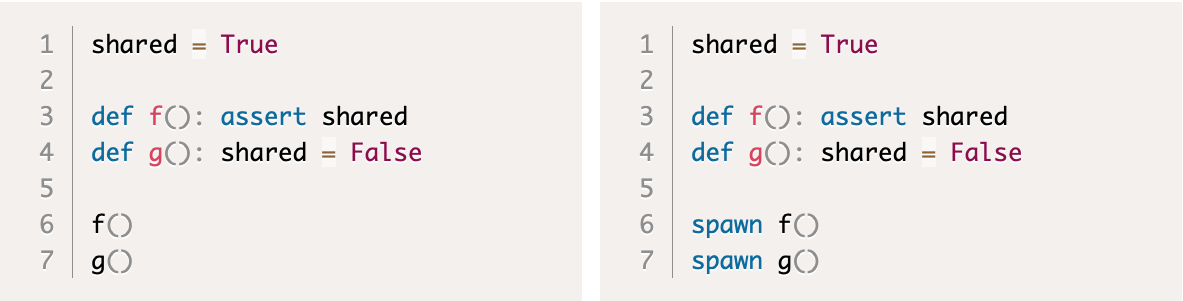 What will happen if you run each?
7
The problem with non-determinism
sequential
concurrent
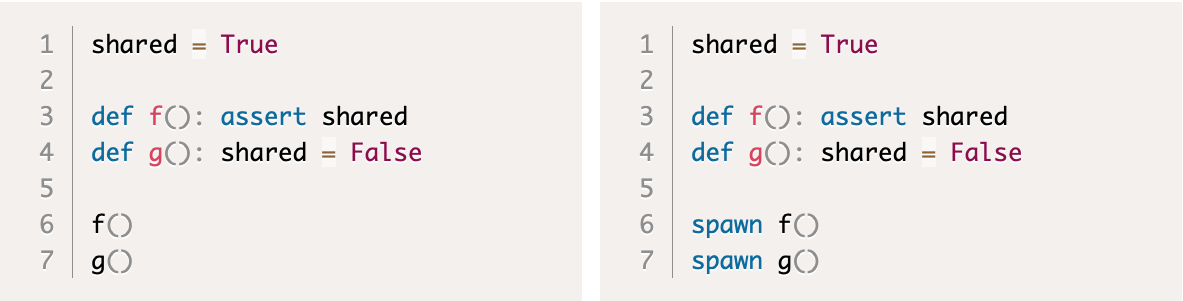 #states: 2
No issues
Schedule thread T0: init()
Line 1: Initialize shared to True
Thread terminated
Schedule thread T2: g()
Line 4: Set shared to False (was True)
Thread terminated
Schedule thread T1: f()
Line 3: Harmony assertion failed
8
The problem with non-atomicity
sequential
concurrent
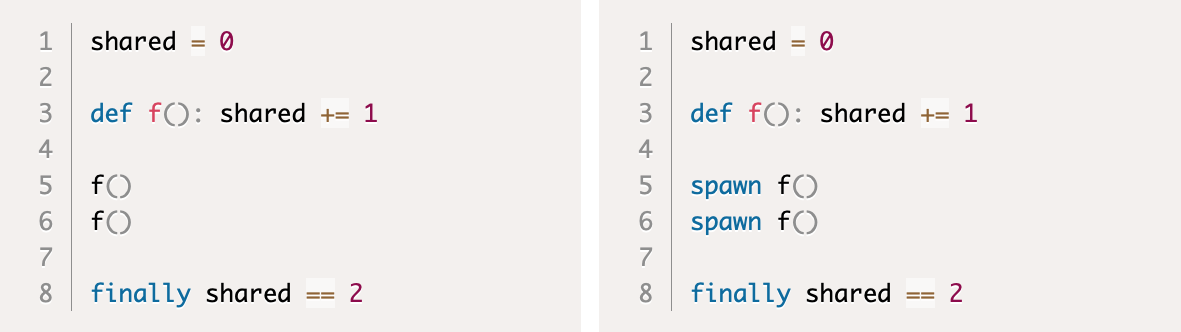 What will happen if you run each?
9
The problem with non-atomicity
sequential
concurrent
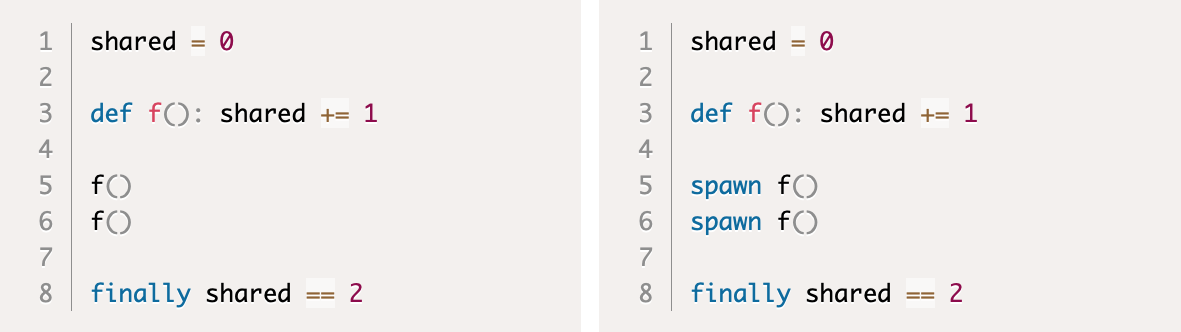 #states: 2
No issues
Schedule thread T1: f()
	Preempted in f()
		about to store 1 into shared in line 3
Schedule thread T2: f()
	Line 3: Set shared to 1 (was 0)
Schedule thread T1: f()
	Line 3: Set shared to 1 (unchanged)
Schedule thread T3: finally()
	Line 8: Harmony assertion failed
10
Race Conditions
= timing dependent error involving shared state

A schedule is an interleaving of (i.e., total order on) the machine instructions executed by each thread
Usually, many interleavings are possible
A race condition occurs when at least one interleaving gives an undesirable result
11
Race Conditions are Hard to Debug
Number of possible interleavings is usually huge
Bad interleavings, if they exist, may happen only rarely
  Works 1000x ≠ no race condition
Timing dependent: small changes hide bugs
add print statement  bug no longer seems to happen
Harmony is designed to help identify such bugs
model checking!
12
[Speaker Notes: compiler starts a series of processes. should be allowed.]
State Space and Model Checking
Harmony Machine Code
Frame f()		Start a new stack frame
Load shared	Push shared onto stack
Push 1		Push 1 onto stack
2-ary +		Add top two stack elements
Store shared	Store top of stack into shared
def f():
    shared += 1
compiler
14
Harmony Virtual Machine State
Three parts:
code (never changes)
values of the shared variables
state of each of the running threads
PC and stack (aka context)

HVM state represents one vertex in a graph of states
15
State space
Load shared
Push 1
2-ary +
Store shared
thread 1 loads
thread 1 stores
thread 2 loads
thread 2 stores
shared 0
initial state
16
State space
Load shared
Push 1
2-ary +
Store shared
thread 1 loads
thread 1 stores
thread 2 loads
thread 2 stores
shared 0
A possible execution
L
shared 2
shared 0
S
S
shared 1
shared 1
17
L
State space
Load shared
Push 1
2-ary +
Store shared
thread 1 loads
thread 1 stores
thread 2 loads
thread 2 stores
Another possible execution
shared 1
shared 0
shared 0
L
S
L
S
shared 1
shared 0
18
State space
Load shared
Push 1
2-ary +
Store shared
thread 1 loads
thread 1 stores
thread 2 loads
thread 2 stores
shared 0
L
shared 0
All possible states after one “step”
L
shared 0
19
State space
Load shared
Push 1
2-ary +
Store shared
thread 1 loads
thread 1 stores
thread 2 loads
thread 2 stores
shared 1
S
shared 0
All possible states after two steps
L
L
shared 0
shared 0
L
L
shared 0
S
shared 1
20
State space
Load shared
Push 1
2-ary +
Store shared
thread 1 loads
thread 1 stores
thread 2 loads
thread 2 stores
L
shared 1
shared 1
S
shared 0
shared 1
S
L
L
shared 0
shared 0
after three steps
L
L
S
shared 1
shared 0
S
shared 1
shared 1
21
L
State space
Load shared
Push 1
2-ary +
Store shared
thread 1 loads
thread 1 stores
thread 2 loads
thread 2 stores
L
shared 1
shared 1
S
S
S
shared 0
shared 1
shared 1
S
L
L
shared 0
shared 0
L
S
L
S
shared 1
shared 2
shared 0
S
S
shared 1
shared 1
22
L
Harmony
Harmony != Python
24
I/O in Harmony?
Input:
choose expression
x = choose({ 1, 2, 3 })
allows Harmony to know all possible inputs
const expression
const x = 3
can be overridden with “-c x=4” flag to harmony
Output:
print x + y
assert x + y < 10, (x, y)
25
I/O in Harmony?
Input:
choose expression
x = choose({ 1, 2, 3 })
allows Harmony to know all possible inputs
const expression
const x = 3
can be overridden with “-c x=4” flag to harmony
Output:
print x + y
assert x + y < 10, (x, y)
No open(), read(), or
or input() statements
26
Non-determinism in Harmony
Three sources:
 choose expressions
 thread interleavings
 interrupts
27
Limitation: models must be finite!
L
shared 1
shared 1
S
S
S
shared 0
shared 1
shared 1
S
L
L
shared 0
shared 0
L
S
L
S
shared 1
shared 2
shared 0
S
S
shared 1
shared 1
28
Limitation: models must be finite!
L
shared 1
shared 1
S
S
S
shared 0
shared 1
shared 1
S
L
L
shared 0
shared 0
L
S
L
S
That is, there must be a finite number of states and edges.
But models are allowed to have cycles.
Executions are allowed to be unbounded!
Harmony checks for possibility of termination.
shared 1
shared 2
shared 0
S
S
shared 1
shared 1
29
Critical Sections
Back to our problem…
2 threads updating a shared variable
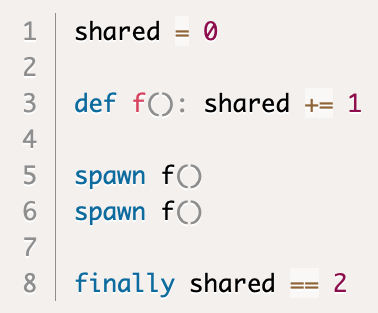 31
Back to our problem…
2 threads updating a shared variable
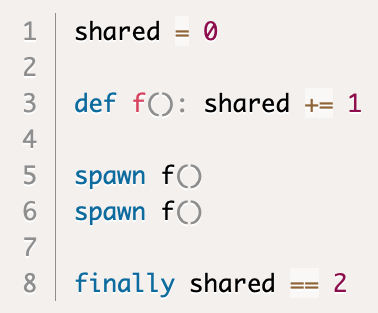 “Critical Section”
32
Back to our problem…
2 threads updating a shared variable
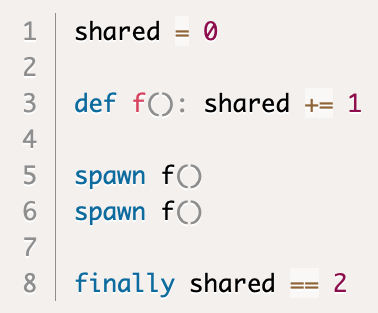 “Critical Section”
Goals
Mutual Exclusion: 1 thread in a critical section at time
Progress: a thread can get in when there is no other thread
Fairness: equal chances of getting into CS
       … in practice, fairness rarely guaranteed or needed
33
Mutual Exclusion and Progress
Need both:
either one is trivial to achieve by itself
34
Specifying Critical Sections in Harmony
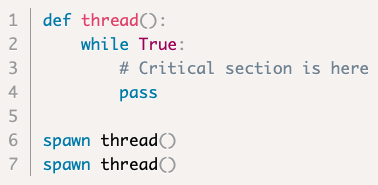 How do we check mutual exclusion?
How do we check progress?
35
Specifying Critical Sections in Harmony
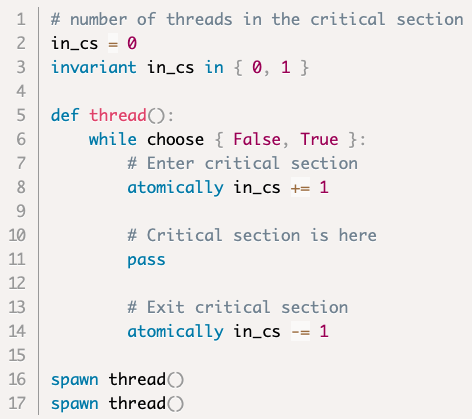 How do we check mutual exclusion?
How do we check progress?
36
Specifying Critical Sections in Harmony
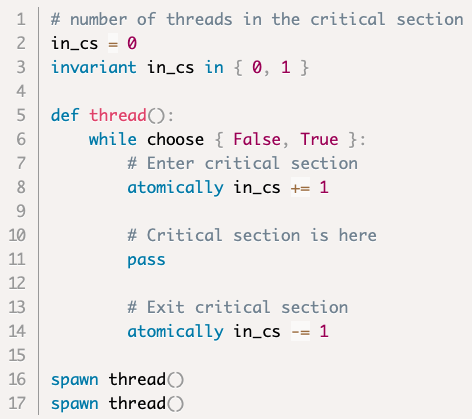 mutual exclusion
How do we check mutual exclusion?
How do we check progress?
37
Specifying Critical Sections in Harmony
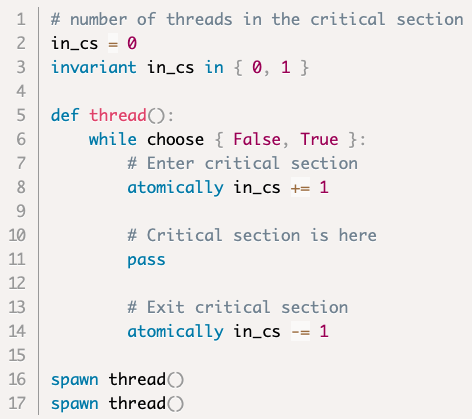 mutual exclusion
do zero or more times
How do we check mutual exclusion?
How do we check progress?
38
Specifying Critical Sections in Harmony
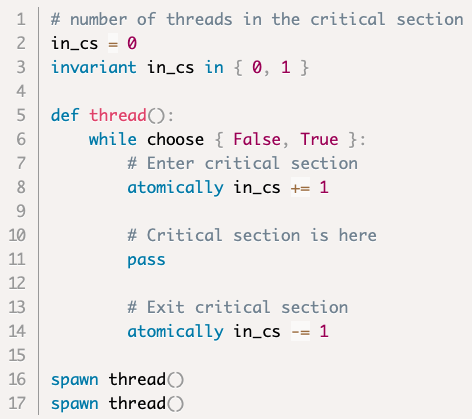 mutual exclusion
do zero or more times
increment in_cs
How do we check mutual exclusion?
How do we check progress?
39
Specifying Critical Sections in Harmony
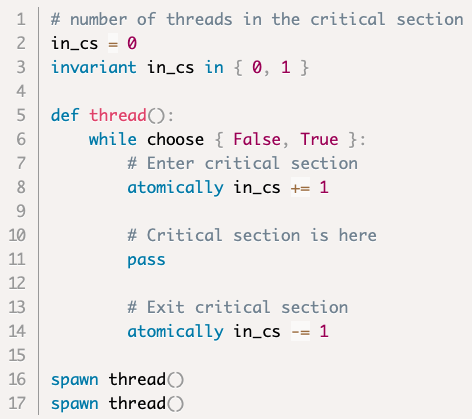 mutual exclusion
do zero or more times
increment in_cs
execute critical section
How do we check mutual exclusion?
How do we check progress?
40
Specifying Critical Sections in Harmony
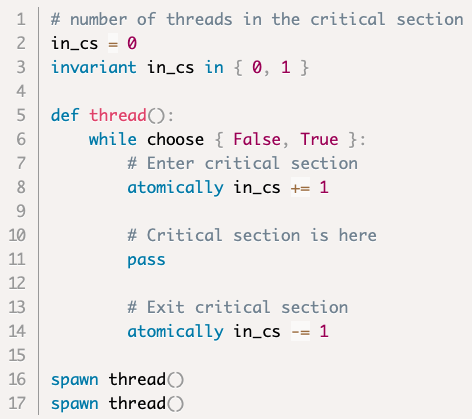 mutual exclusion
do zero or more times
increment in_cs
execute critical section
decrement in_cs
How do we check mutual exclusion?
How do we check progress?
41
Specifying Critical Sections in Harmony
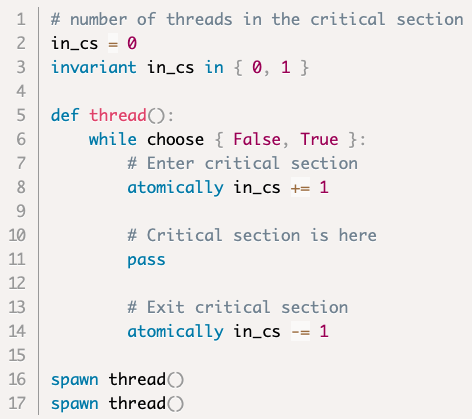 mutual exclusion
do zero or more times
increment in_cs
execute critical section
decrement in_cs
Progress: Harmony checks that all thread can terminate
42
Building a lock is hard
Specification vs implementation
Spec is fine, but we’ll need an implementation too
Sounds like we need a lock
The question is:
			How does one build a lock?
44
First attempt: a naïve lock
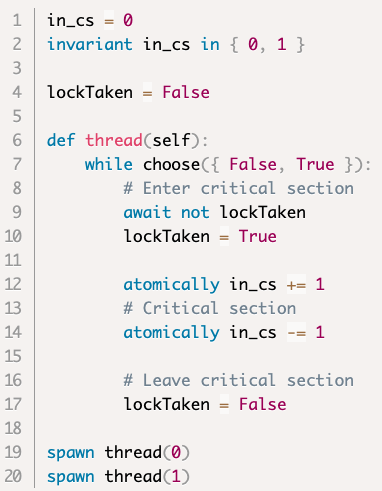 45
First attempt: a naïve lock
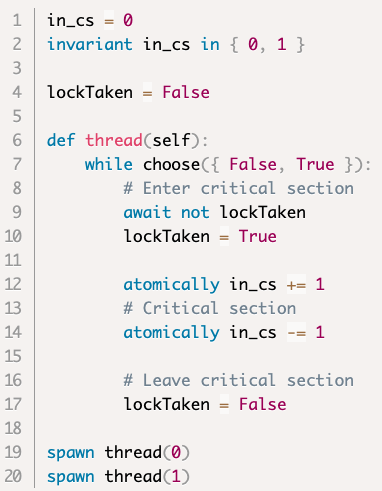 wait till lock is free, then take it
46
First attempt: a naïve lock
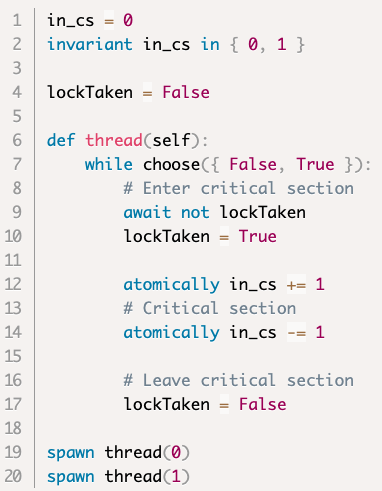 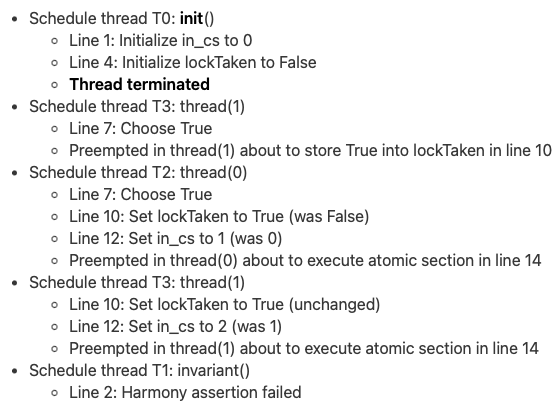 47
Second attempt: flags
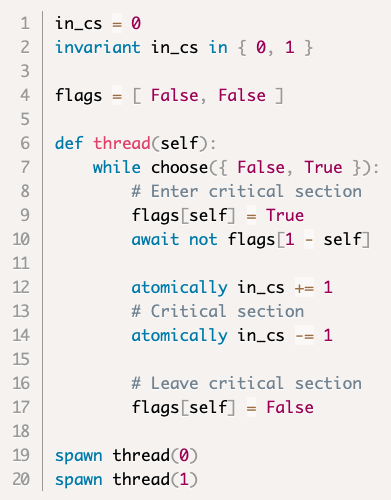 48
Second attempt: flags
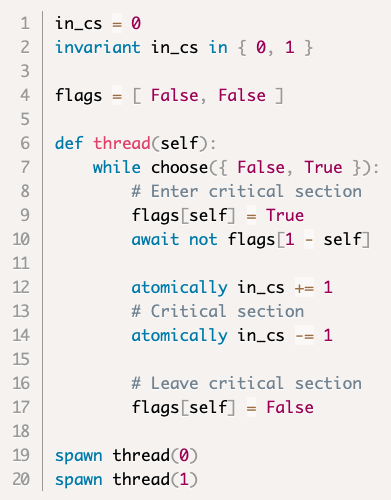 show intent to enter critical section
49
Second attempt: flags
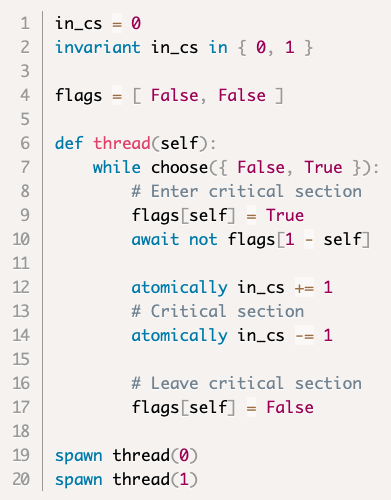 show intent to enter critical section
wait until there’s no one else
50
Second attempt: flags
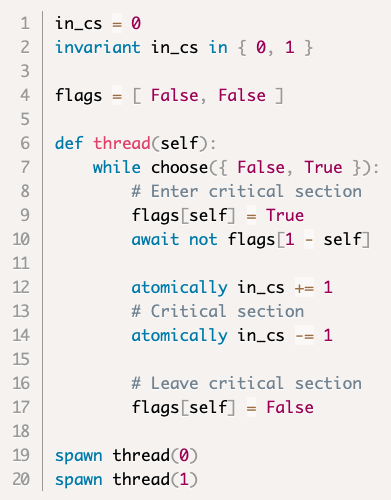 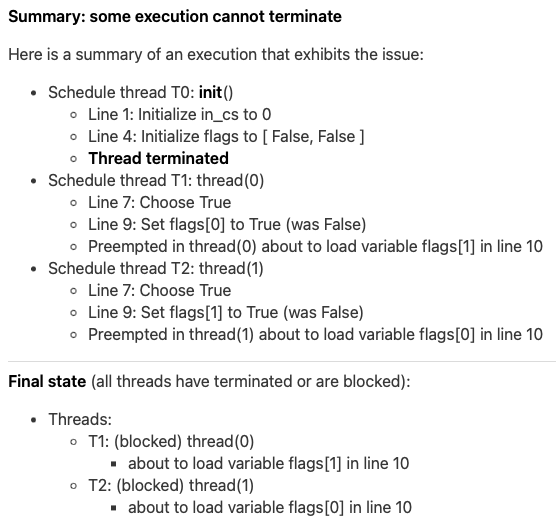 51
Third attempt: turn variable
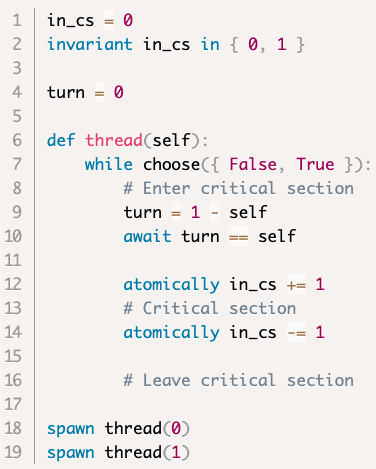 52
Third attempt: turn variable
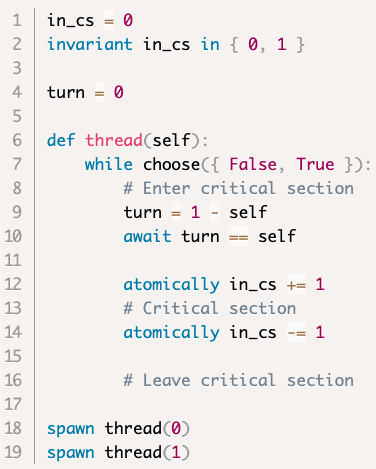 after you...
53
Third attempt: turn variable
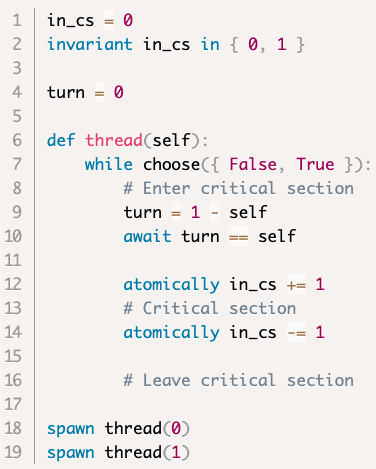 after you...
wait for your turn
54
Third attempt: turn variable
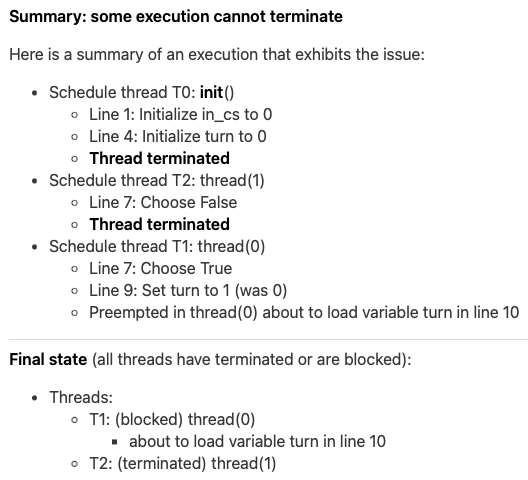 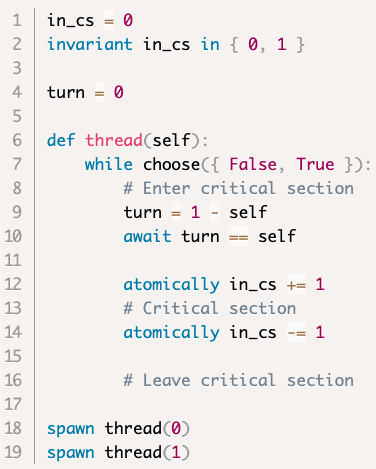 55
Peterson’s Algorithm: flags & turn
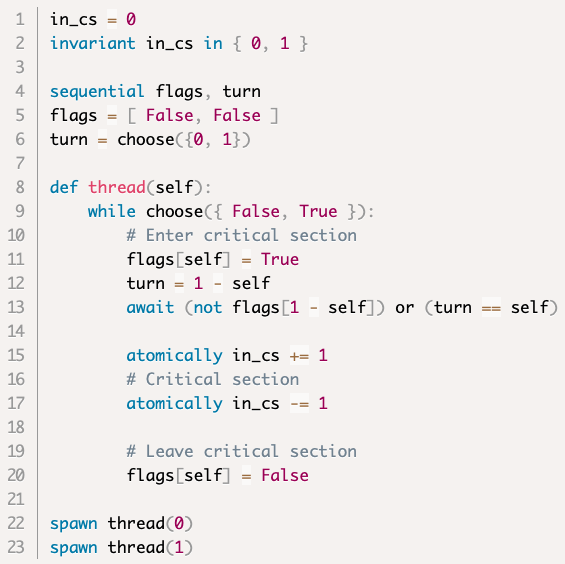 56
Peterson’s Algorithm: flags & turn
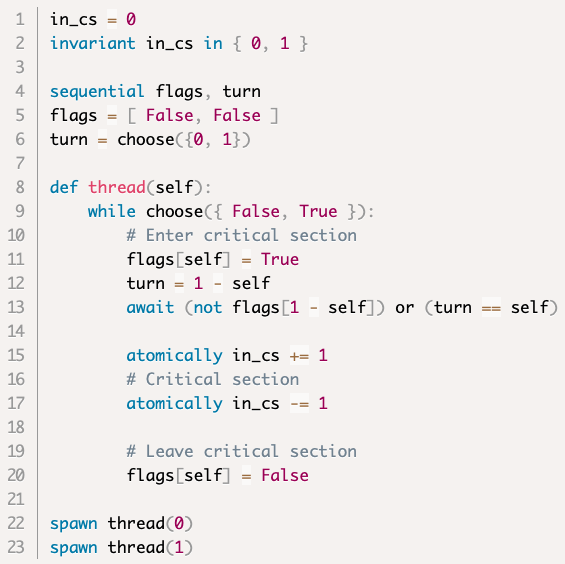 in critical section
57
Peterson’s Algorithm: flags & turn
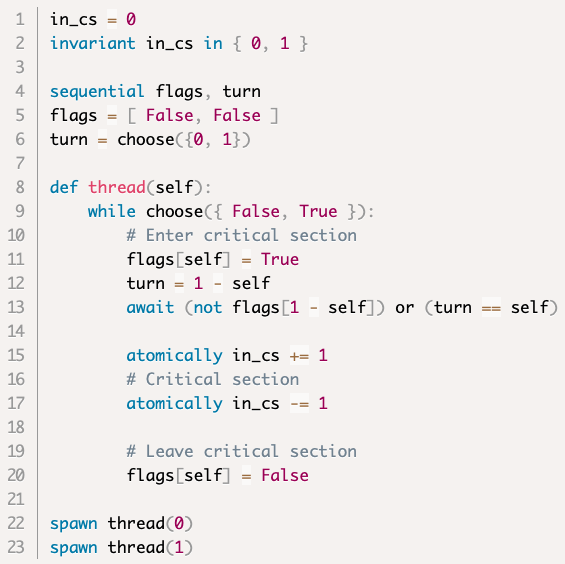 load and store instructions are atomic
in critical section
58
Peterson’s Algorithm: flags & turn
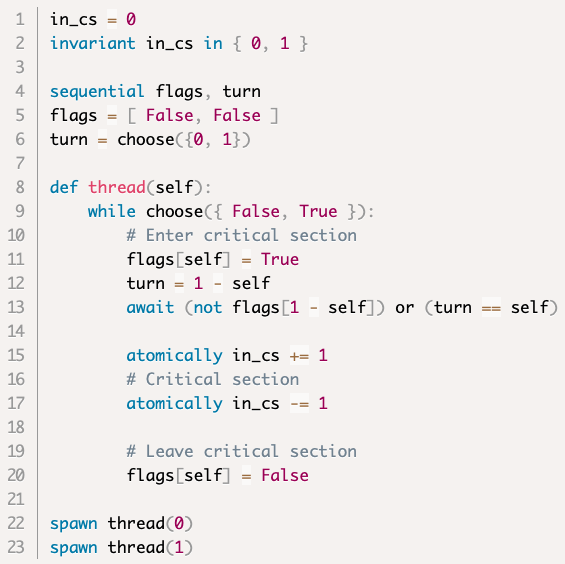 load and store instructions are atomic
uses flags and turn variable (3 bits total)
in critical section
59
Peterson’s Algorithm: flags & turn
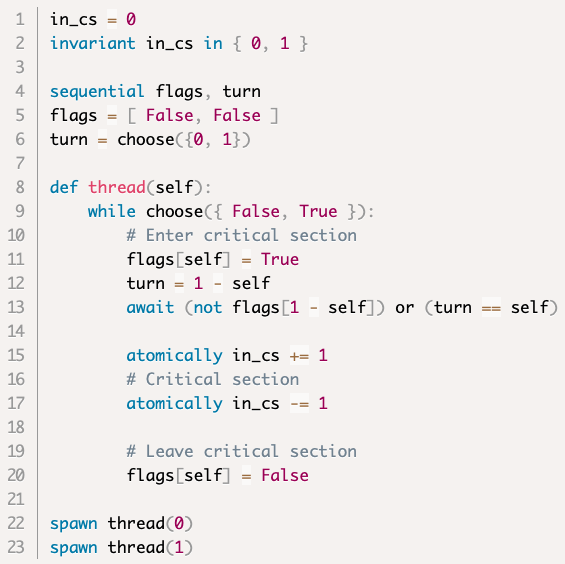 load and store instructions are atomic
uses flags and turn variable (3 bits total)
first indicate intention to enter critical section
in critical section
no longer in critical section
60
Peterson’s Algorithm: flags & turn
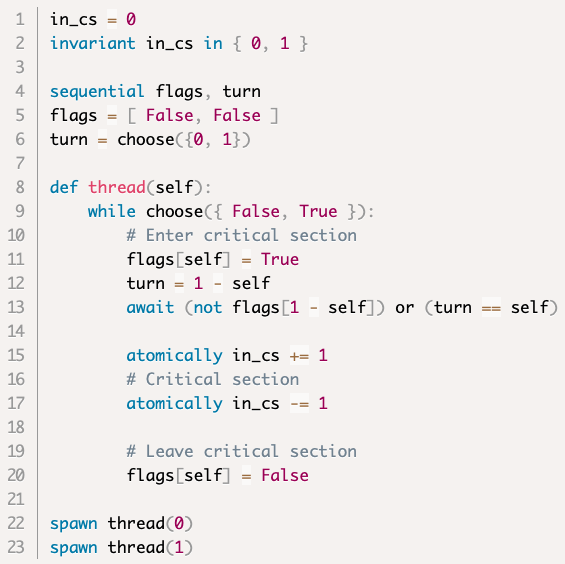 load and store instructions are atomic
uses flags and turn variable (3 bits total)
first indicate intention to enter critical section
also give other thread a turn first
in critical section
no longer in critical section
61
Peterson’s Algorithm: flags & turn
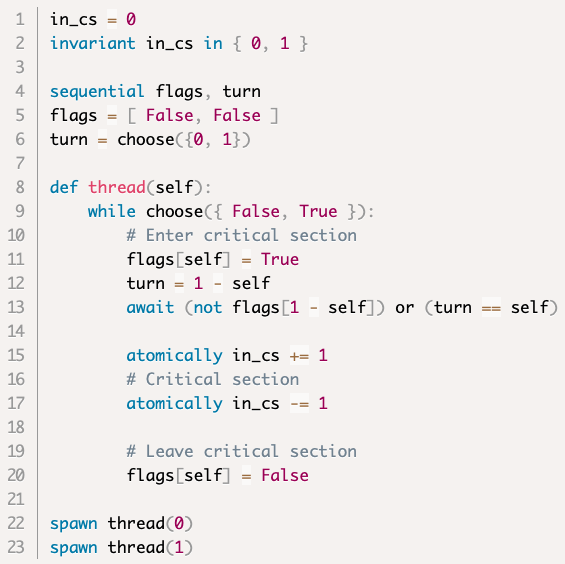 load and store instructions are atomic
uses flags and turn variable (3 bits total)
first indicate intention to enter critical section
also give other thread a turn first
wait for one of either conditions
in critical section
no longer in critical section
62
Proving a concurrent program correct
So, we proved Peterson’s Algorithm correct by brute force, enumerating all possible executions.  We now know that it works.

But how does one prove it by deduction?
	so one understands why it works…
64
What and how?
Need to show that, for any execution, all states reached satisfy mutual exclusion
in other words, mutual exclusion is invariant
invariant = predicate that holds in every reachable state
65
What is an invariant?
A property that holds in all reachable states
	(and possibly in some unreachable states as well)

What is a property?

	A property is a set of states

often succinctly described using a predicate
	(all states that satisfy the predicate and no others)
66
Invariant Property
initial state
Reachable States
Invariant Property
All States
67
Invariant Property
initial state
States in which mutual exclusion holds
Reachable States
Invariant Property
All States
68
Invariant Property
initial state
States in which mutual exclusion holds
Reachable States
Includes states where mutual exclusion is violated
Invariant Property
All States
69
How to prove an invariant?
Need to show that, for any execution, all states reached satisfy the invariant

Sounds similar to sorting:
Need to show that, for any list of numbers, the resulting list is ordered

Let’s try proof by induction on the length of an execution
70
Proof by induction
You want to prove that some Induction Hypothesis IH(n) holds for any n:
Base Case:
show that IH(0) holds
Induction Step:
show that if IH(i) holds, then so does IH(i+1)
71
Proof by induction in our case
To show that some IH holds for an execution E of any number of steps:
Base Case:
show that IH holds in the initial state(s)
Induction Step:
show that if IH holds in a state produced by E, then for any possible next step s,  IH also holds in the state produced by E + [s]
72
Example
Theorem: if T is in the critical section, then flags[T] = True
Base case: true because initially T is not in the critical section and False implies anything
Induction: easy to show (using Hoare logic) because flags[T] can only be changed by T itself
73
Data Races
Peterson’s Reconsidered
Assumes that LOAD and STORE instructions are atomic
Not guaranteed on a real processor
Also not guaranteed by C, Java, Python, …
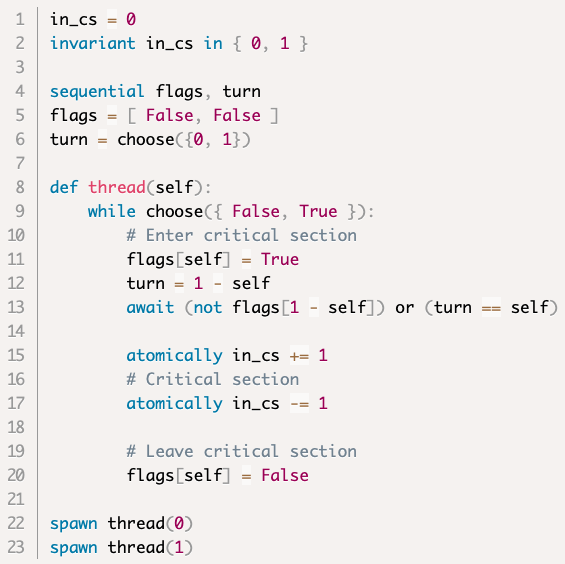 Loads and Stores are atomic
75
For example
CPU with 16-bit architecture
32-bit integer variable x stored in memory in two adjacent locations (aligned on word boundary)
Initial value is 0
Thread 1 writes FFFFFFFF to x (requires 2 STOREs)
Thread 2 reads x (requires 2 LOADs)
What are the possible values that thread 2 will read?
76
For example
CPU with 16-bit architecture
32-bit integer variable x stored in memory in two adjacent locations (aligned on word boundary)
Initial value is 0
Thread 1 writes FFFFFFFF to x (requires 2 STOREs)
Thread 2 reads x (requires 2 LOADs)
What are the possible values that thread 2 will read?
FFFFFFFF
00000000
FFFF0000
0000FFFF
77
Other examples
In Python, integers are arbitrary precision
that is, each integer variable is a complex data structure, and an operation may require multiple loads and stores
Suppose your C compiler decides to pack multiple bits in a single word
E.g., flags[0], flags[1], and turn
Then setting a bit involves a load and a store
78
Example modeled in Harmony
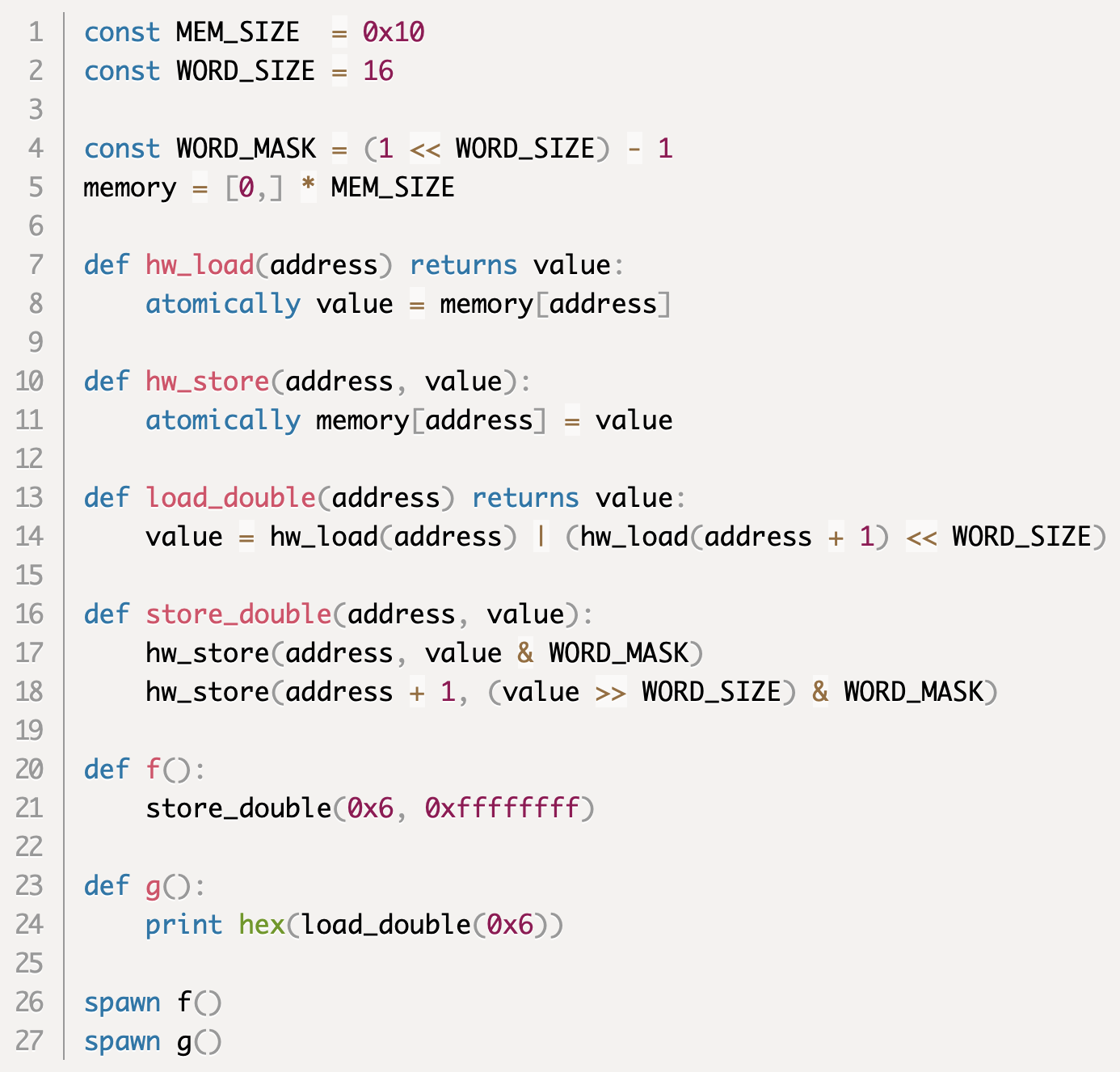 79
Example modeled in Harmony
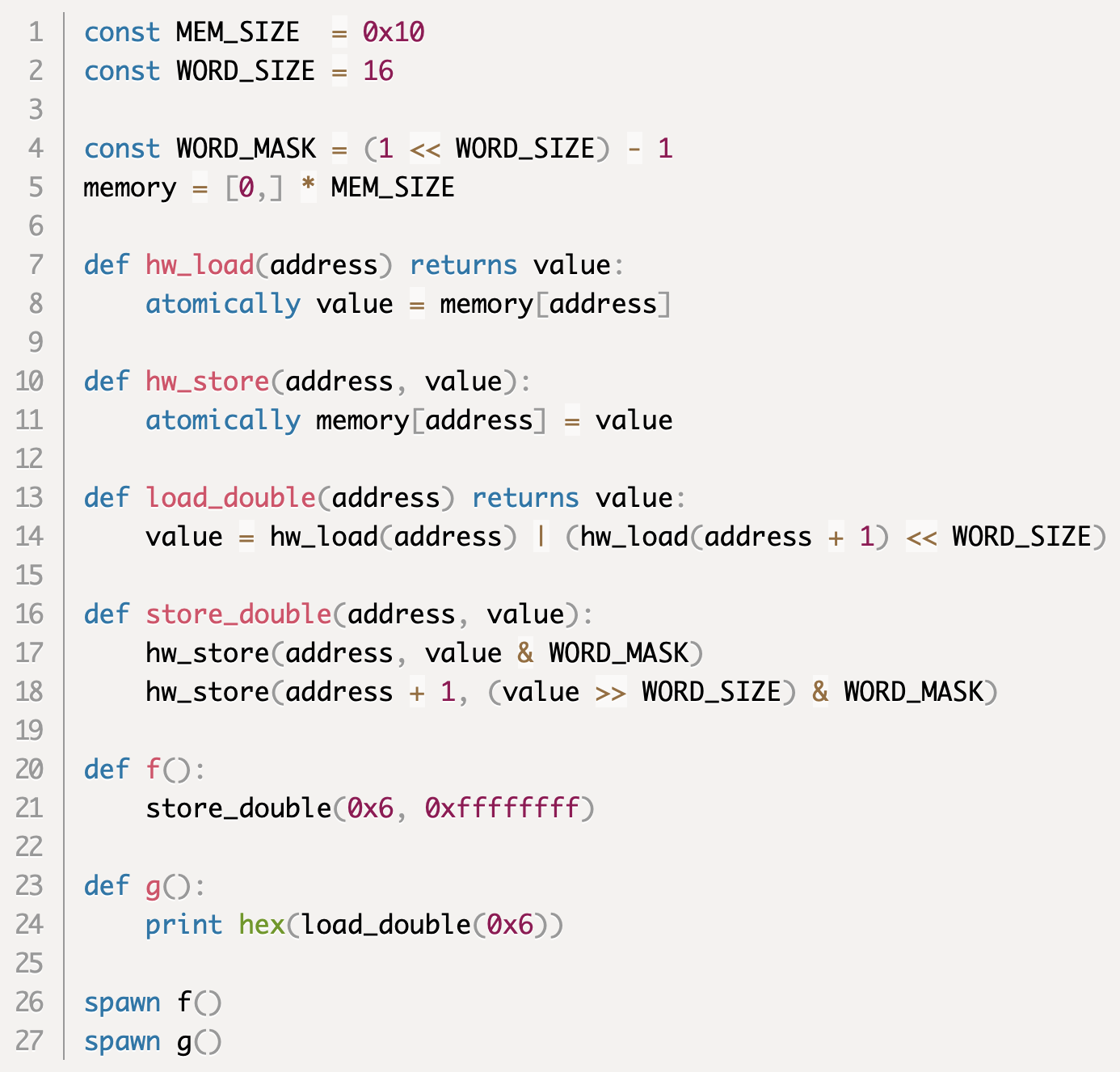 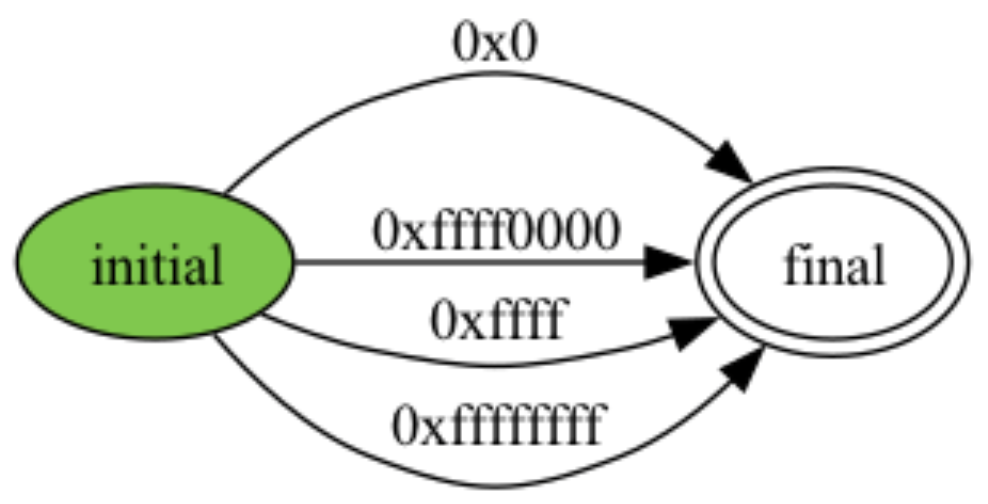 80
Concurrent memory access
Hardware may also cause problems in efforts to improve performance
buffering of writes
caching of reads
out-of-order execution
Because of all these issues, programming languages will typically leave the outcome of concurrent operations to a variable undefined
if at least one of those operations is a store
81
Data Race
When two or more threads wish to access the same variable at the same time
And at least one access is a STORE
Then the semantics of the outcome is undefined
That is:
The value stored in the variable is undefined
The value loaded (if any) is undefined
Undefined means random (or worse, like a crash)
82
Harmony “sequential” statement
sequential turn, flags in Peterson’s
ensures that loads/stores are atomic
that is, concurrent operations appear to be executed sequentially
This is called “sequential consistency”
For example
Shared variable x contains 3
Thread A stores 4 into x
Thread B loads x
With atomic load/store operations, B will read either 3 or 4
With normal operations, the value that B reads is undefined
83
Sequential consistency
Java has a similar notion:
volatile int x ;
All accesses to volatile variables are sequentially consistent (but not whole program)
Not to be confused with the same keyword in C and C++ though…
Loading/storing volatile (sequentially consistent) variables is more expensive than loading/storing ordinary variables
because it restricts CPU and/or compiler optimizations
e.g., rules out caching
84
Peterson’s Reconsidered Again
Peterson’s algorithm is correct with atomic LOAD and STORE instructions
hardware supports such instructions but they are very expensive
Peterson’s can be generalized to >2 processes
even more STOREs and LOADs
Too inefficient in practice
85
Specifying a lock
Back to basics: specifying a lock
What does a lock do exactly?
What if we want more than one?
87
Harmony interlude: pointers
If x is a shared variable, ?x is the address of x
If p is a variable and p contains ?x, then we say that p is a pointer and it points to x
Finally, !p refers to the value of x
Where?
There!
88
Specifying a lock
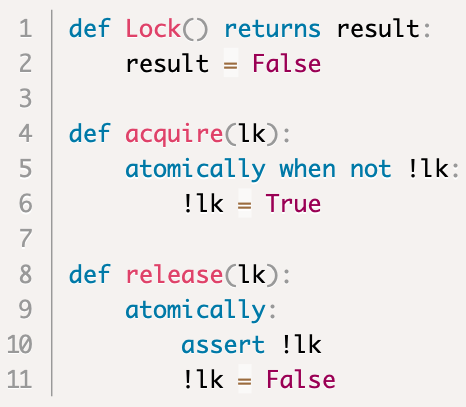 89
Specifying a lock
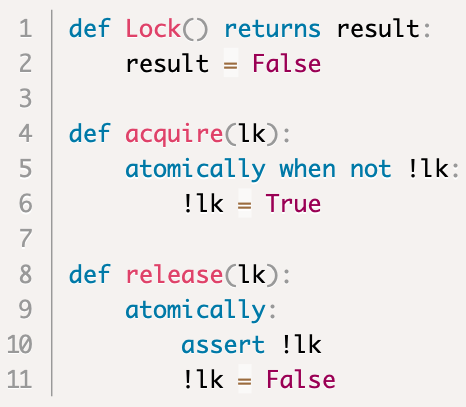 returns initial value
acquires lock atomically once available
releases lock atomically
90
Critical Section using a lock
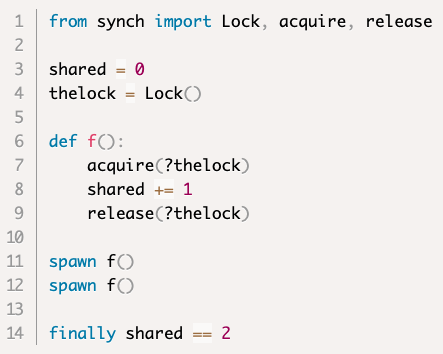 91
Critical Section using a lock
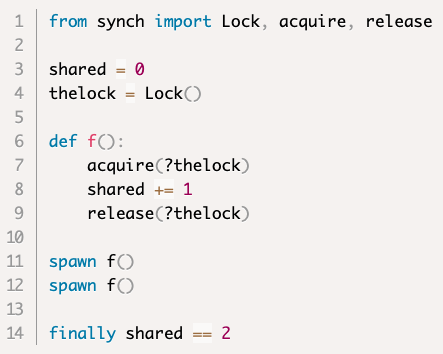 Contains Lock spec
92
“Ghost” state
93
Implementing a lock
Implementing a lock
We saw that it is hard and inefficient to implement a lock with just LOAD and STORE instructions
95
Enter Interlock Instructions
Machine instructions that do multiple shared memory accesses atomically

e.g., test_and_set s
sets s to True
returns old value of s
i.e., does the following:
LOAD r0, s		# load variable s into register r0
STORE s, 1		# store TRUE in variable s
Entire operation is atomic
other machine instructions cannot interleave
96
Lock implementation (“spinlock”)
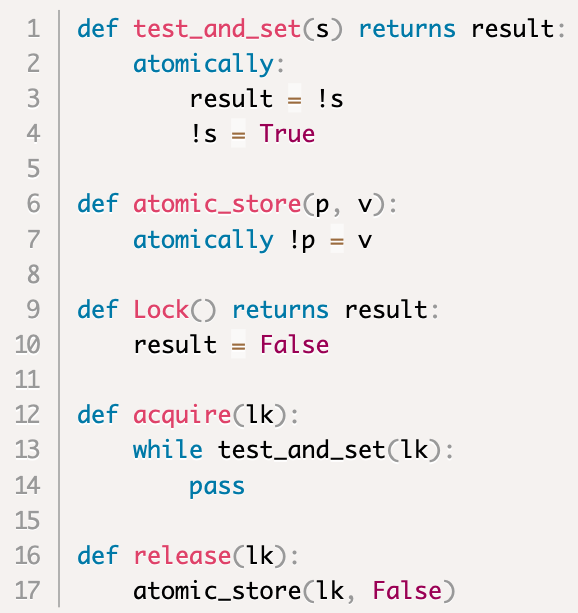 specification of the CPU’s
test_and_set functionality
specification of the CPU’s
atomic store functionality
lock implementation
97
Specification vs Implementation
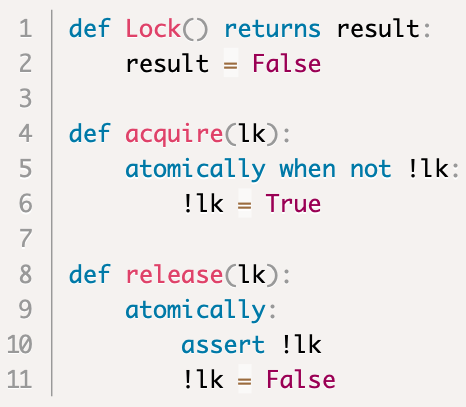 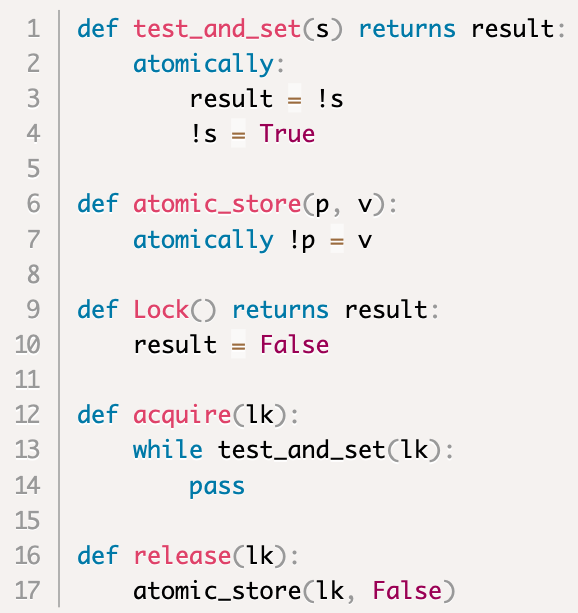 Specification: describes what an abstraction does
Implementation: describes how
fine line
98
Spinlocks and Time Sharing
Spinlocks work well when threads on different cores need to synchronize
But how about when it involves two threads time-shared on the same core:
when there is no pre-emption?

when there is pre-emption?
99
Spinlocks and Time Sharing
Spinlocks work well when threads on different cores need to synchronize
But how about when it involves two threads time-shared on the same core:
when there is no pre-emption?
can cause all threads to get stuck while one is trying to obtain a spinlock
when there is pre-emption?
100
Spinlocks and Time Sharing
Spinlocks work well when threads on different cores need to synchronize
But how about when it involves two threads time-shared on the same core:
when there is no pre-emption?
can cause all threads to get stuck while one is trying to obtain a spinlock
when there is pre-emption?
can cause delays and waste of CPU cycles while a thread is trying to obtain a spinlock
101
Context switching in Harmony
Harmony allows contexts to be saved and restored (i.e., context switch)

r = stop p
stops the current thread and stores context in !p
go (!p) r
adds a thread with the given context to the bag of threads.  Thread resumes from stop expression, returning r
102
Locks using stop and go
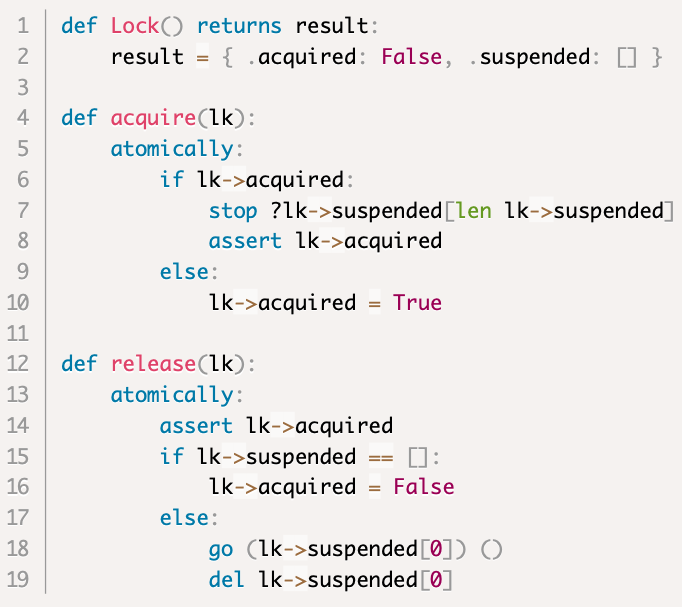 .acquired: boolean
.suspended: queue of contexts
103
Locks using stop and go
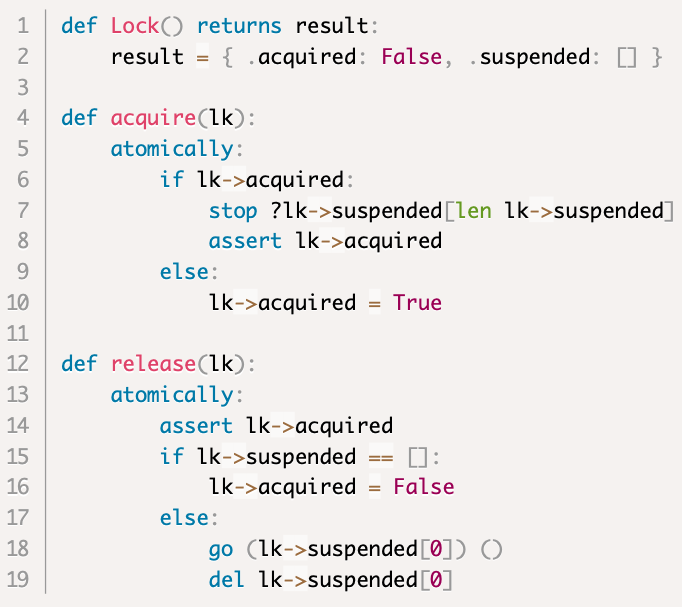 .acquired: boolean
.suspended: queue of contexts
put thread on wait queue
resume first thread on wait queue
104
Locks using stop and go
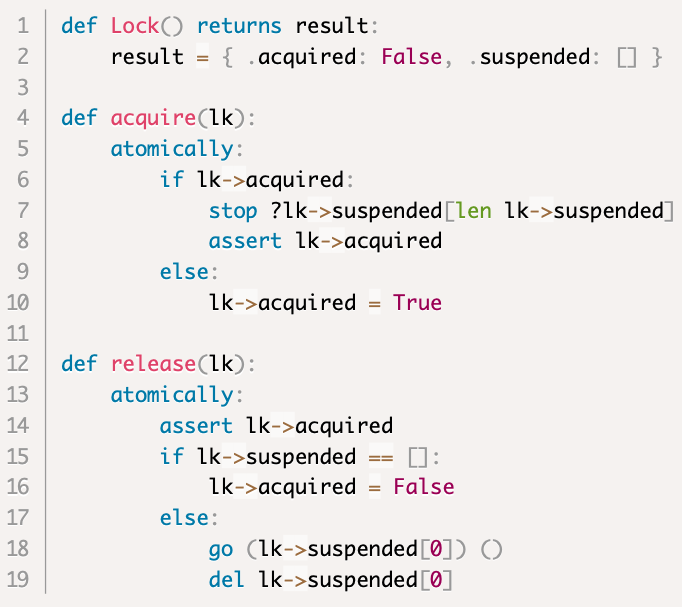 Similar to a Linux “futex”: if there is no contention (hopefully the common case) acquire() and release() are cheap.  If there is contention, they involve a context switch.
105
Choosing modules in Harmony
“synch” is the (default) module that has the specification of a lock
“synchS” is the module that has the stop/go version of lock
you can select which one you want:

		harmony -m synch=synchS x.hny

“synch” tends to be faster than “synchS”
smaller state graph
106
107
A Data Race occurs when two threads try to access the same variable and at least one access is non-atomic and at least one access is an update.
The outcome of the operations is undefined
A Race Condition occurs when the correctness of the program depends on ordering of variable access
Race Condition can happen without a Data Race
108
Data Race: Harmony can automatically detect these because Harmony enumerates all behaviors and fails if there is undefined behavior
Race Condition: Harmony can only detect these if you tell Harmony what it is that you want using assert, invariant, or finally
or by explicitly enumerating the correct behaviors, as we’ll see later
109
Demo Time
Harmony demo
Demo 3: same semantics as Demo 2:
Demo 1: data race
Demo 2: no data race
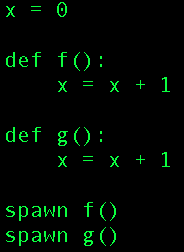 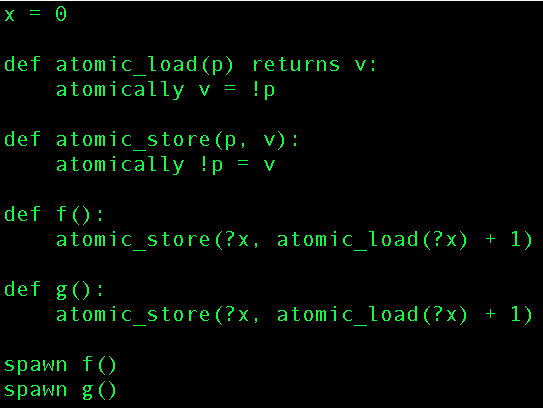 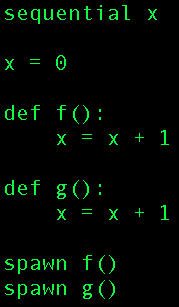 111
Harmony demo
Demo 5: data race freedom does not imply no race conditions
Demo 4: still a data race
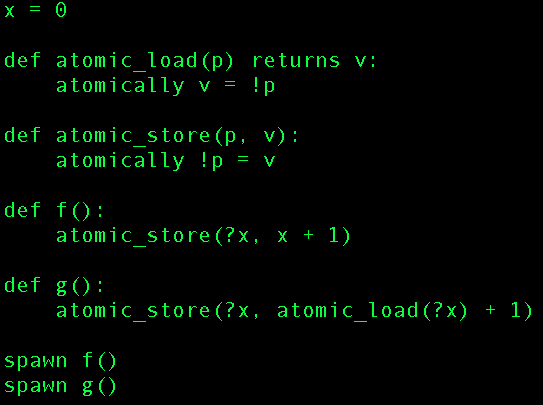 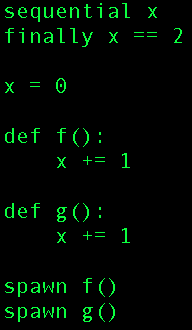 112
Harmony demo
Demo 7: implementation using critical section
Demo 6: spec of what we want
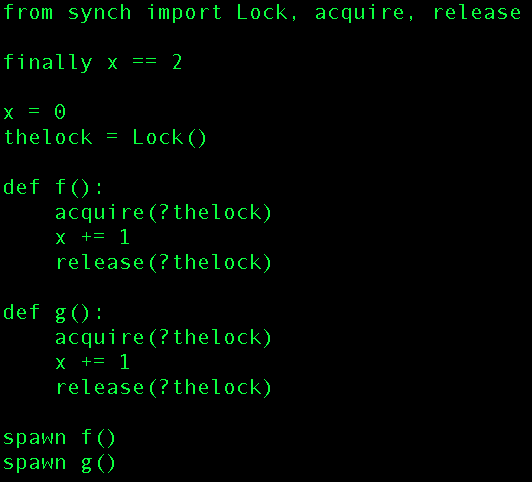 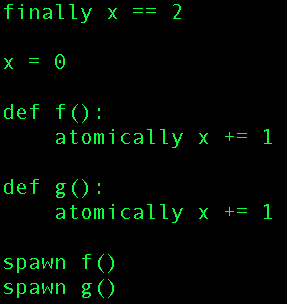 113
Harmony demo
Demo 8: broken implementation using two critical sections
114
Concurrent Data Structure Consistency
Data Structure consistency
Each data structure maintains some consistency property
e.g., in a linked list, there is a head, a tail, a list of nodes such that head points to first node, tail points to the last node, and each node points to the next one except the last, which points to None.  However, if the list is empty, head and tail are both None.
.head
.tail
.lock
.value
.next
.value
.next
.value
.next
None
116
Consistency using locks
Each data structure maintains some consistency property
e.g., in a linked list, there is a head, a tail, a list of nodes such that head points to first node, tail points to the last node, and each node points to the next one except the last, which points to None.  However, if the list is empty, head and tail are both None.
You can assume the property holds right after obtaining the lock
You must make sure the property holds again right before releasing the lock
117
Consistency using locks
118
Building a concurrent queue
q = queue.Queue(): initialize a new queue
queue.put(q, v): add v to the tail of queue q
v = queue.get(q): returns None if q is empty or v if v was at the head of the queue
119
How important are concurrent queues?
Answer: all important
any resource that needs scheduling
CPU run queue
disk, network, printer waiting queue
lock waiting queue
inter-process communication
Posix pipes:
cat file | tr a-z A-Z | grep RVR
actor-based concurrency
…
120
How important are concurrent queues?
Answer: all important
any resource that needs scheduling
CPU run queue
disk, network, printer waiting queue
lock waiting queue
inter-process communication
Posix pipes:
cat file | tr a-z A-Z | grep RVR
actor-based concurrency
…
Good performance is critical!
121
Specifying a concurrent queue
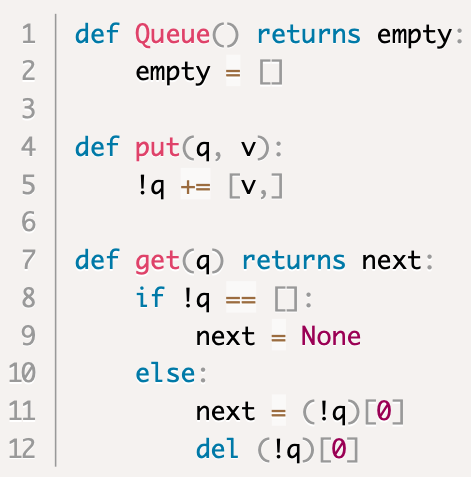 122
Specifying a concurrent queue
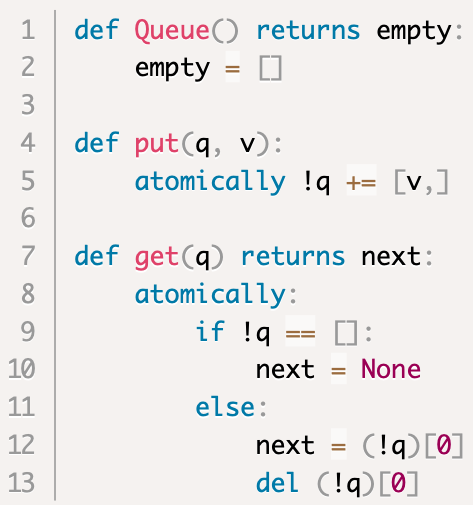 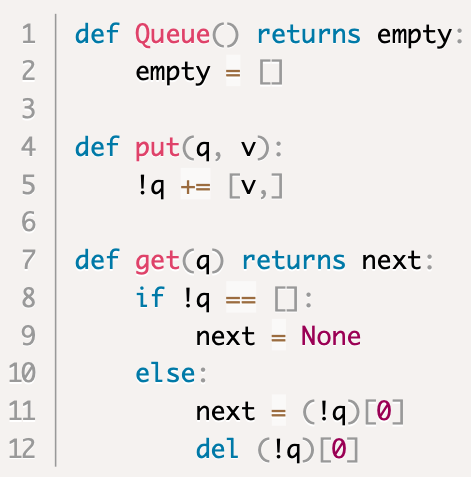 Sequential
Concurrent
123
Example of using a queue
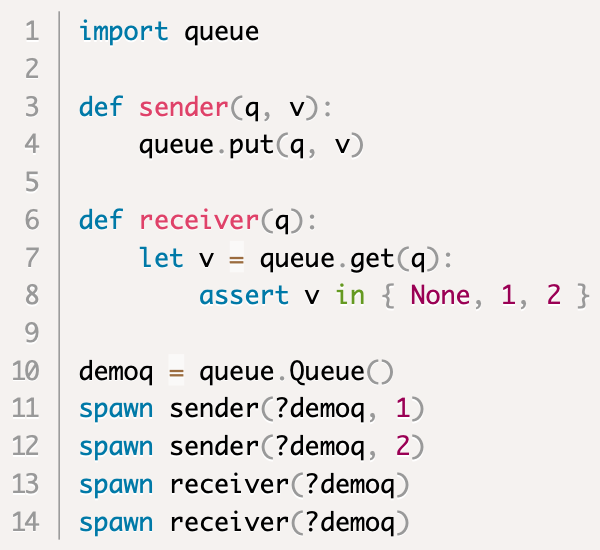 enqueue v onto !q
dequeue and check
create queue
124
Specifying a concurrent queue
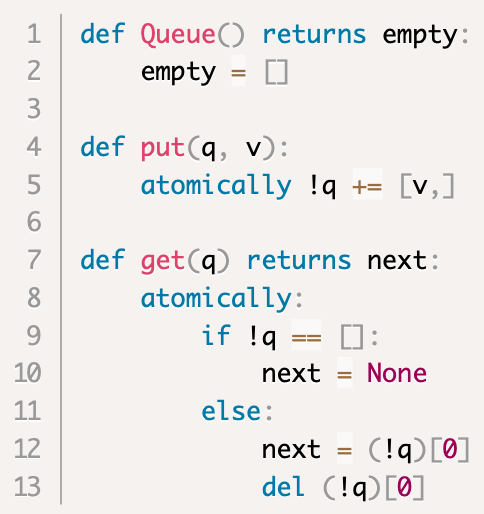 Not a good implementation because
operations are O(n)
code uses atomically
compiler cannot generate code
125
Implementing a concurrent queue
Queue implementation, v1
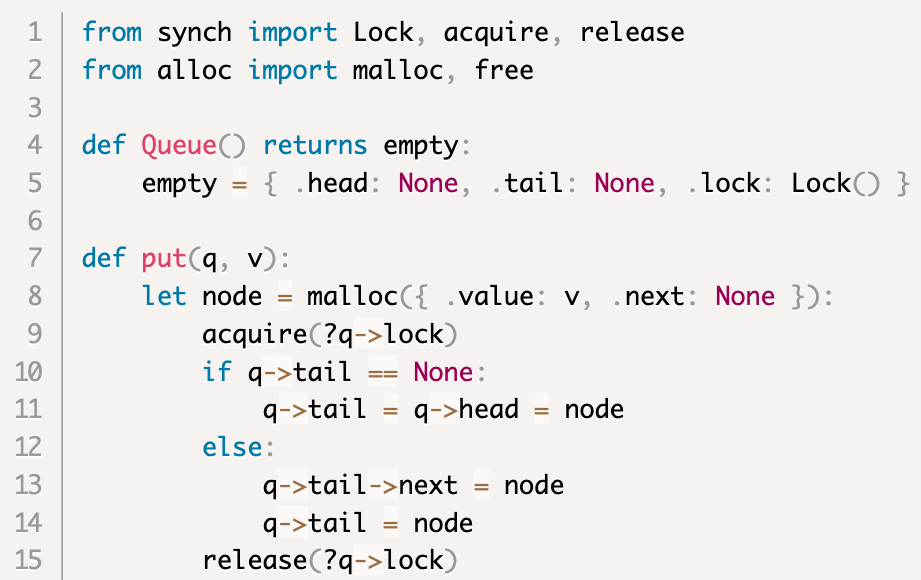 .head
.tail
.lock
.value
.next
.value
.next
.value
.next
None
127
Queue implementation, v1
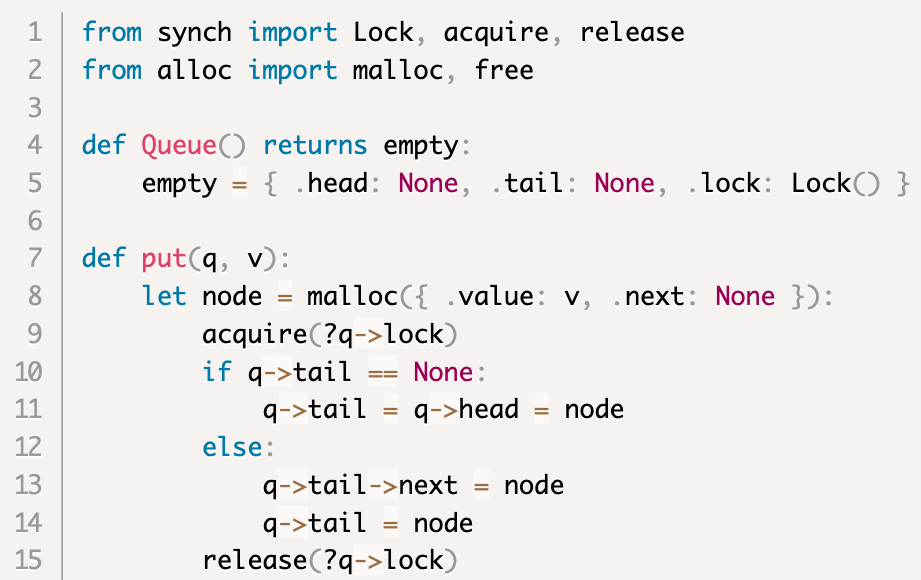 dynamic memory allocation
.head
.tail
.lock
.value
.next
.value
.next
.value
.next
None
128
Queue implementation, v1
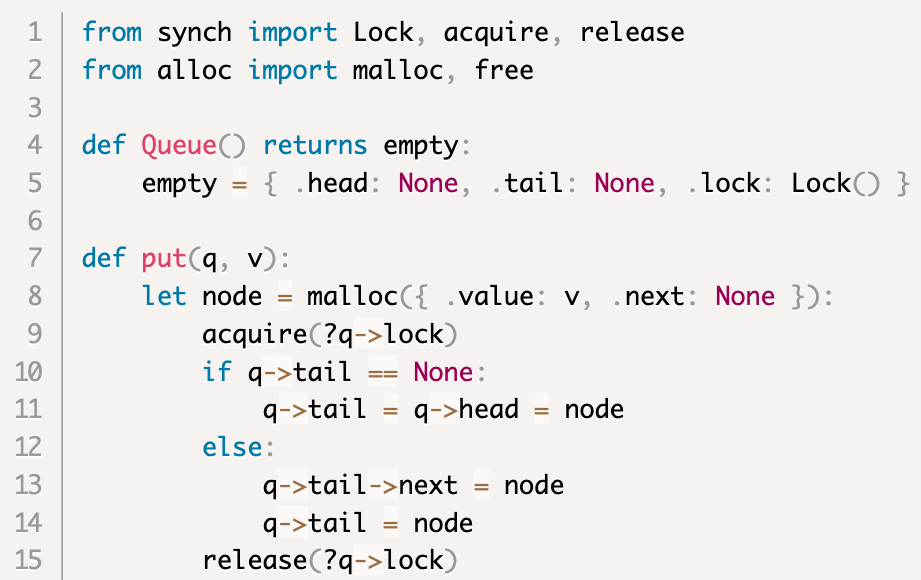 empty queue
.head
.tail
.lock
.value
.next
.value
.next
.value
.next
None
129
Queue implementation, v1
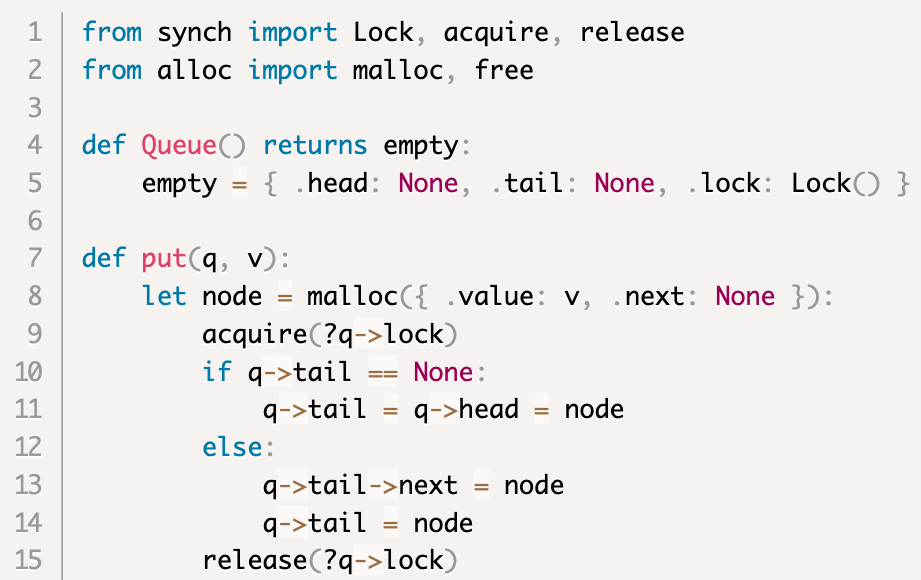 .head
.tail
.lock
allocate node
.value
.next
.value
.next
.value
.next
None
130
Queue implementation, v1
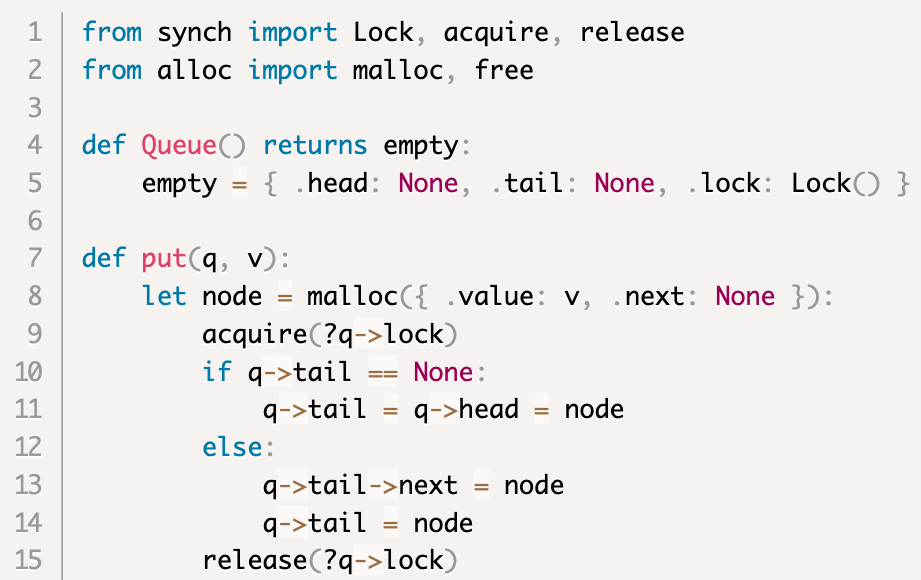 .head
.tail
.lock
.value
.next
.value
.next
.value
.next
grab lock
None
131
Queue implementation, v1
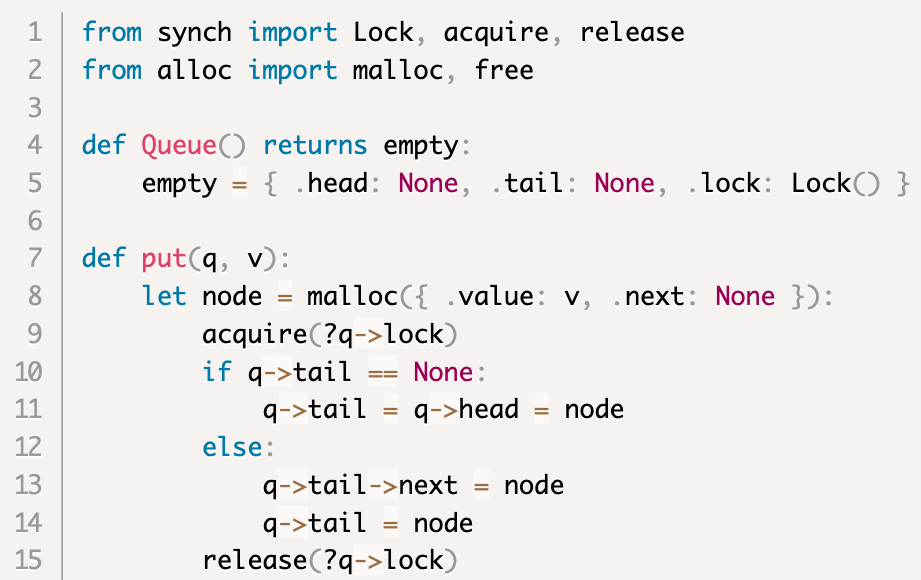 .head
.tail
.lock
.value
.next
.value
.next
.value
.next
None
the hard stuff
132
Queue implementation, v1
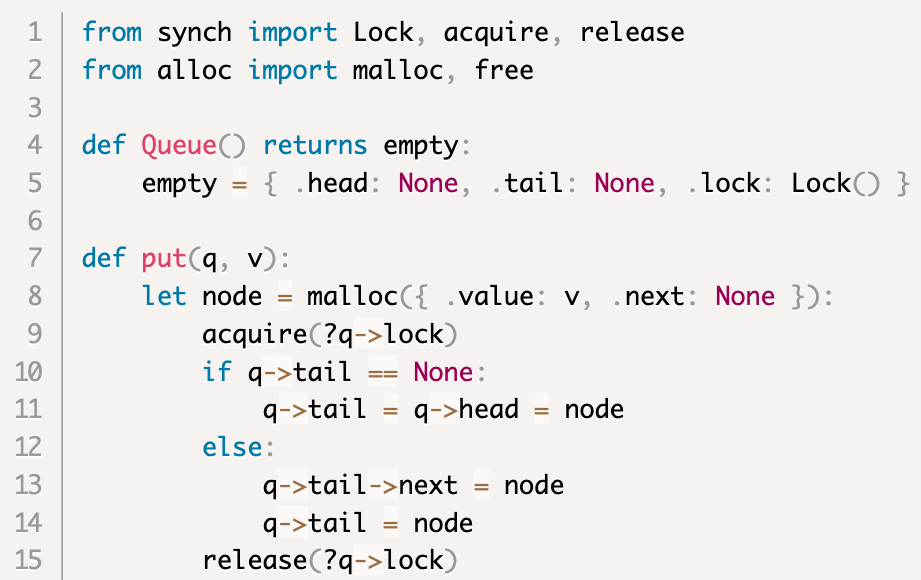 .head
.tail
.lock
.value
.next
.value
.next
.value
.next
None
release lock
133
Queue implementation, v1
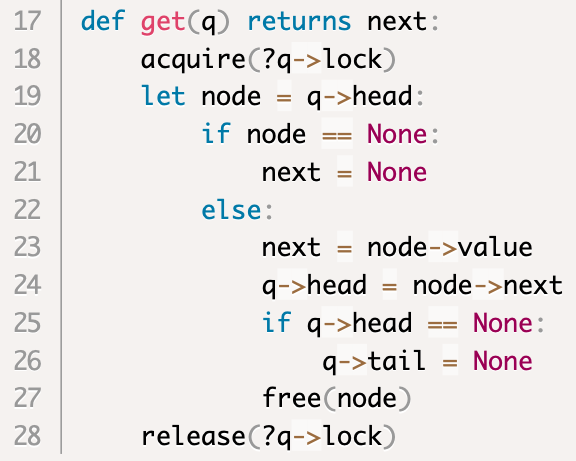 .head
.tail
.lock
.value
.next
.value
.next
.value
.next
None
134
Queue implementation, v1
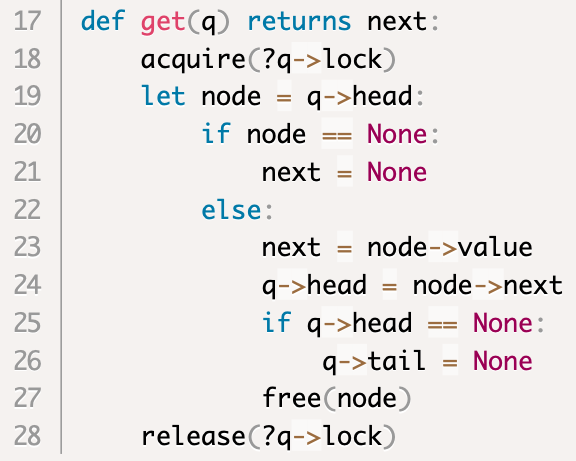 .head
.tail
.lock
.value
.next
.value
.next
.value
.next
the hard stuff
None
135
Queue implementation, v1
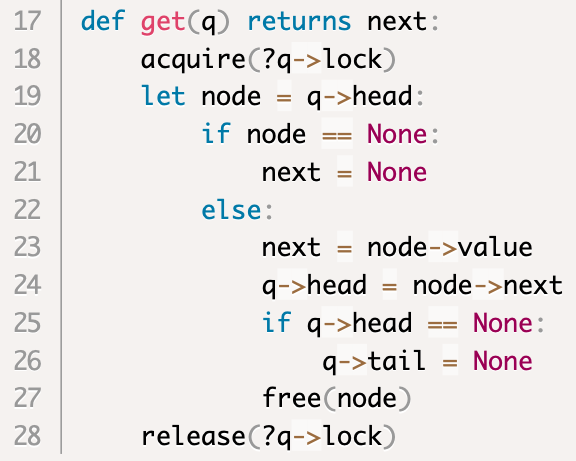 .head
.tail
.lock
.value
.next
.value
.next
.value
.next
None
malloc’d memory must be explicitly released (cf. C)
136
Concurrent queue v2: 2 locks
dummy
.head
.tail
.hdlock
.tllock
.value
.next
.value
.next
.value
.next
None
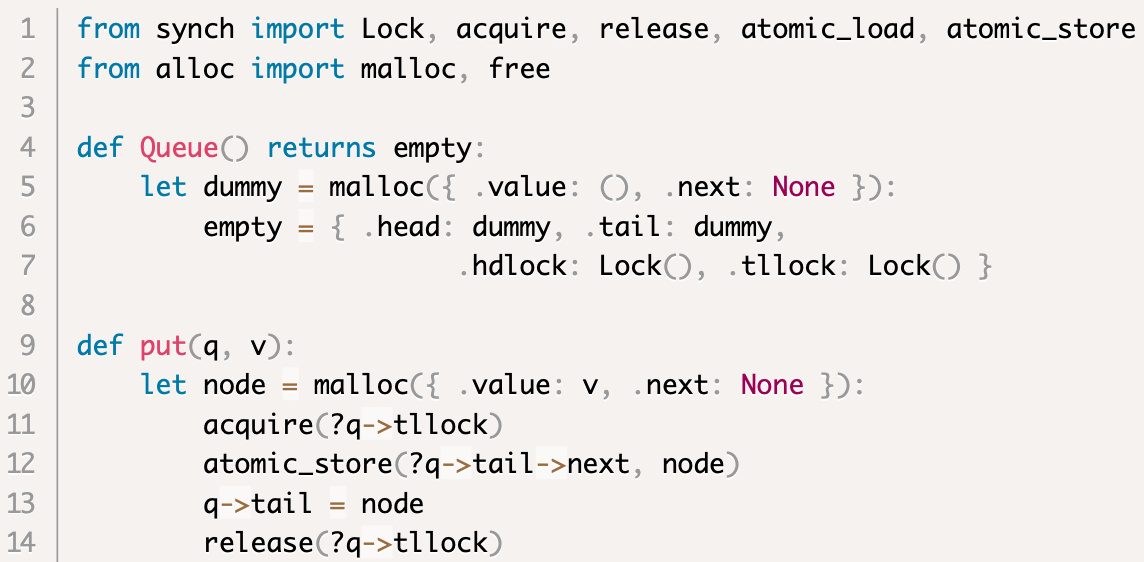 137
Concurrent queue v2: 2 locks
dummy
.head
.tail
.hdlock
.tllock
.value
.next
.value
.next
.value
.next
None
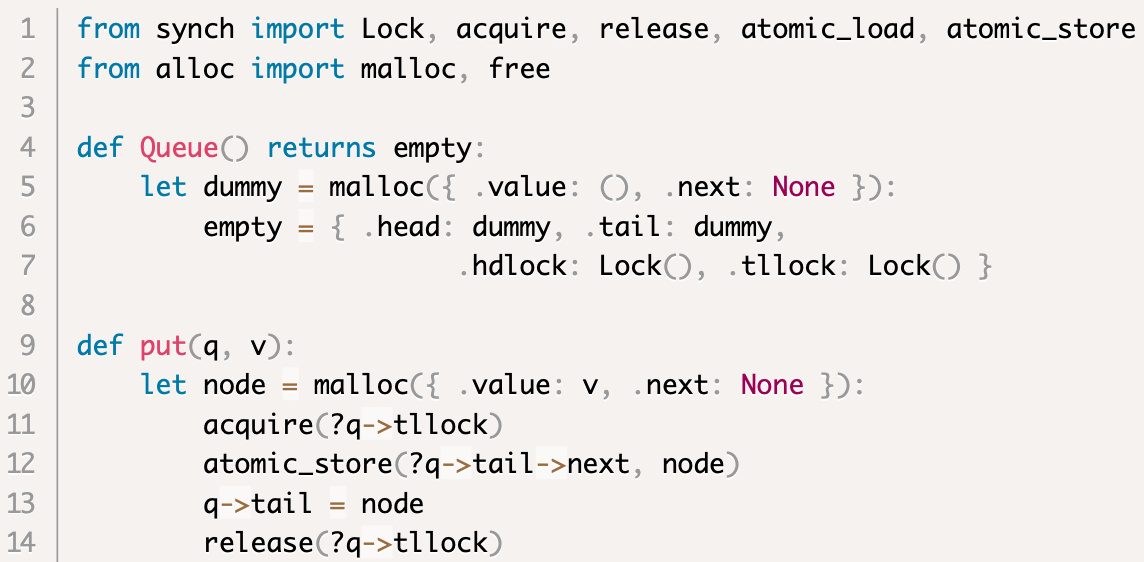 atomically q->tail->next = node
138
Concurrent queue v2: 2 locks
dummy
.head
.tail
.hdlock
.tllock
.value
.next
.value
.next
.value
.next
None
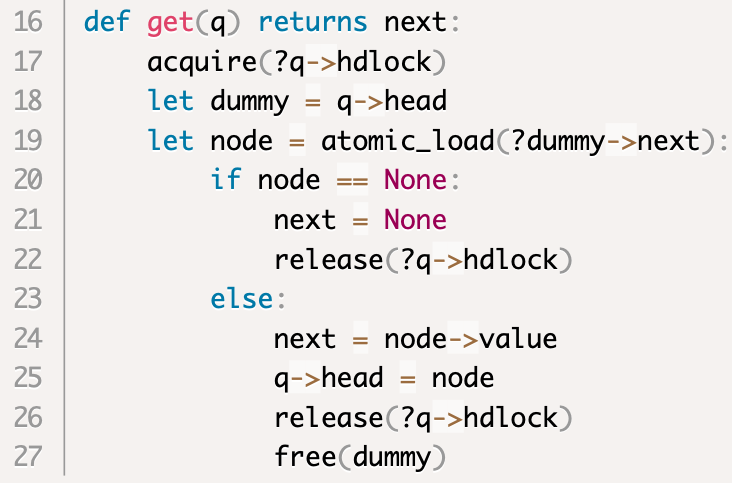 139
Concurrent queue v2: 2 locks
dummy
.head
.tail
.hdlock
.tllock
.value
.next
.value
.next
.value
.next
None
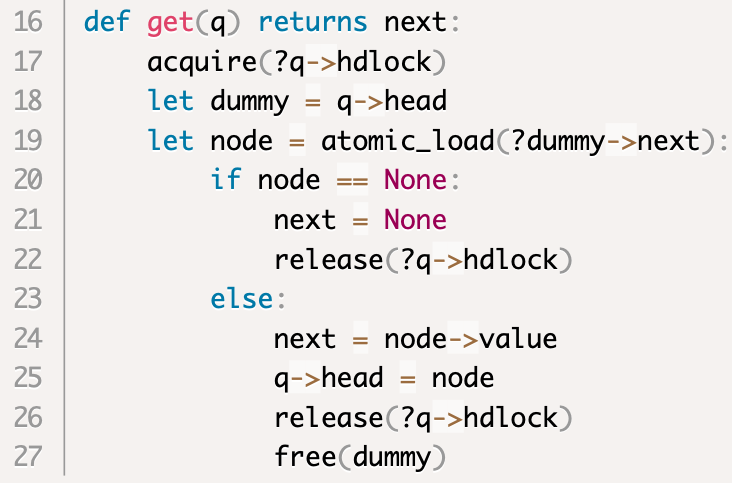 No contention for concurrent enqueue and dequeue operations!  more concurrency  faster
140
Concurrent queue v2: 2 locks
dummy
.head
.tail
.hdlock
.tllock
.value
.next
.value
.next
.value
.next
None
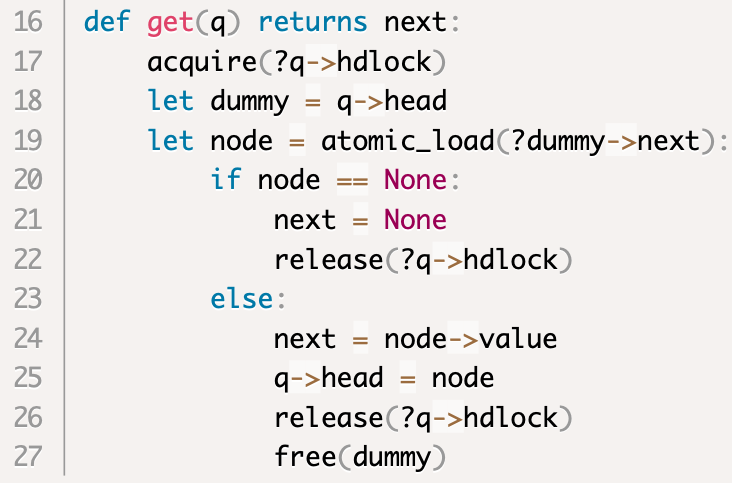 No contention for concurrent enqueue and dequeue operations!  more concurrency  faster
Needs to avoid data race on dummynext when queue is empty
141
Fine-Grained Locking
Global vs. Local Locks
The two-lock queue is an example of a data structure with finer-grained locking
A global lock is easy, but limits concurrency
Fine-grained or local locking can improve concurrency, but tends to be trickier to get right
143
Sorted Linked List with Lock per Node
.value
.next
.value
.next
None
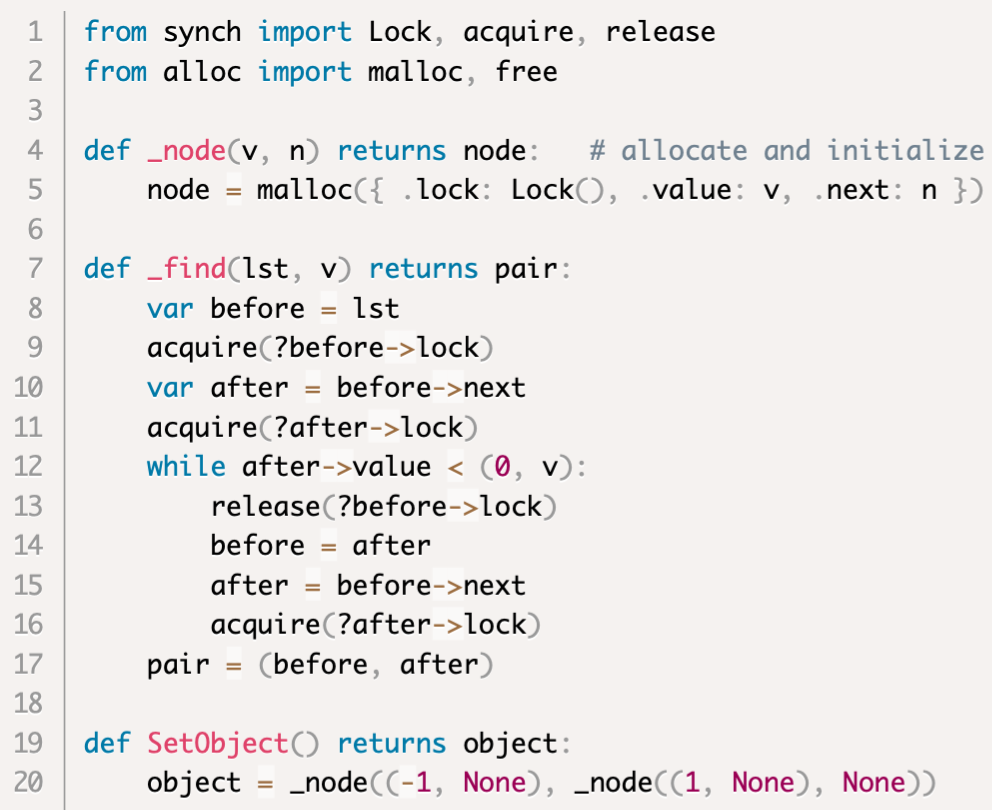 empty list
144
Sorted Linked List with Lock per Node
.value
.next
.value
.next
None
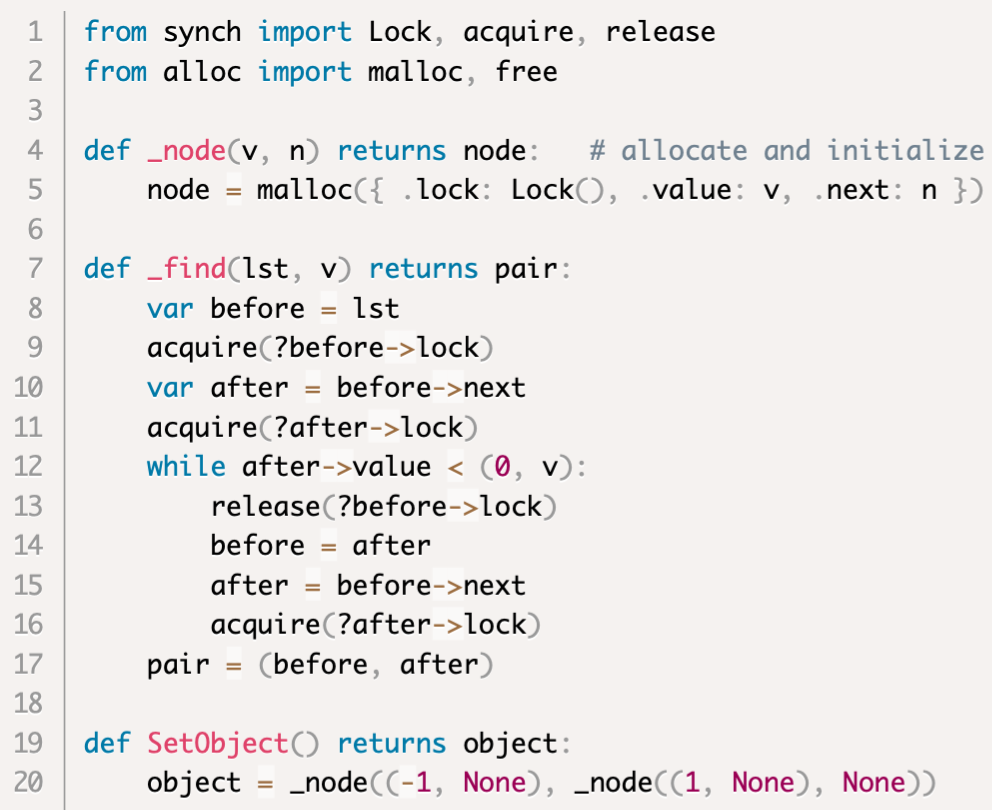 145
Sorted Linked List with Lock per Node
.value
.next
.value
.next
None
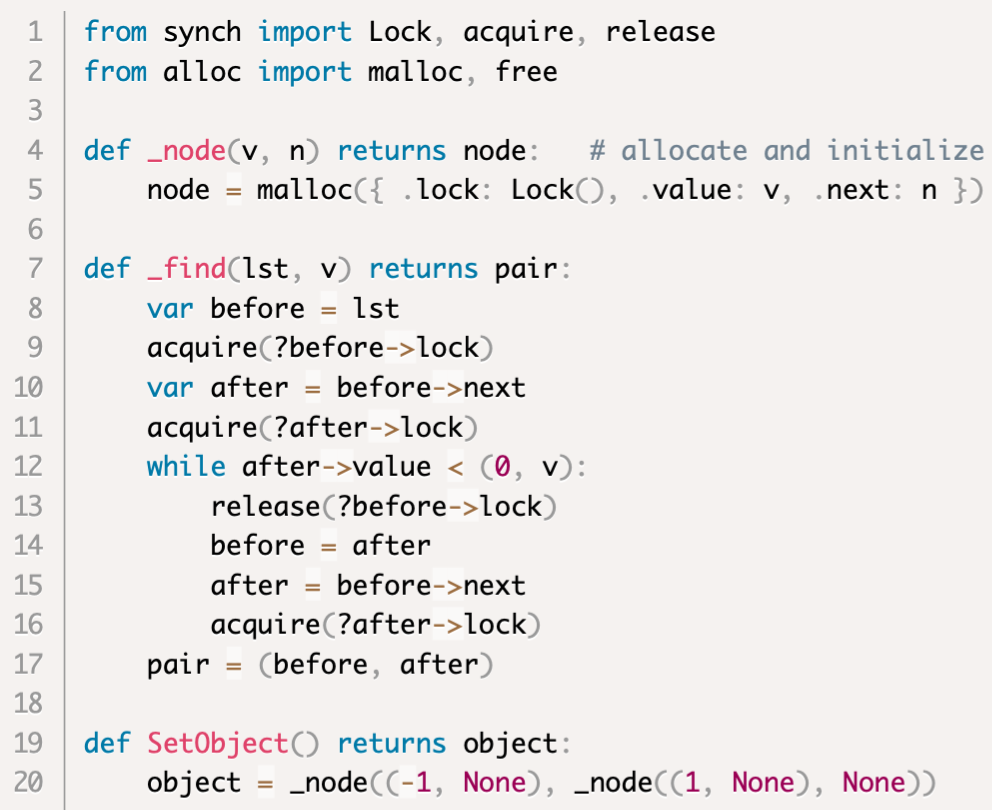 Hand-over hand locking

(good for data structures without cycles)
146
Sorted Linked List with Lock per Node
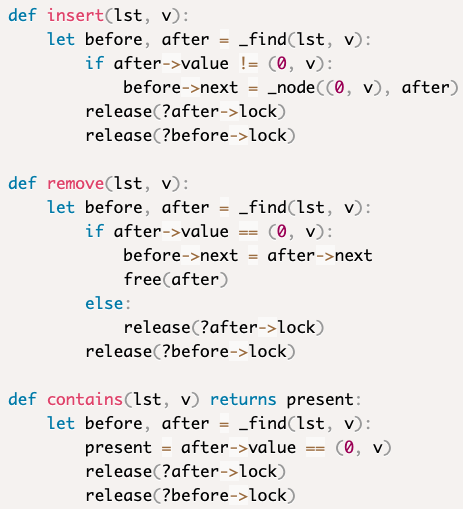 147
Sorted Linked List with Lock per Node
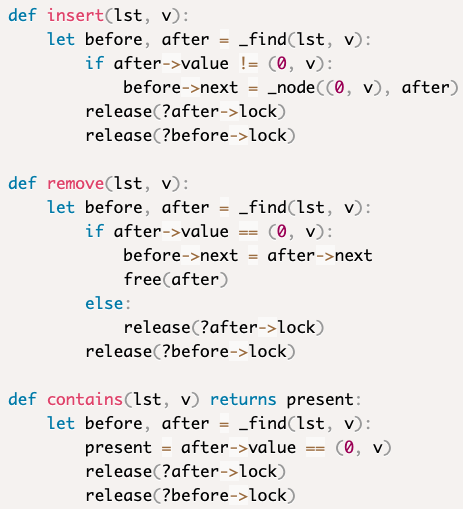 Multiple threads can access the list simultaneously, but they can’t overtake one another
148
Systematic Testing
Systematic Testing
Sequential case
try all “sequences” of 1 operation
put or get (in case of queue)
try all sequences of 2 operations
put+put, put+get, get+put, get+get, …
try all sequences of 3 operations
…
How do you know if a sequence is correct?
compare “behaviors” of running test against implementation with running test against the sequential specification
150
Systematic Testing
Concurrent case
try all “interleavings” of 1 operation
try all interleavings of 2 operations
try all interleavings of 3 operations
…
How do you know if an interleaving is correct?
compare “behaviors” of running test against concurrent implementation with running test against the concurrent specification
151
Life of an atomic operation
process invokes operation
operation happens atomically
process resumes with result
TIME
152
Concurrency and Overlap
Is the following a possible scenario?
customer X orders a burger
customer Y orders a burger (afterwards)
customer Y is served a burger
customer X is served a burger (afterwards)
153
Concurrency and Overlap
Is the following a possible scenario?
customer X orders a burger
customer Y orders a burger (afterwards)
customer Y is served a burger
customer X is served a burger (afterwards)

We’ve all seen this happen.  It’s a matter of how things get scheduled!
154
Specification
One operation: order a burger
result: a burger (at some later time)
Semantics: the burger manifests itself atomically sometime during the operation
Atomically: no two manifestations overlap
It’s easier to specify something when you don’t have to worry about overlap
i.e., you can simply give a sequential specification
Allows many implementations
155
Implementation?
Suppose the diner has one small hot plate and two cooks
Cooks use a lock for access to the hot plate
Possible scenario:
customer X orders burger, order ends up with cook 1
customer Y orders burger, order ends up with cook 2
cook 1 was busy with something else, so cook 2 grabs the lock first
cook 2 cooks burger for Y
cook 2 releases lock
cook 1 grabs lock
cook 1 cooks burger for X
cook 1 releases lock
customer Y receives burger
customer X  receives burger
1
X:
2
Y:
156
Implementation?
Suppose the diner has one small hot plate and two cooks
Cooks use a lock for access to the hot plate
Possible scenario:
customer X orders burger, order ends up with cook 1
customer Y orders burger, order ends up with cook 2
cook 1 was busy with something else, so cook 2 grabs the lock first
cook 2 cooks burger for Y
cook 2 releases lock
cook 1 grabs lock
cook 1 cooks burger for X
cook 1 releases lock
customer Y receives burger
customer X  receives burger
1
X:
2
Y:
can’t happen if Y orders burger after X receives burger
but if operations overlap, any ordering can happen…
157
Correct Behaviors
put(1)
(1)
get()  ?
TIME
158
Correct Behaviors
put(1)
(1)
get()  1
TIME
159
Correct Behaviors
put(1)
(1)
get()  1
put(1)
(2)
get()  ?
TIME
160
Correct Behaviors
put(1)
(1)
get()  1
put(1)
(2)
get()  None
TIME
161
Correct Behaviors
put(1)
(1)
get()  1
put(1)
(2)
get()  None
TIME
put(1)
(3)
get()  ???
162
Correct Behaviors
put(1)
(1)
get()  1
put(1)
(2)
get()  None
TIME
put(1)
(3)
get()  None
163
Correct Behaviors
put(1)
(1)
get()  1
put(1)
(2)
get()  None
TIME
put(1)
(3)
get()  1
164
Testing Concurrent Objects
Concurrent case
try all “interleavings” of 1 operation
try all interleavings of 2 operations
try all interleavings of 3 operations
…
How do you know if an interleaving is correct?
compare “behaviors” of running test against concurrent implementation with running test against the concurrent specification
165
Concurrent queue test program
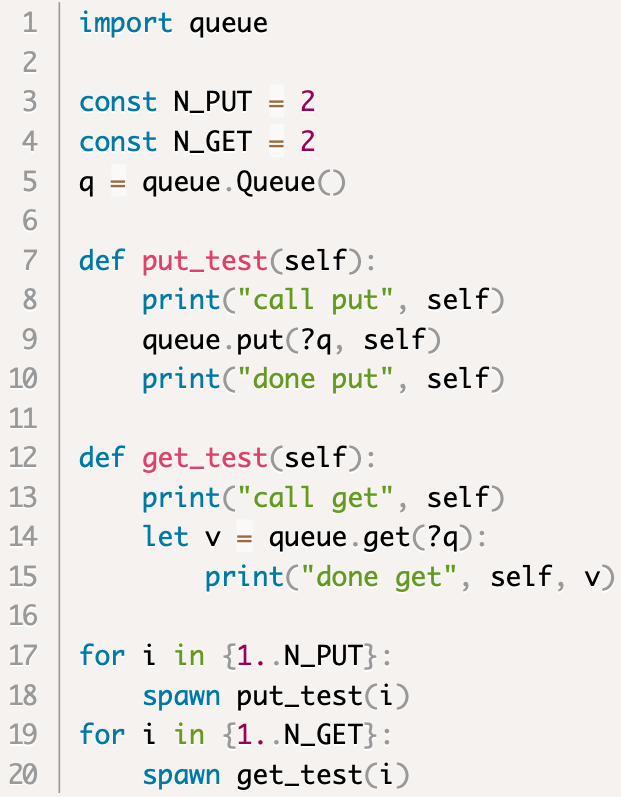 166
Behavior (1 get, 1 put)
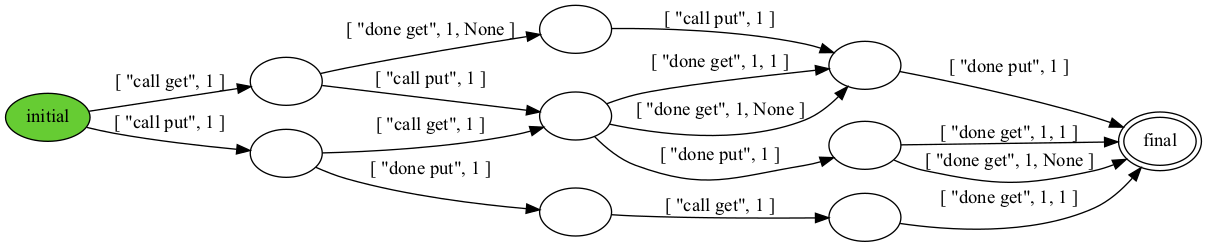 $ harmony -c N_GET=1 –c N_PUT=1 -o spec.png code/queue_btest1.hny
167
Testing: comparing behaviors
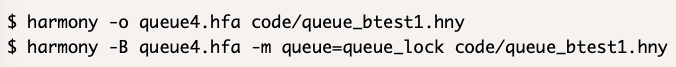 The first command outputs the behavior of running the test program against the specification in file queue4.hfa
The second command runs the test program against the implementation and checks if its behavior matches that stored in queue4.hfa
168
Black Box Testing
Not allowed to look under the covers
can’t use rw->nreaders, etc.
Only allowed to invoke the interface methods and observe behaviors
Your job: try to find bad behaviors
compare against a specification
how would you test a clock?  An ATM machine?
In general testing cannot ensure correctness
only a correctness proof can
testing may or may not expose a bug
model checking helps expose bugs
169
ConditionalWaiting
Review
Concurrent Programming is Hard!
Non-Determinism
Non-Atomicity
Critical Sections simplify things by avoiding data races
mutual exclusion
progress
Need both mutual exclusion and progress!
Critical Sections use a lock
Thread needs lock to enter the critical section
Only one thread can get the section’s lock
171
Conditional Waiting
Thus far we’ve shown how threads can wait for one another to avoid multiple threads in the critical section
Sometimes there are other reasons:
Wait until queue is non-empty
Wait until there are no readers (or writers) in a reader/writer lock
…
172
Reader/writer lock
Idea: allow multiple read-only operations to execute concurrently
Still no data races
In many cases, reads are much more frequent than writes

Either:
multiple readers, or
a single writer
thus not:
a reader and a writer, nor
multiple writers
173
Reader/Writer Lock Specification
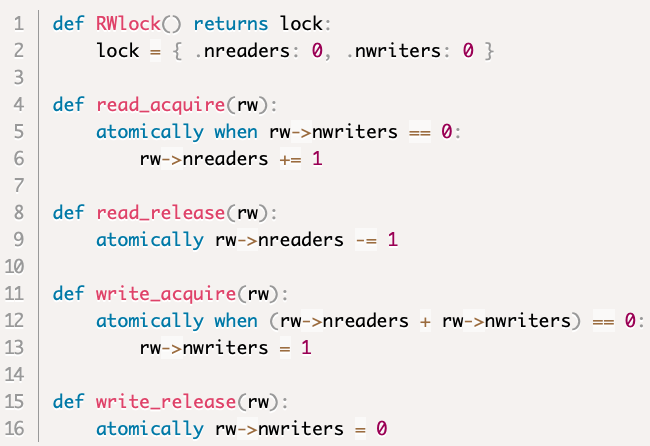 174
Reader/Writer Lock Specification
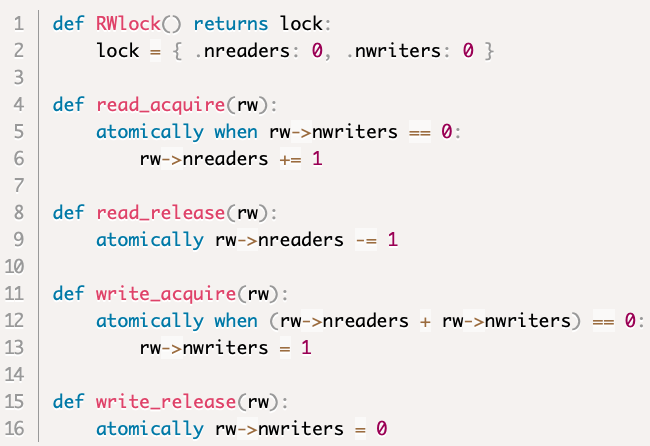 175
R/W Locks: test for mutual exclusion
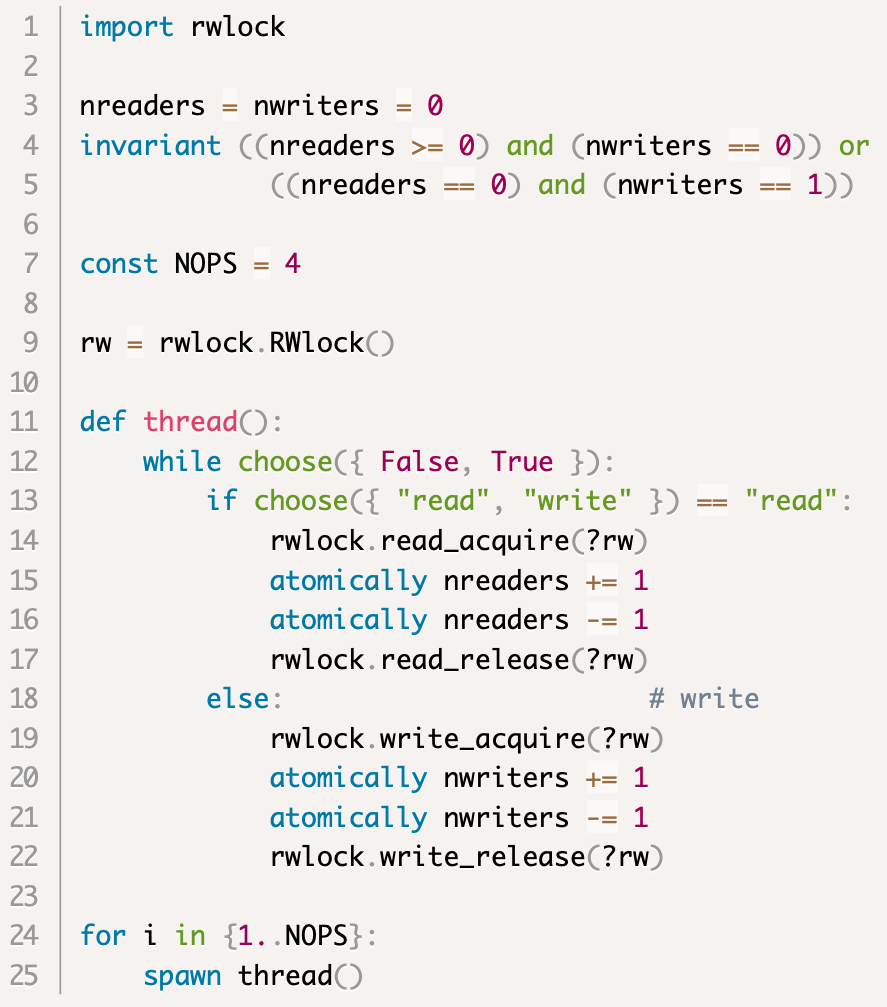 no writer, one or more readers
one writer, no readers
176
Cheating R/W lock implementation
The lock protects the application’s critical section
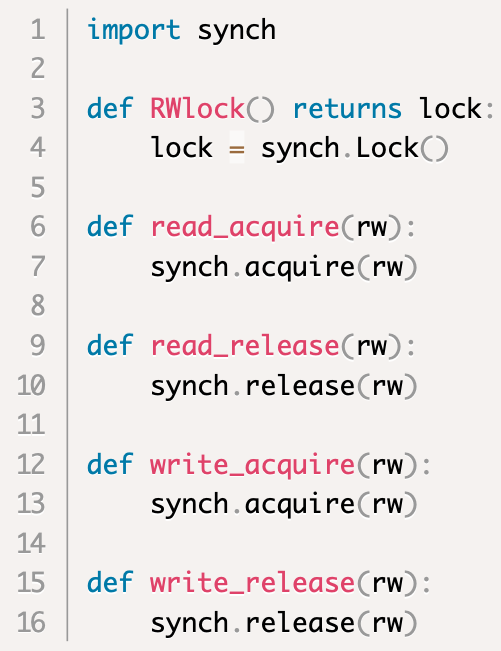 177
Cheating R/W lock implementation
The lock protects the application’s critical section
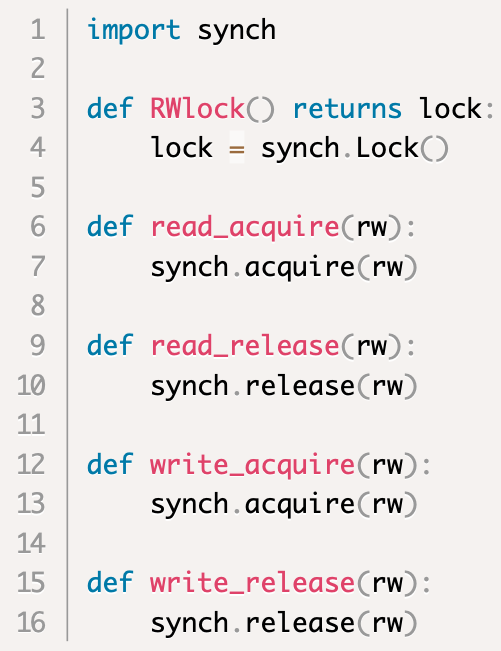 Allows only one reader to get the lock at a time

Does not have the same behavior as the specification
it is missing behaviors
no bad behaviors though
178
Busy Waiting Implementation
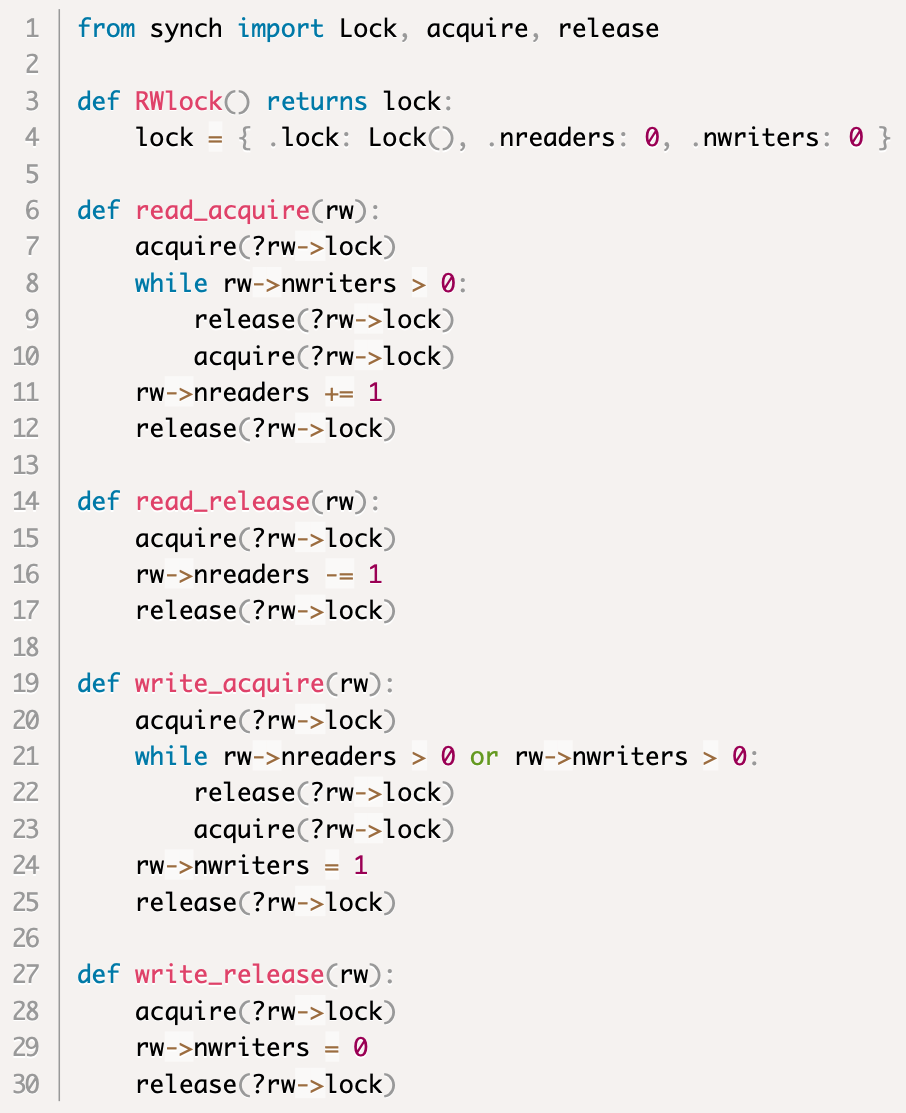 179
Busy Waiting Implementation
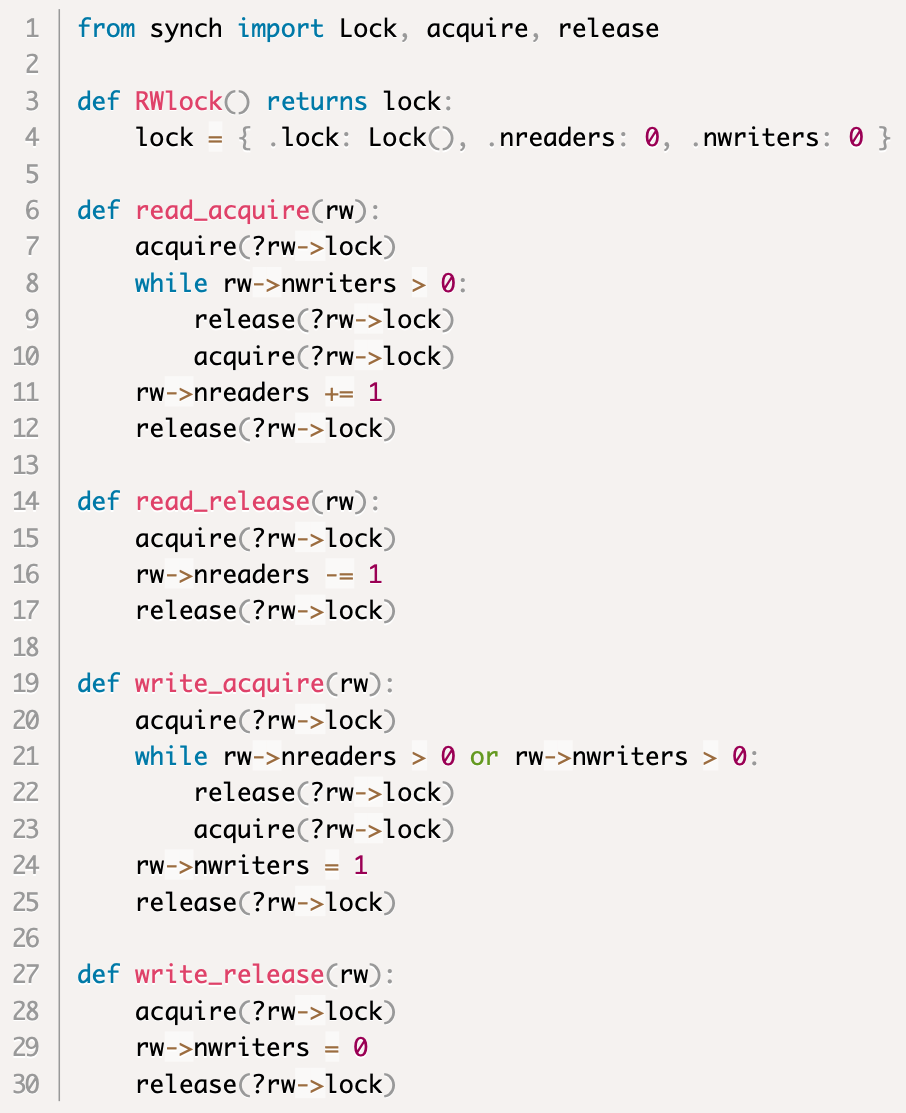 The lock protects nreaders and nwriters, not the critical section of the application
180
Busy Waiting Implementation
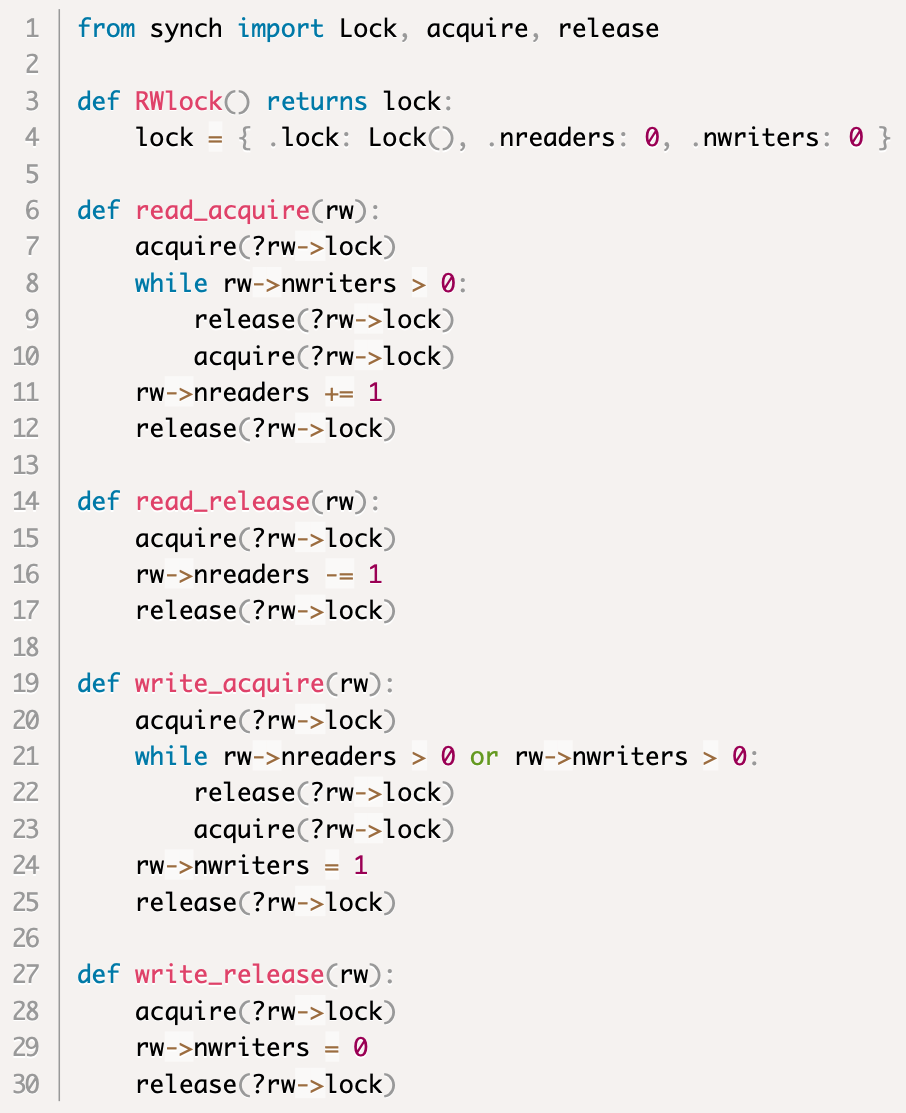 waiting conditions
181
Busy Waiting Implementation
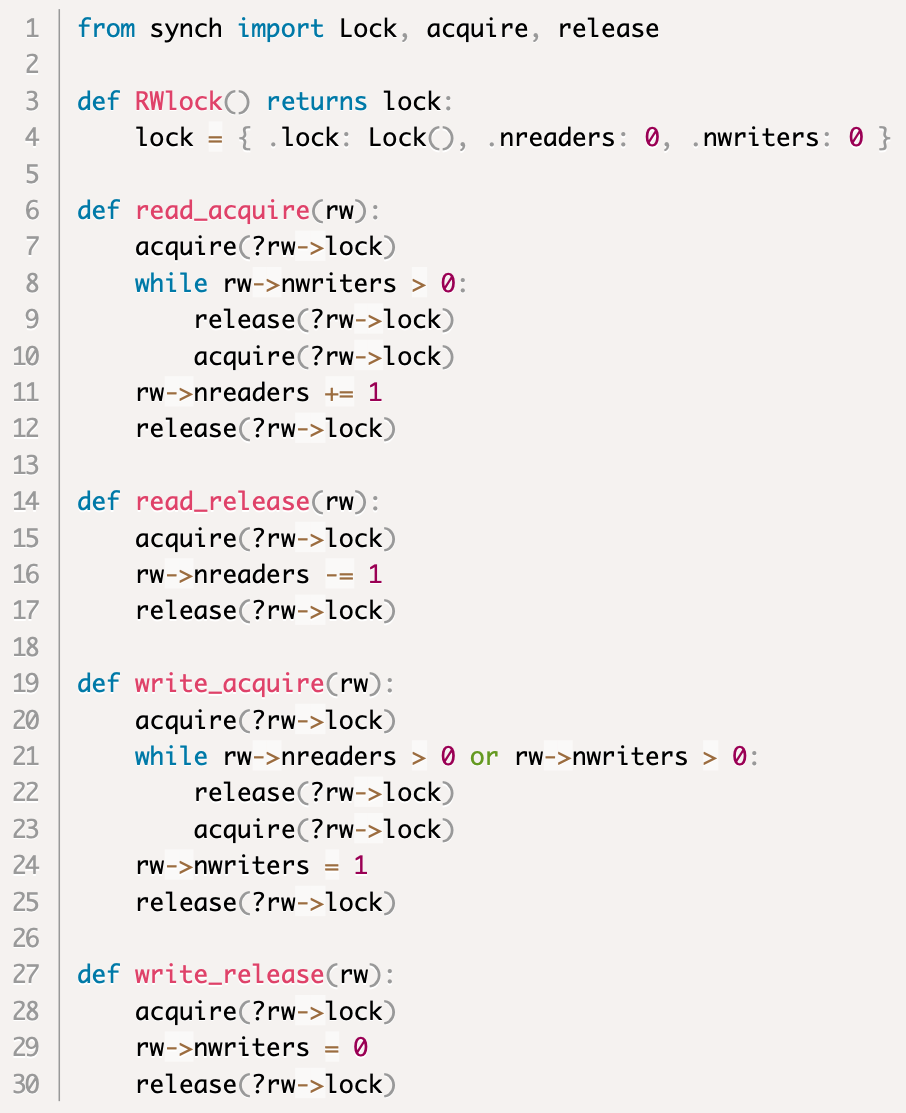 Good: has the same behaviors as the implemention

Bad: process is continuously scheduled to try to get the lock even if it’s not available

(Harmony complains about this as well)
182
Mesa Condition Variables
A lock can have one or more condition variables
A thread that holds the lock but wants to wait for some condition to hold can temporarily release the lock by waiting on some condition variable
Associate a condition variable with each “waiting condition”
reader: no writer in the critical section
writer: no readers nor writers in the c.s.
183
Mesa Condition Variables, cont’d
When a thread that holds the lock notices that some waiting condition is satisfied it should notify the corresponding condition variable
184
R/W lock with Mesa condition variables
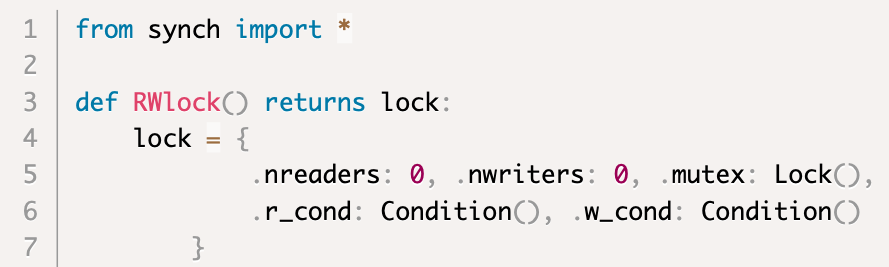 r_cond: used by readers to wait on nwriters == 0
w_cond: used by writers to wait on nreaders == 0 == nwriters
185
R/W Lock, reader part
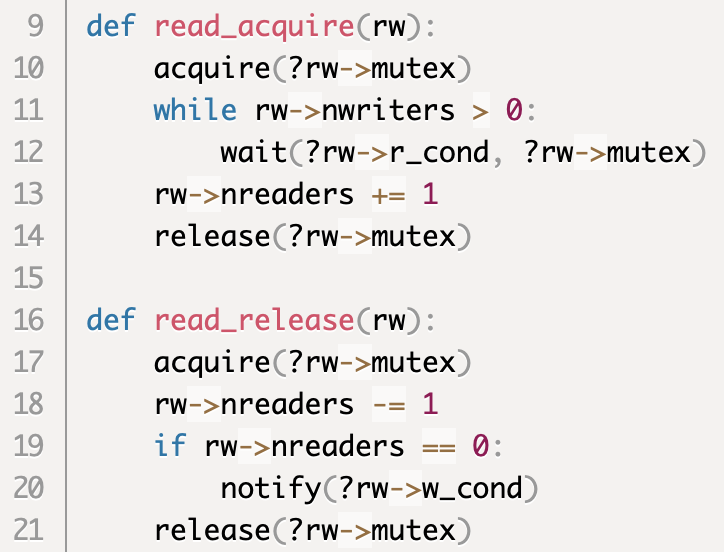 186
R/W Lock, reader part
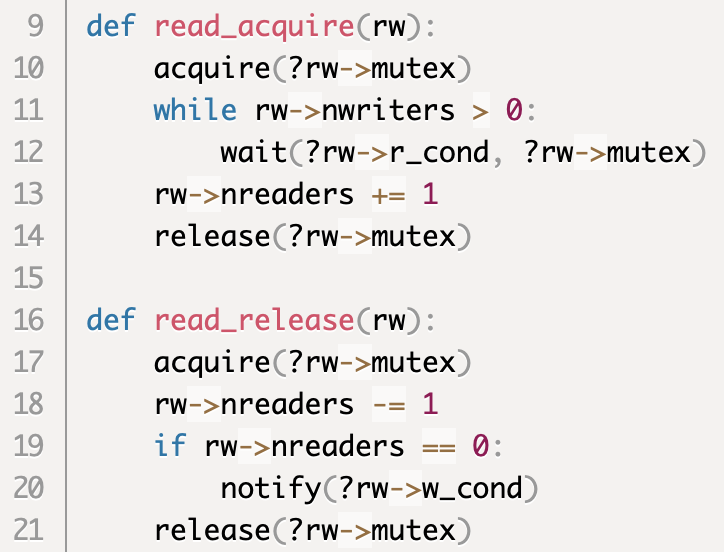 similar to busy waiting
187
R/W Lock, reader part
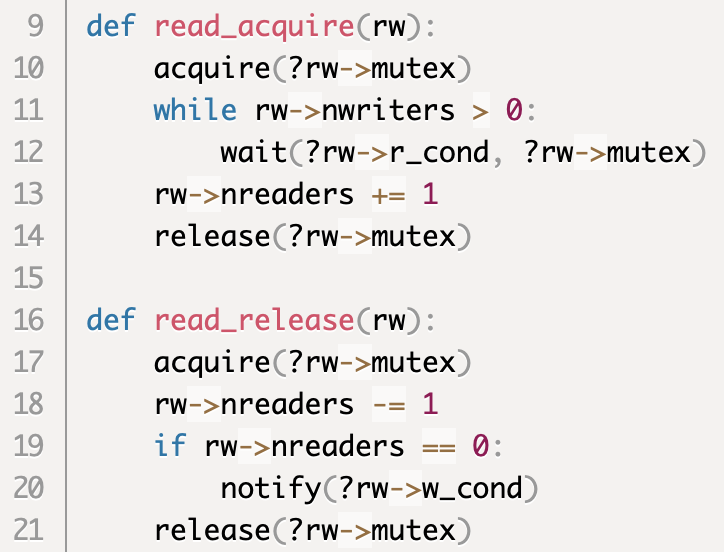 similar to busy waiting
but need this
188
R/W Lock, reader part
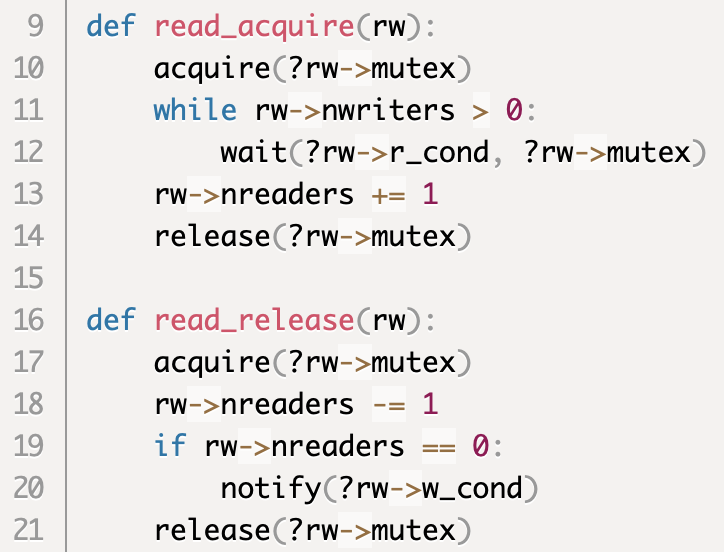 similar to busy waiting
Always use while
Never just if (or nothing)
wait without while is called a “naked wait”
but need this
189
R/W Lock, reader part
compare with busy waiting
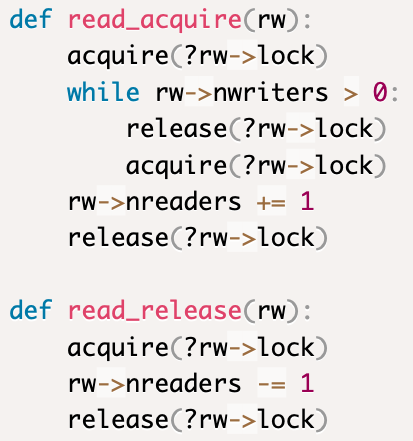 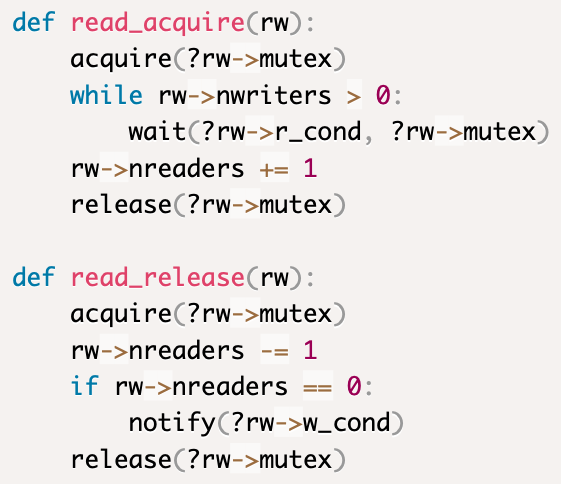 190
R/W Lock, reader part
compare with busy waiting
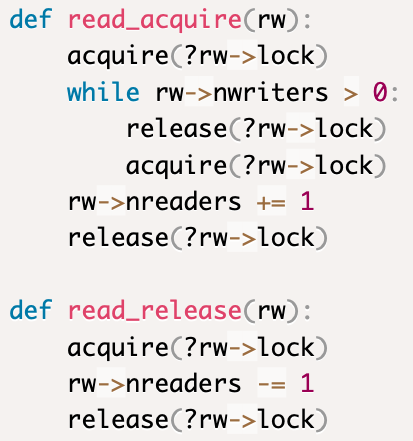 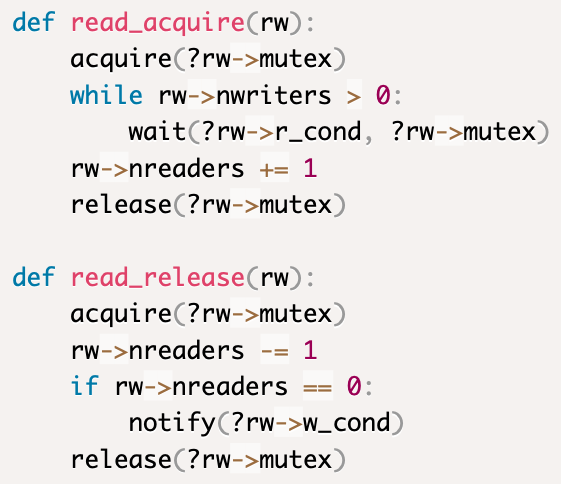 191
R/W Lock, writer part
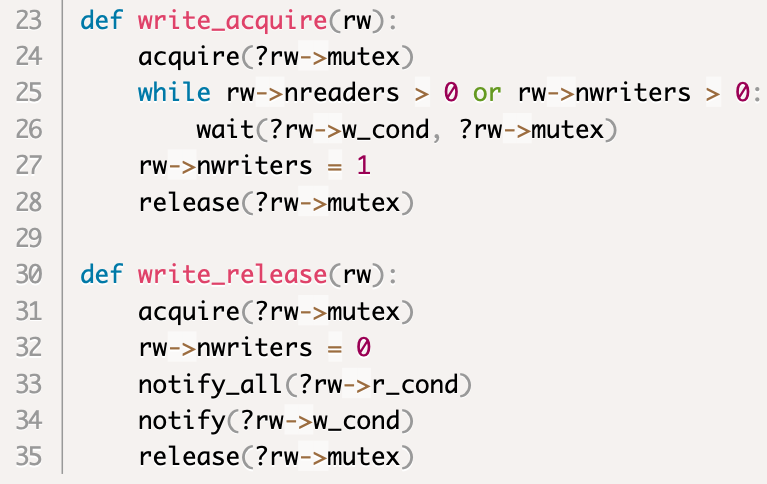 don’t forget anybody!
192
Condition Variable interface
wait(cv, lock)
may only be called while holding lock
temporarily releases lock
but re-acquires it before resuming
if cv not notified, may block indefinitely
but wait() may resume ”on its own”
notify(cv)
no-op if nobody is waiting on cv
otherwise wakes up at least one thread waiting on cv
notify_all(cv)
wakes up all threads currently waiting on cv
193
Busy Waiting or?
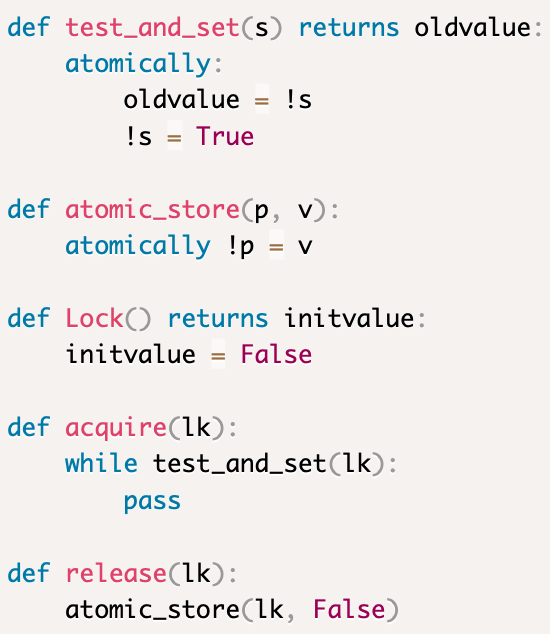 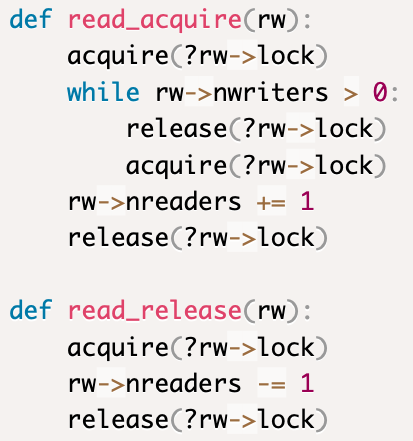 194
Busy Waiting or?
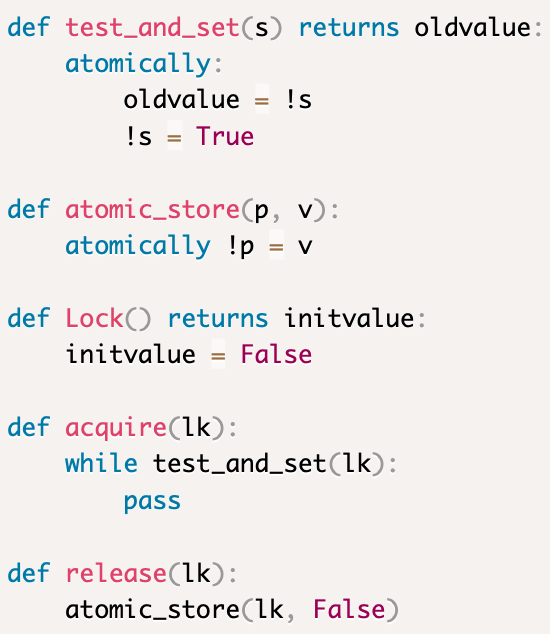 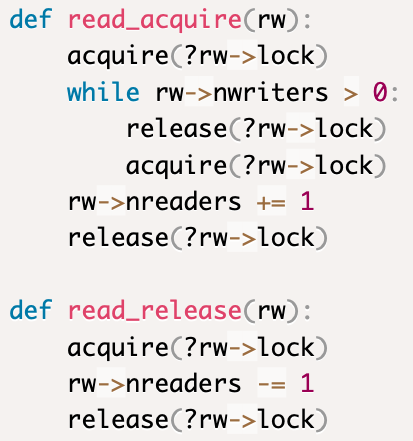 195
Busy Waiting or?
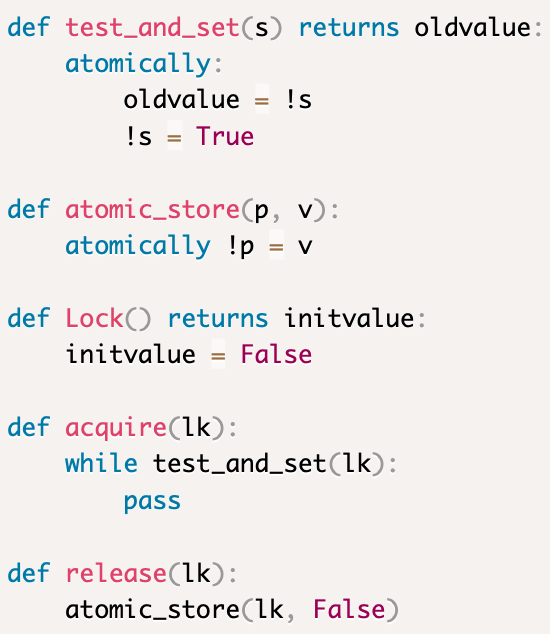 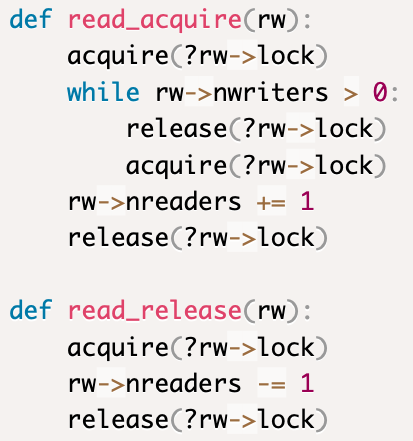 State unchanged while condition does not hold.  This thread only “observes” the state until condition holds
State conditionally changes while condition does not hold.  This thread actively changes the state until the condition hold
196
Busy Waiting or?
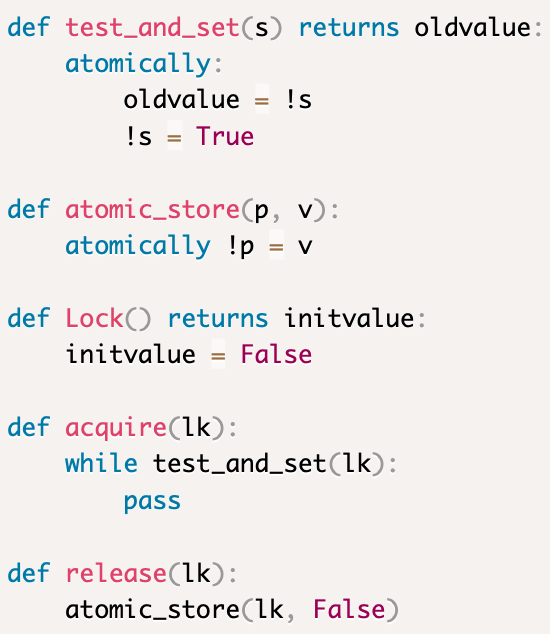 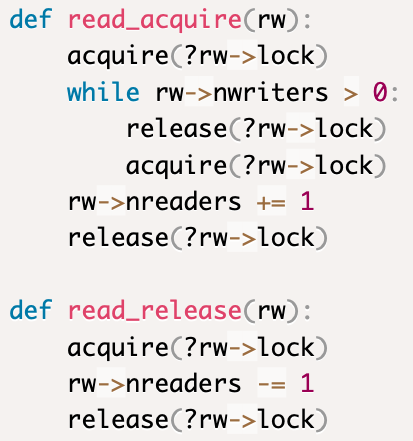 Busy Waiting
State unchanged while condition does not hold.  This thread only “observes” the state until condition holds
State conditionally changes while condition does not hold.  This thread actively changes the state until the condition hold
197
Why is busy waiting bad?
Consider a timesharing setting
Threads T1 and T2 take turns on the CPU
switch every 100 milliseconds
Suppose T1 has the lock and is running
Now suppose a clock interrupt occurs, T2 starts running and tries to acquire the lock
Non-busy-waiting acquisition:
T2 is put on a waiting queue and T1 resumes and runs until T1 releases the lock (which puts T2 back on the run queue)
Busy-waiting acquisition:
T2 keeps running (wasting CPU) until the lock is available until the next clock interrupt
T1 and T2 switch back and forth until T1 releases the lock
198
Busy Waiting vs Condition Variables
199
Busy Waiting: just don’t do it
200
Why no naked waits? (reason 1)
By the time waiter gets the lock back, condition may no longer hold
Given three threads, W1, R2, W3
W1 enters as a writer
R2 waits as a reader
W1 leaves, notifying R2
W3 enters as a writer
R2 wakes up
If R2 doesn’t check condition again, R2 and W3 would both be in the critical section
201
Why no naked waits? (reason 2)
When notifying, be safe rather than sorry
it’s better to notify too many threads than too few
in case of doubt, use notify_all() instead of just notify()
But this too can lead to some threads waking up when their condition is no longer satisfied
202
Why no naked waits? (reason 3)
Because you should use while around wait, many condition variable implementations allow “spurious wakeups”
wait() resumes even though condition variable was not notified
203
Naked waits: just don’t do it
204
Hints for reducing unneeded wakeups
Use separate condition variables for each waiting condition
Don’t use notify_all when notify suffices
but be safe rather than sorry
sometimes you can even use N calls to notify if you know at most N nodes can continue after a waiting condition holds
205
Deadlock
Deadlock example
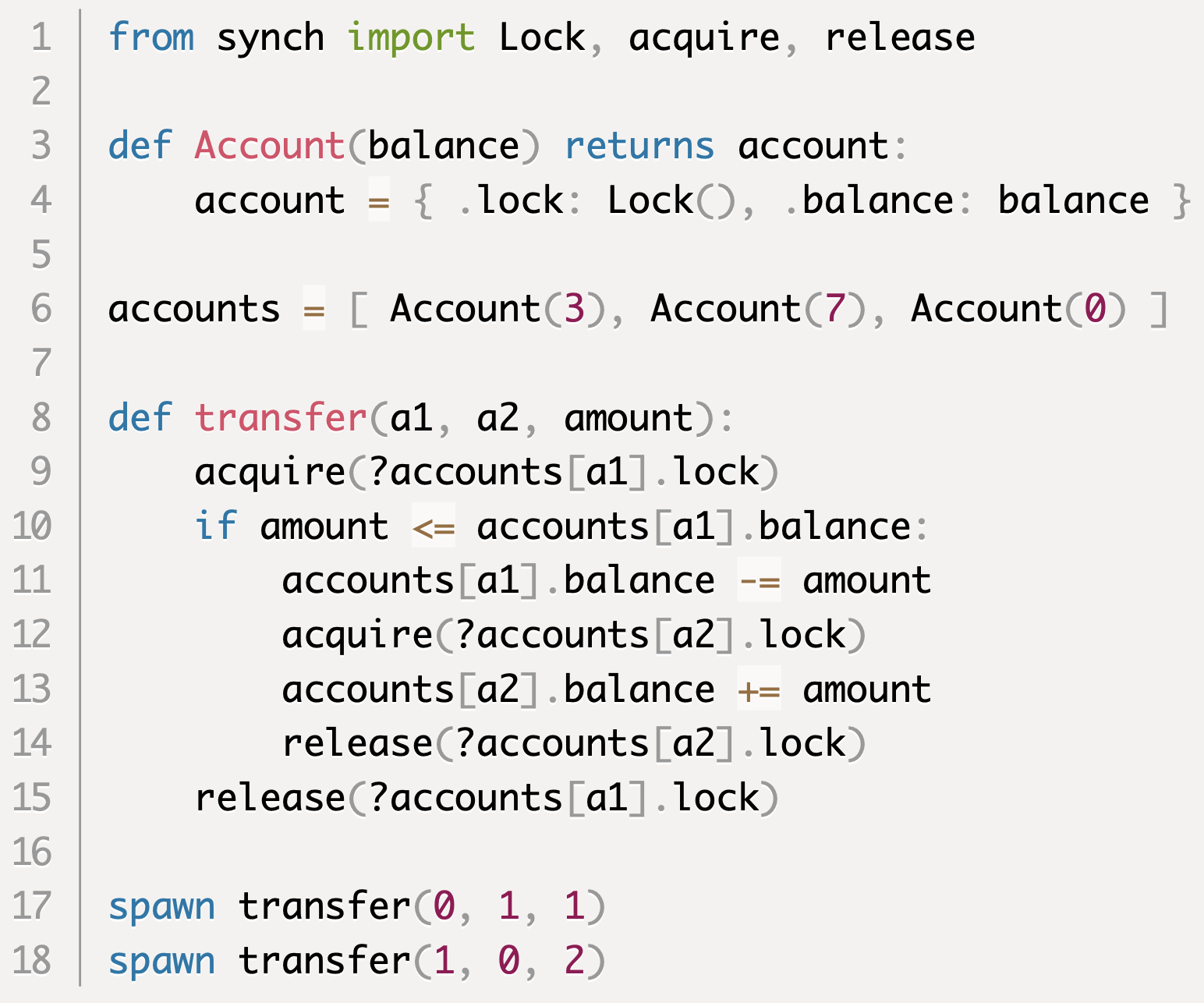 What could go wrong?
207
Harmony output
Summary: some execution cannot terminate
  Schedule thread T0: init()
     Line 6: Set accounts to [ { "balance": 3, "lock": False }, { "balance": 7, "lock": False } ]
  Schedule thread T1: transfer(0, 1, 1)
    Line synch/36: Set accounts[0]["lock"] to True (was False)
    Line 11: Set accounts[0]["balance"] to 2 (was 3)
    Preempted in transfer(0, 1, 1) --> acquire(?accounts[1]["lock"])
Schedule thread T2: transfer(1, 0, 2)
    Line synch/36: Set accounts[1]["lock"] to True (was False)
    Line 11: Set accounts[1]["balance"] to 5 (was 7)
    Preempted in transfer(1, 0, 2) --> acquire(?accounts[0]["lock"])
Final state (all threads have terminated or are blocked):
  Threads:
    T1: (blocked) transfer(0, 1, 1) --> acquire(?accounts[1]["lock"])
    T2: (blocked) transfer(1, 0, 2) --> acquire(?accounts[0]["lock"])
Variables:
    accounts: [ { "balance": 2, "lock": True }, { "balance": 5, "lock": True } ]
208
Harmony HTML Output
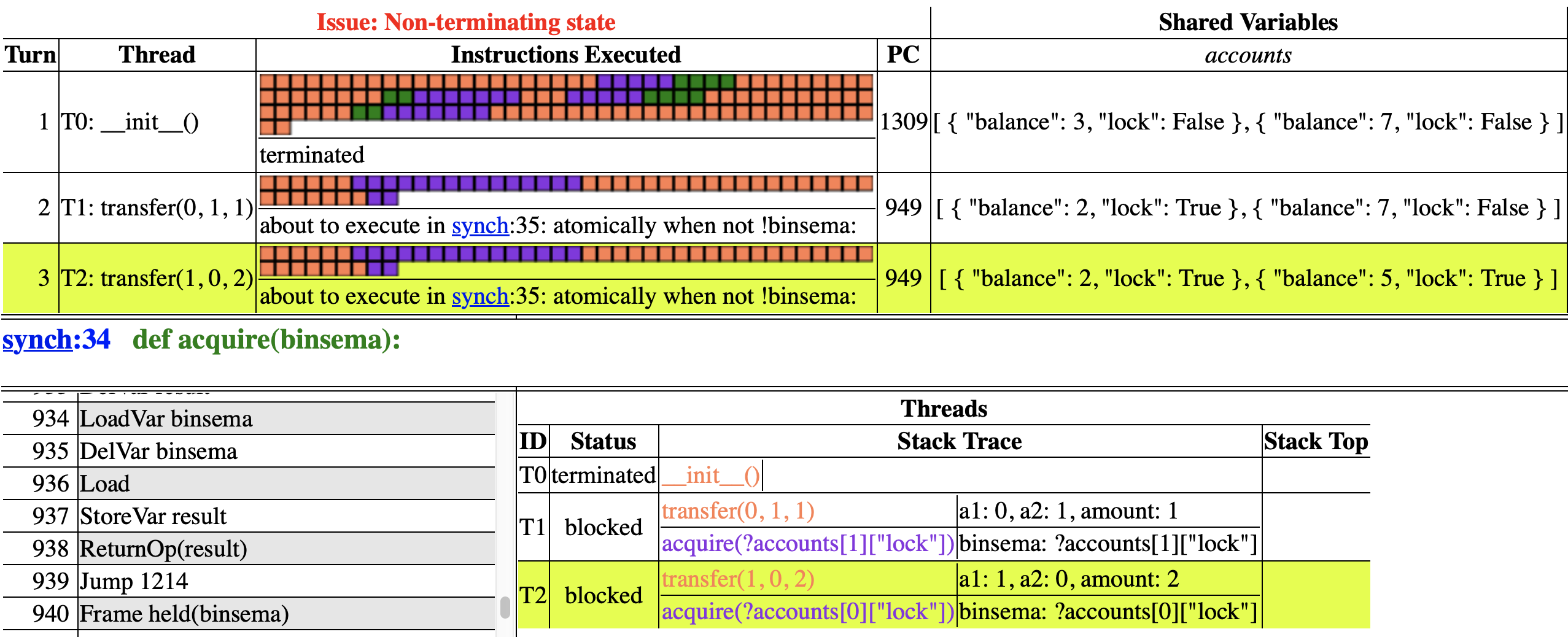 209
Deadlock vs Starvation
Starvation: some processes can run in theory, but the scheduler continually selects other processes to run first.  Tied to fairness in scheduling.
Deadlock: no process can run because all are waiting for another process to change the state. The scheduler can’t help you now.
210
Deadlock vs Livelock
Livelock: some processes continually change their state but don’t make progress (like polite people trying to pass one another in a narrow hallway).  The scheduler could fix this in theory.
Deadlock: no process can run because all are waiting for another process to change the state. The scheduler can’t help you now.
211
System Model
Collection of resources and threads
Examples of resources: I/O devices, GPUs, locks, buffers, slots in a buffer, …
Exclusive access
Only one thread can use a resource at a time
Protocol:
Thread acquires resource
thread is blocked until resource is free
Thread holds the resource
resource is allocated (not free) at this time
Thread releases the resource
212
Necessary Conditions for Deadlock
Edward Coffman 1971
213
Example: Mutual Exclusion
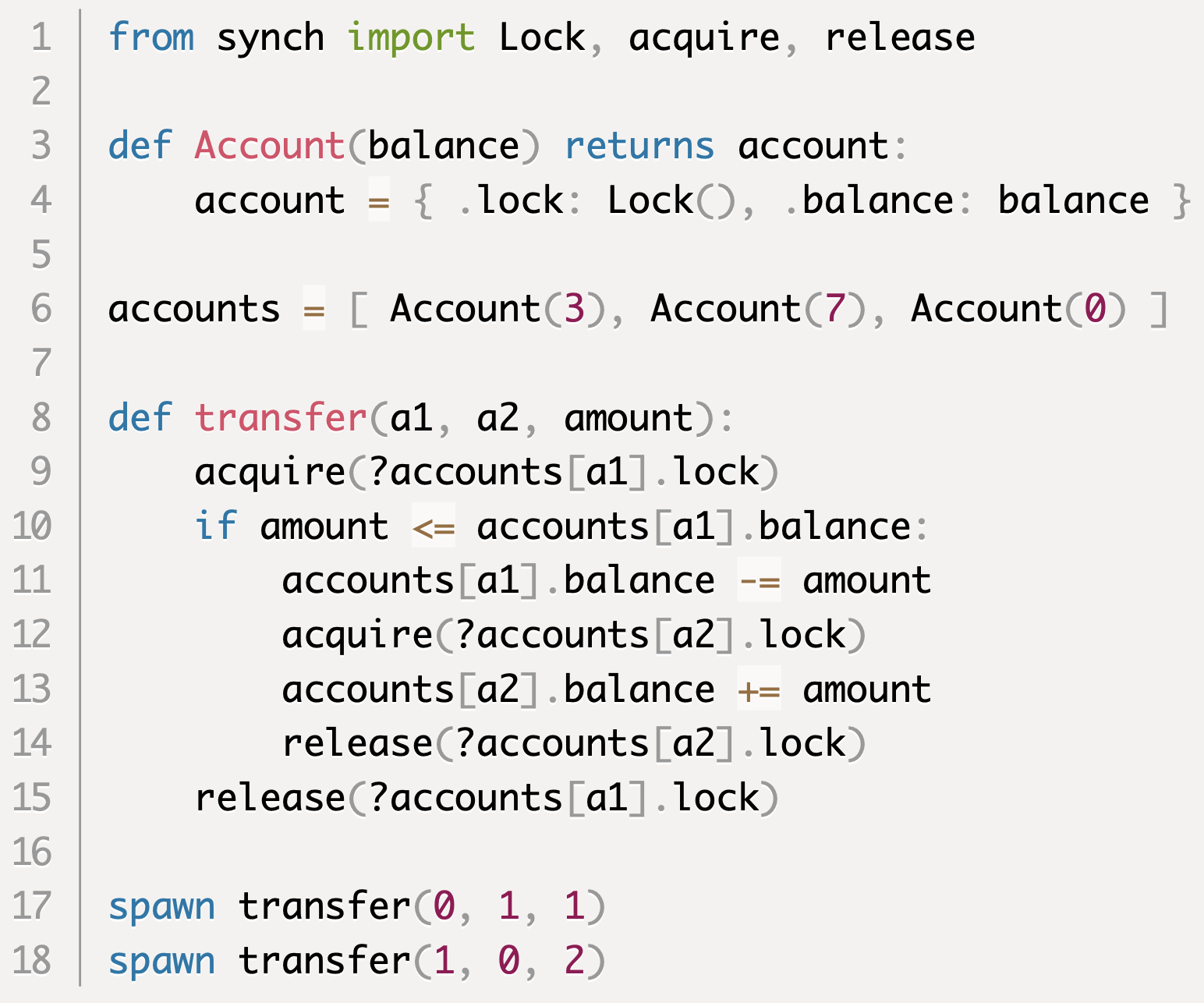 Mutual exclusion
Mutual exclusion
214
Example: Hold & Wait
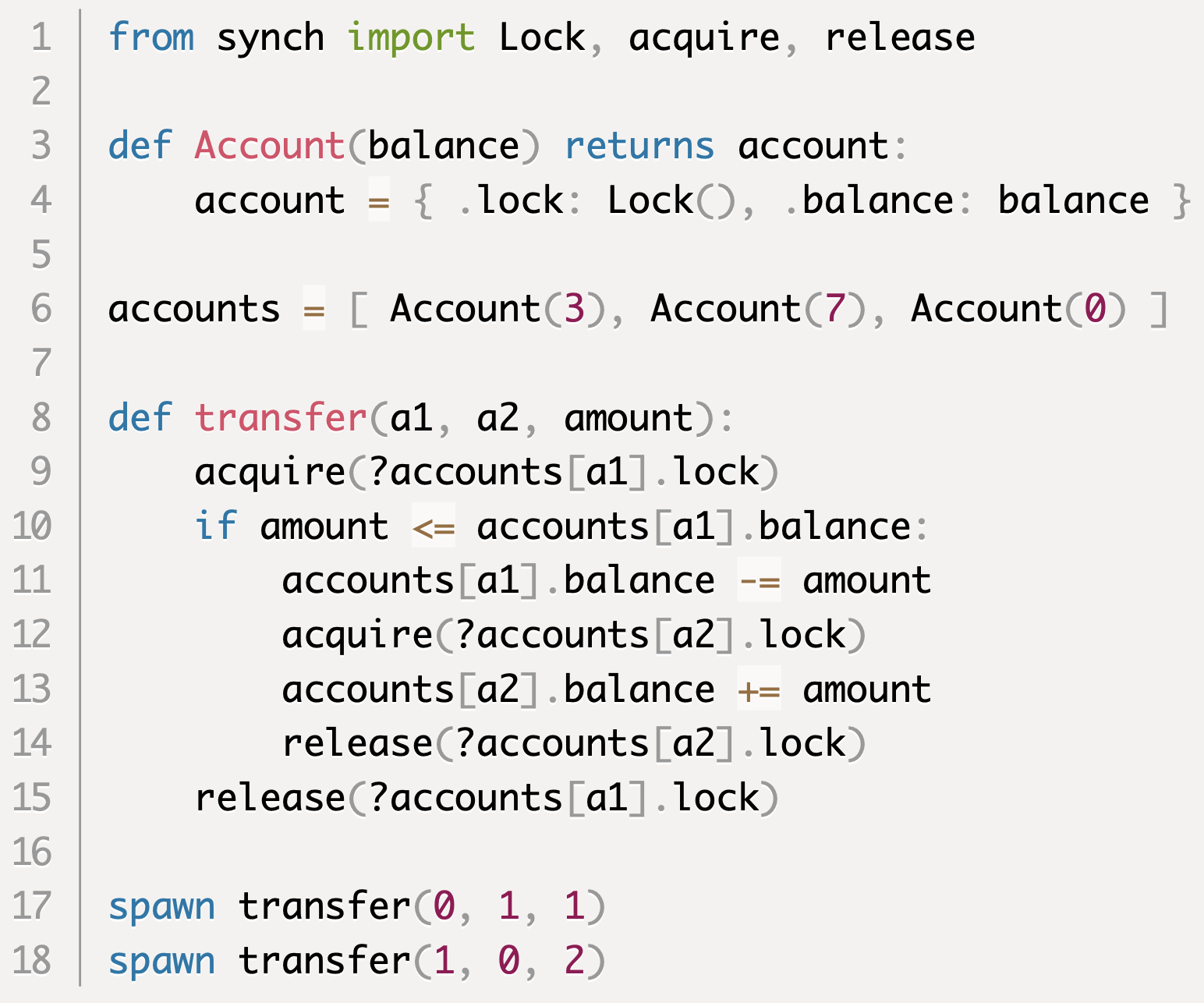 Thread holds a1.lock
Threads wants a2.lock
215
Example: No Preemption
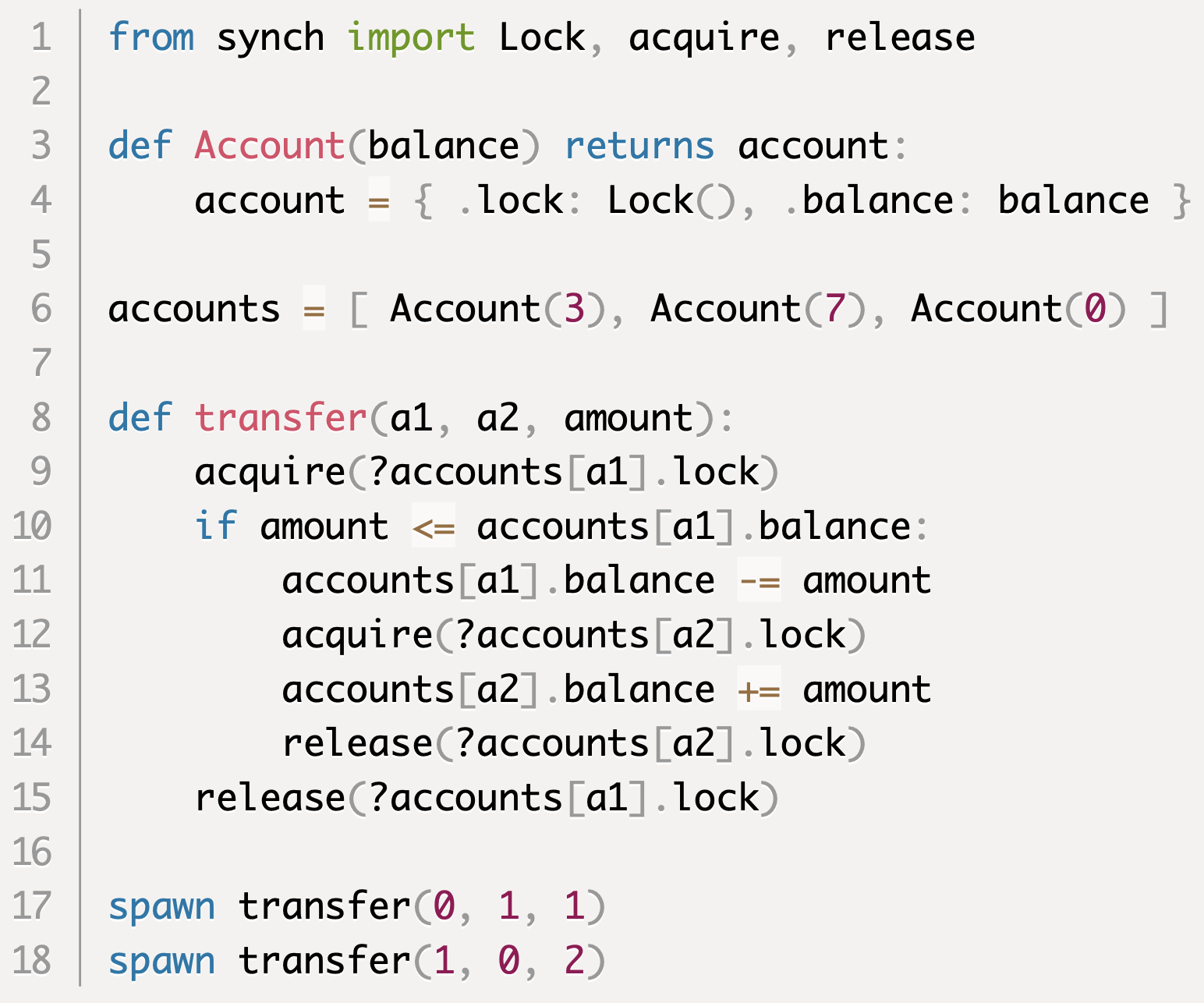 Only holder can release lock
216
Example: Circular Wait
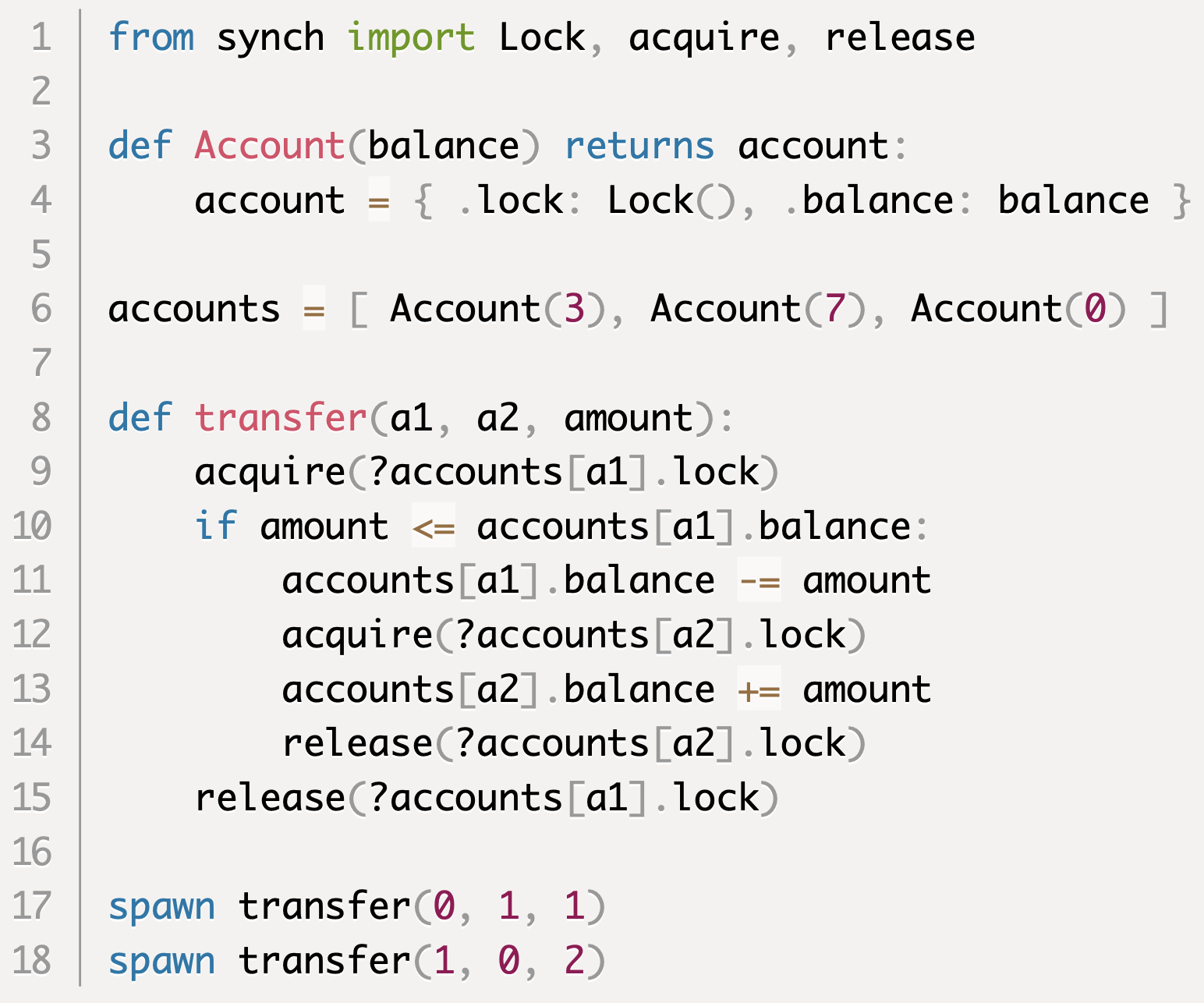 Circular wait conditions
217
Three ways to deal with deadlock
Prevention:  Programmer ensures that at least one of the necessary conditions cannot hold

Avoidance:  Scheduler avoids deadlock scenarios (for example, by executing one thread at a time)

Detect and Recover:  Allow deadlocks to happen.  Detect them and recover in some way
218
DeadlockPrevention
Negate one of the following:
Mutual Exclusion
Hold & wait
No preemption
Circular wait
220
1. Negate Mutual Exclusion
Make resources sharable without locks
Non-blocking concurrent data structures
See Harmony book for examples
Have sufficient resources available so acquire() never blocks
make sure bounded buffer is large enough
221
2. Negate Hold & Wait
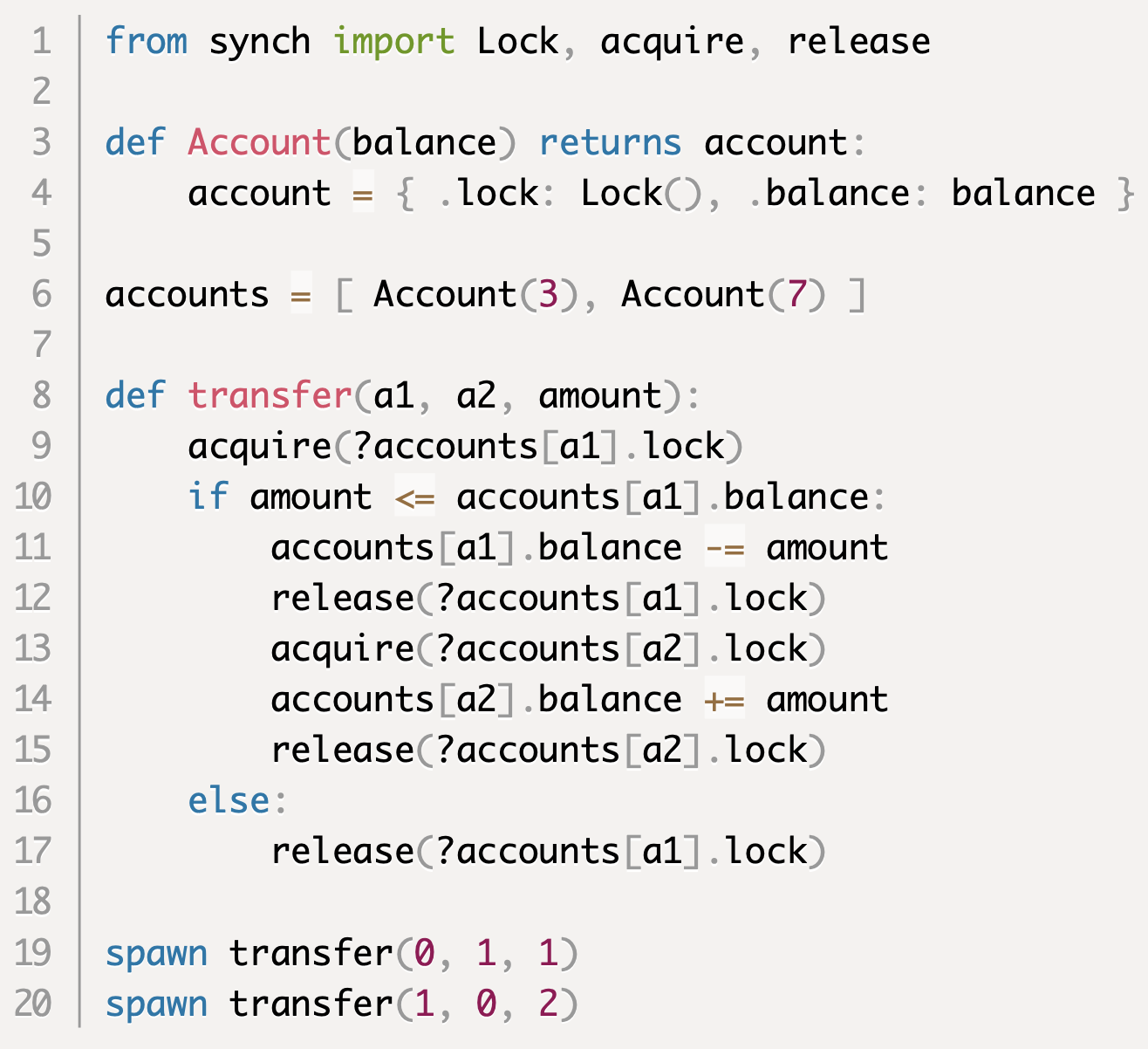 Release resource before acquiring another
222
2: Negate Hold & Wait, badly
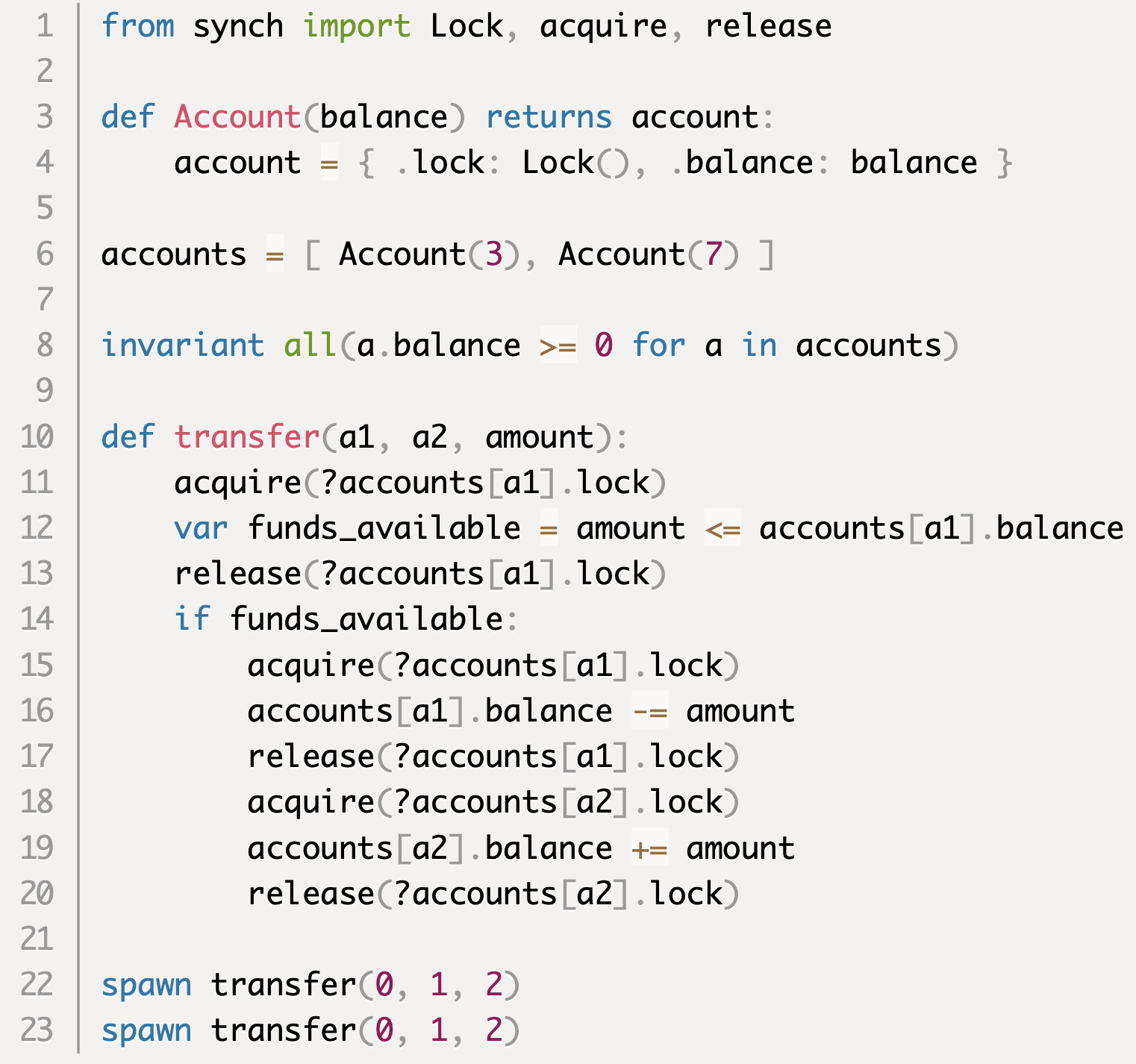 check if funds are available
withdraw funds from a1
deposit funds for a2
What could go wrong?
223
2. Negate Hold & Wait, alternate
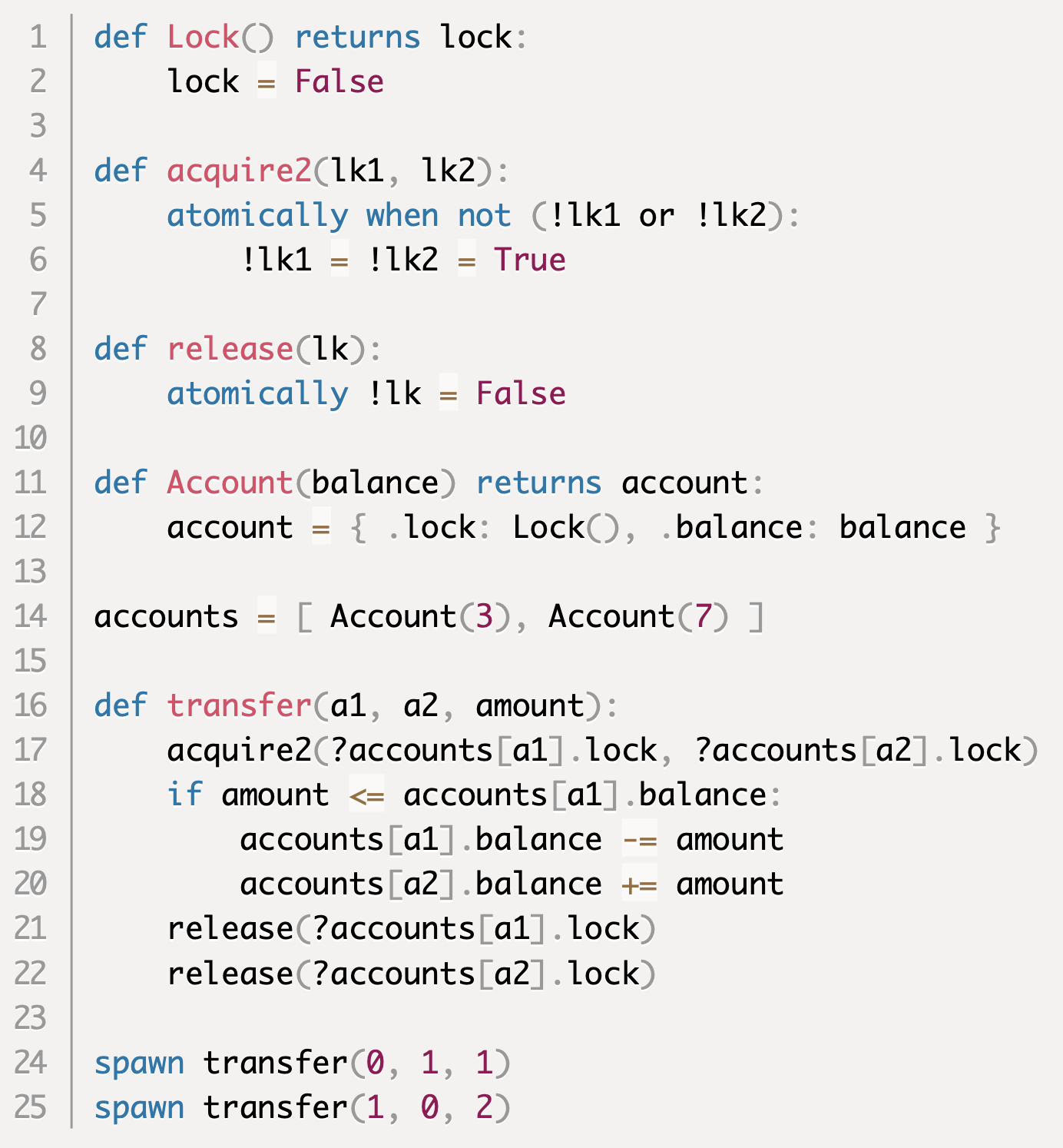 Spec: Acquire two locks
Acquire resources at the same time
224
3. Allow Preemption
Time-multiplexing of resources
threads: context switching
memory: paging
Database transactions
2-phase locking + transaction abort and retry
225
4: Negate circular wait
Define a total order on resources
Rule: a thread cannot acquire a resource that is “lower” than a resource already held
Either:
a thread is careful to acquire resources that it needs in order, or
a thread that wants to acquire a resource R must first release all resources that are lower than R
226
Why does resource ordering work?
227
4: Negate circular wait
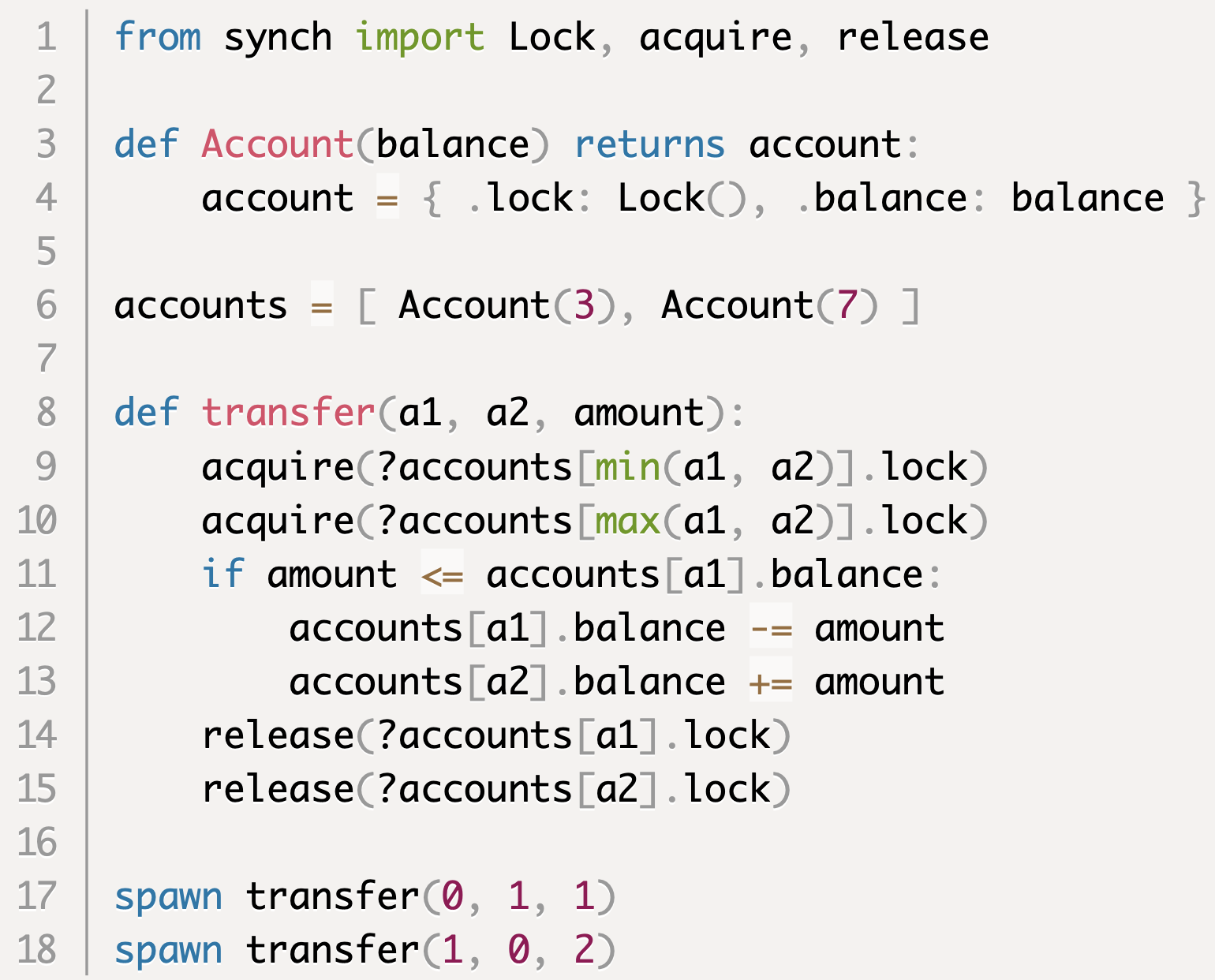 Acquire resources in order
228
DeadlockAvoidance
Deadlock in traffic
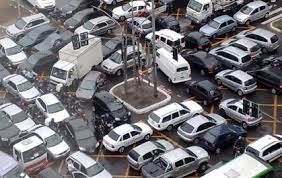 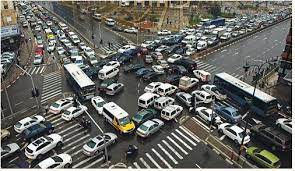 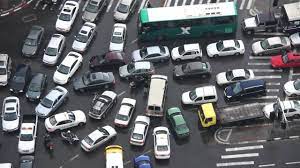 How can these be avoided?
230
Deadlock Avoidance
Scheduler carefully schedules threads so deadlock cannot occur
For example, it might allow only one thread to run at a time, to completion
This is extreme: no concurrency
Better solutions typically require that the scheduler has some abstract knowledge of what the threads are trying to accomplish
231
Safe States
A state is an allocation of resources to threads
The state changes each time a thread allocates or releases a resource
A safe state is a state from which an execution exists that does not cause deadlock
Notes:
the initial state is safe: threads can be scheduled one at a time
an unsafe state is not necessarily deadlocked, but deadlock is unavoidable
deadlock may be possible from a safe state, but it is avoidable through careful scheduling
232
Deadlock Avoidance
Scheduler should only allow safe states to happen in an execution
When a thread tries to acquire() a resource, the scheduler should block the thread, if acquiring the resource leads to an unsafe state, until this is no longer the case
release() is always ok
233
Deadlock Avoidance
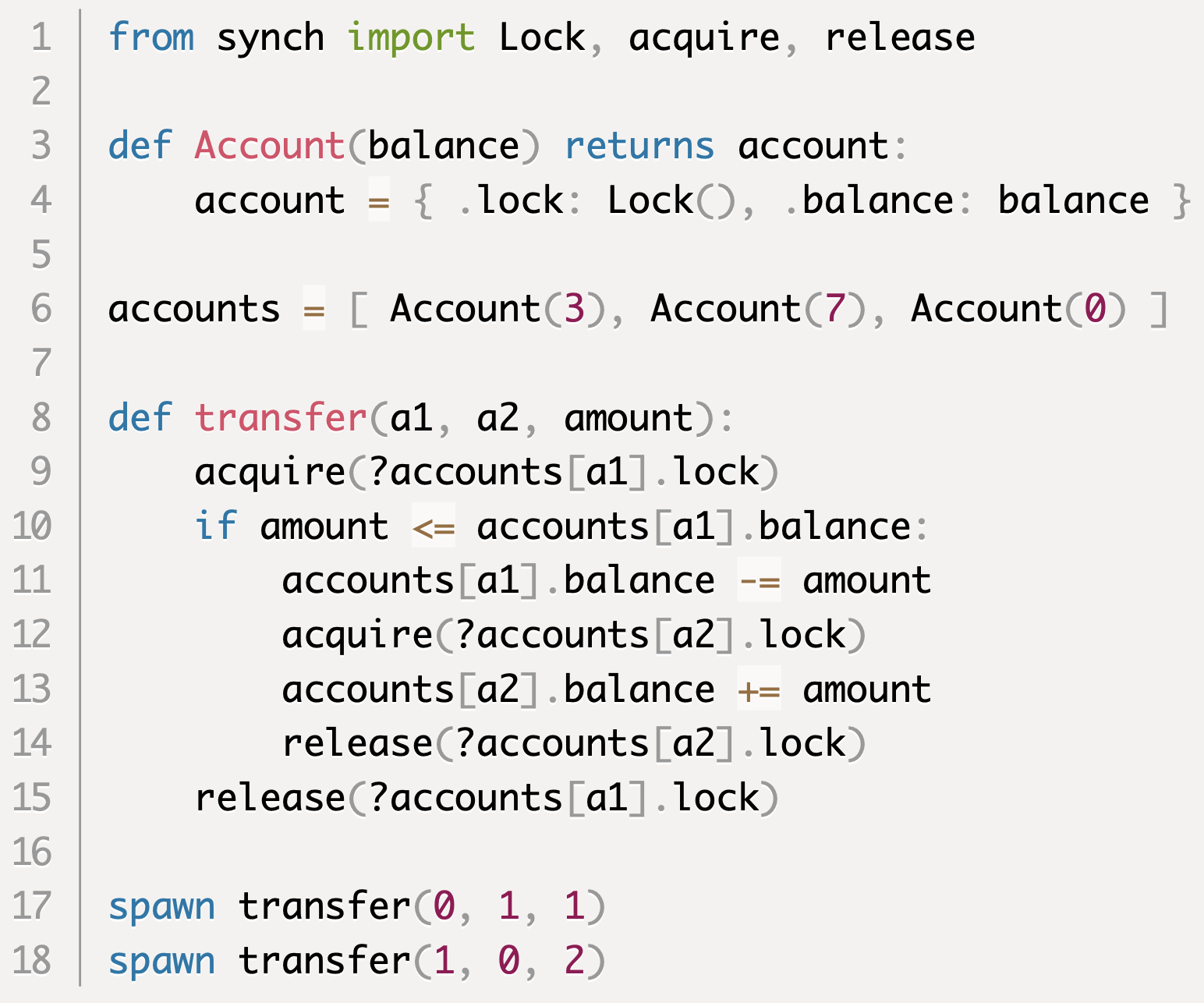 How?
234
Deadlock Avoidance
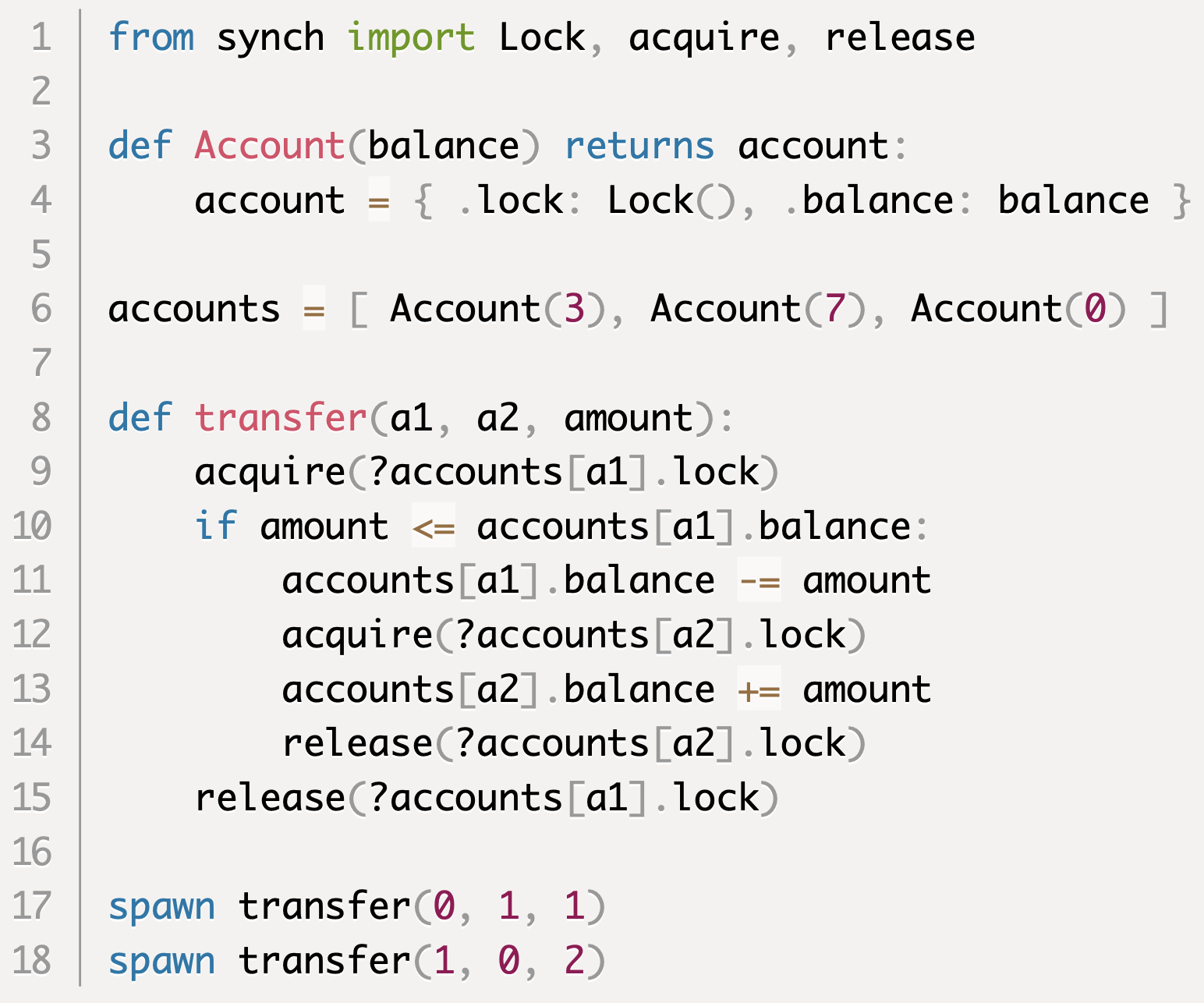 235
Avoidance specified in Harmony
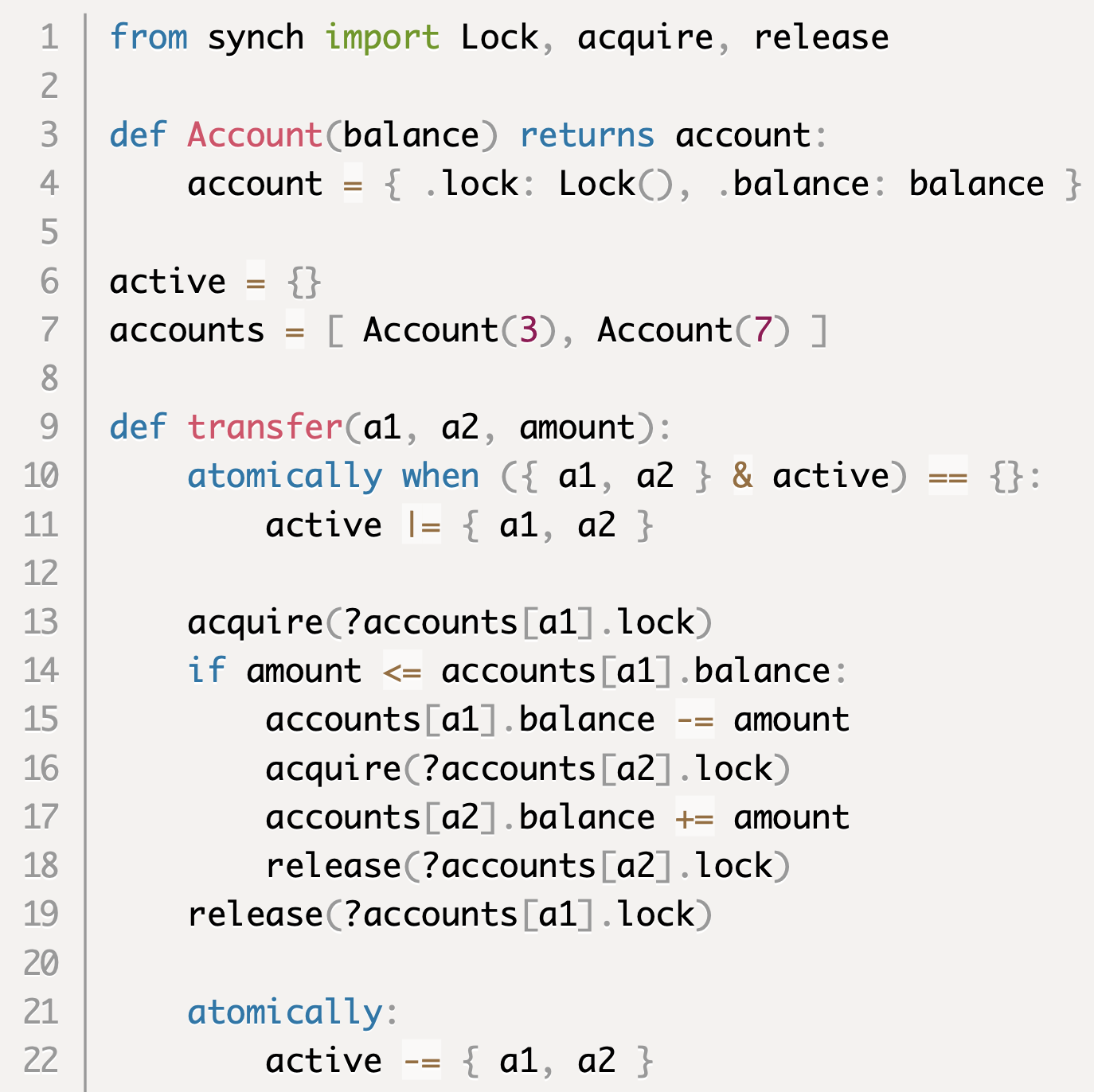 keep track of which accounts are active
enforce no intersection with active transfers
update scheduler state
236
DeadlockDetection and Recovery
Deadlock Detection
Keep track of allocation of resources to threads
Resources
Threads
238
Deadlock Detection
Keep track of allocation of resources to threads
Keep track of which threads are trying to acquire which resource
Resources
Threads
239
Deadlock Detection
Resources
Threads
240
Deadlock Detection
Resources
Threads
241
Finding Cycles
242
Deadlock Detection
Deadlock detection is expensive
When to run graph reduction?
When a resource request cannot be granted? 
When a thread has been blocked for a certain amount of time?
Periodically?
243
Deadlock Recovery Strategies
Blue screen and reboot
Can lose data / results of long computations
Deny a request to remove cyle
Programmer responsible for exception
Kill processes until cycle is gone
Can lose data / results of long computations
Select processes that have been running shortest amount of time
Use transactions to access resources
Abort and retry transaction if deadlock exists
Requires roll-back or versioning of state
244
Actors
[Robbert van Renesse]
Actor Model
An actor is a type of process
Each actor has an incoming message queue
No other shared state
Actors communicate by “message passing”
placing messages on message queues
Supports modular concurrent programs
Actors and message queues are abstractions
246
Mutual Exclusion with Actors
Data structure owned by a “server actor”
Client actors can send request messages to the server and receive response messages if necessary
Server actor awaits requests on its queue and executes one request at a time

	
Mutual Exclusion (one request at a time)
Progress (requests eventually get to the head of the queue)
Fairness (requests are handled in FCFS order)
actor 3
actor 2
actor 1
247
Conditional Critical Sections with Actors
An actor can “wait” for a condition by waiting for a specific message
An actor can “notify” another actor by sending it a message
248
Parallel processing with Actors
Organize program with a Manager Actor  and a collection of Worker Actors
Manager Actor sends work requests to the Worker Actors
Worker Actors send completion requests to the Manager Actor
head
worker 3
worker 2
worker 5
worker 4
worker 1
249
Parallel processing example
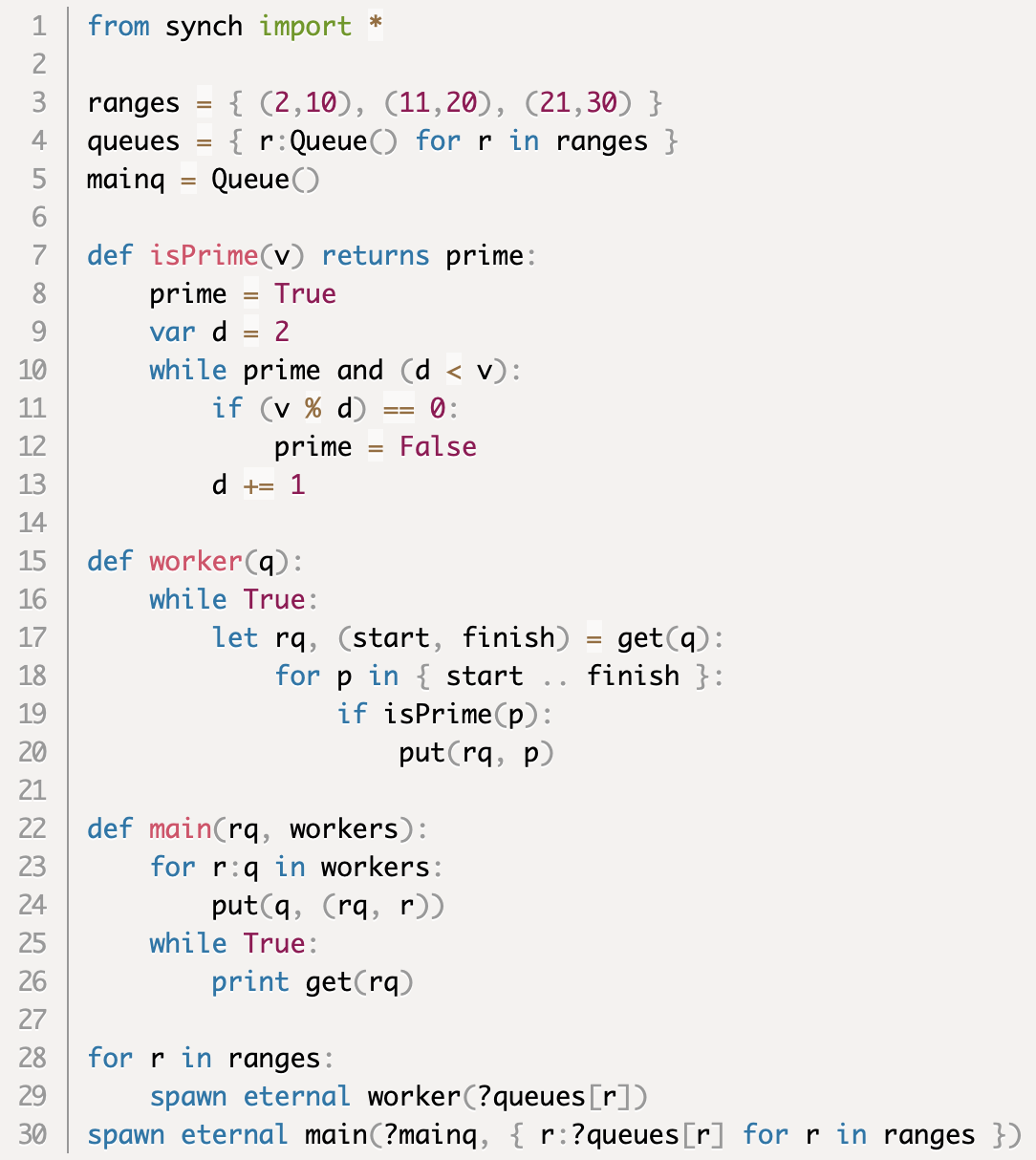 250
Pipeline Parallelism with Actors
Organize program as a chain of actors
For example, REST/HTTP server
Network receive actor  HTTP parser actor  REST request actor  Application actor  REST response actor  HTTP response actor  Network send actor
actor 2
actor 1
actor 3
automatic flow control (when actors run at different rates)
with bounded buffer queues
251
Pipelining Example
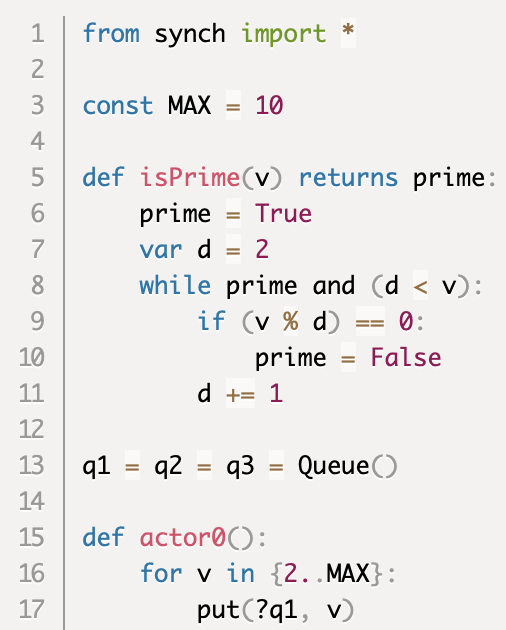 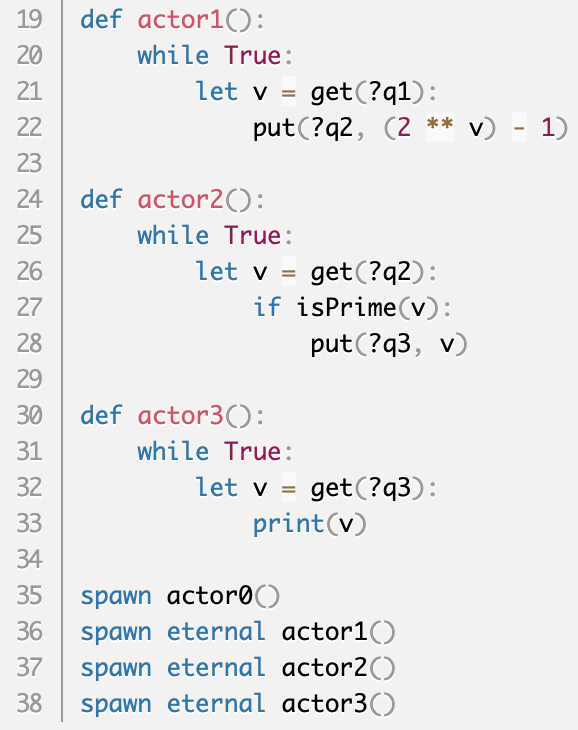 Find Mersenne primes
252
Support for actors in programming languages
Native support in languages such as Scala and Erlang
”blocking queues” in Python, Harmony, Java
Actor support libraries for Java, C, …

Actors also nicely generalize to distributed systems!
253
Actor disadvantages?
Doesn’t work well for “fine-grained” synchronization
overhead of message passing much higher than lock/unlock
Sending/receiving messages just to access a data structure leads to significant extra code
254
BarrierSynchronization
255
Barrier Synchronization: the opposite of mutual exclusion…
Set of processes run in rounds
Must all complete a round before starting the next
Popular in simulation, HPC, graph processing, model checking…
Lock-based synchronization reduces opportunities for parallelism
Barrier Synchronization supports scalable parallelism
Barrier abstraction
Barrier(N): barrier for N threads
bwait(): start the next round
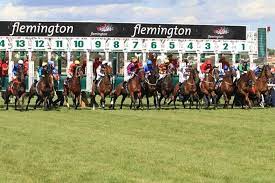 257
Example: dot product
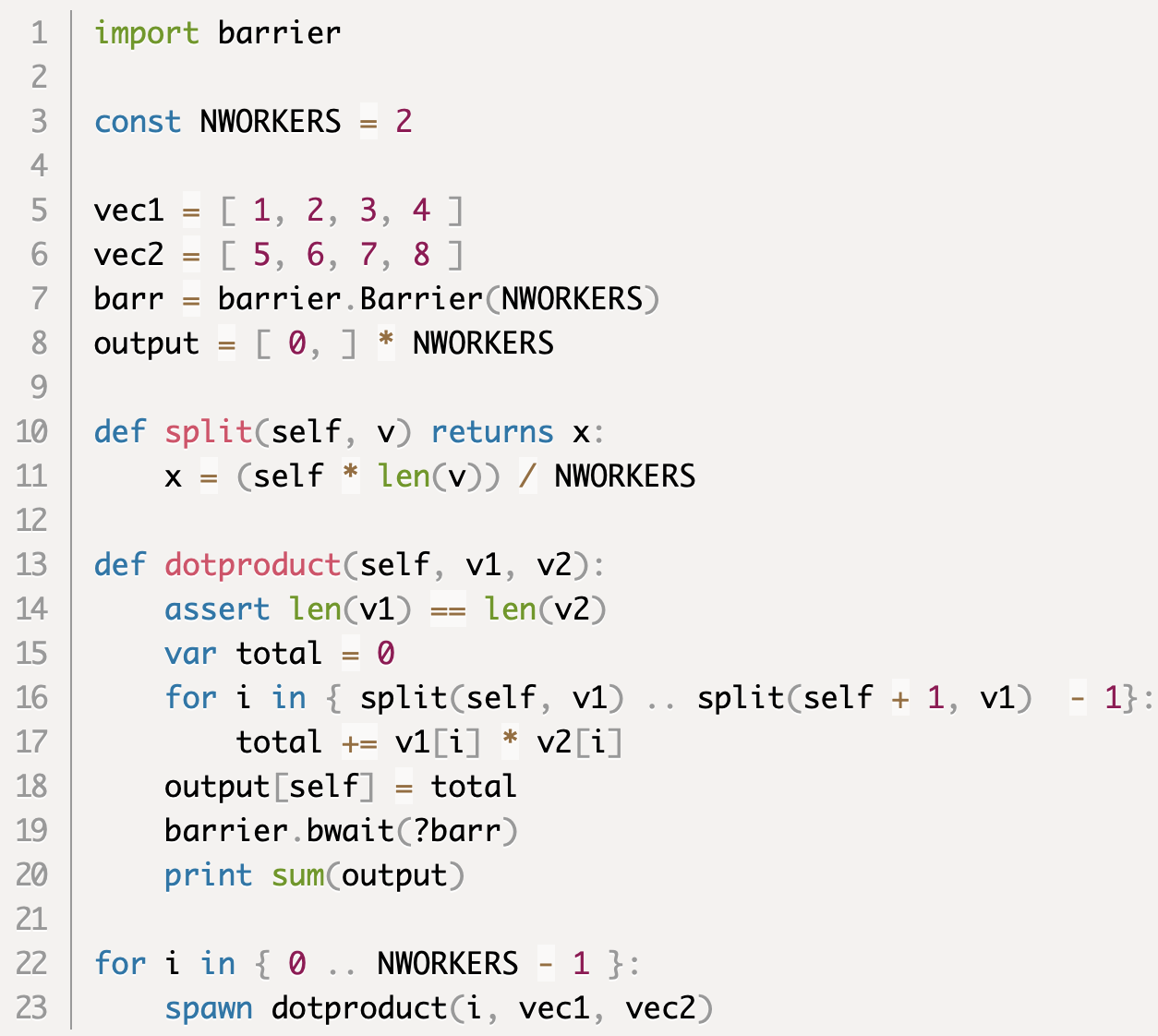 258
Test program for barriers
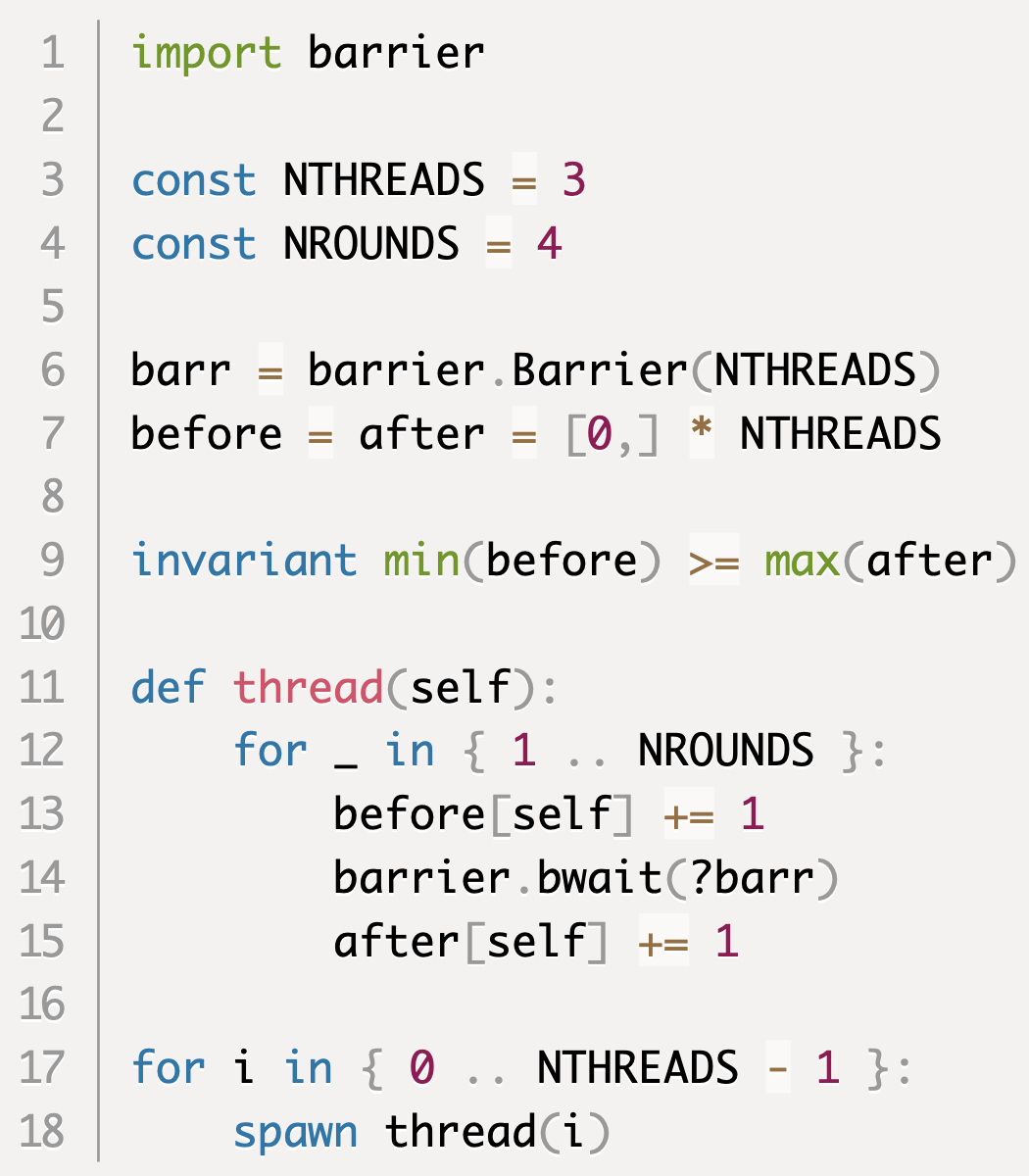 work done before barrier
work done after barrier
259
Test program for barriers
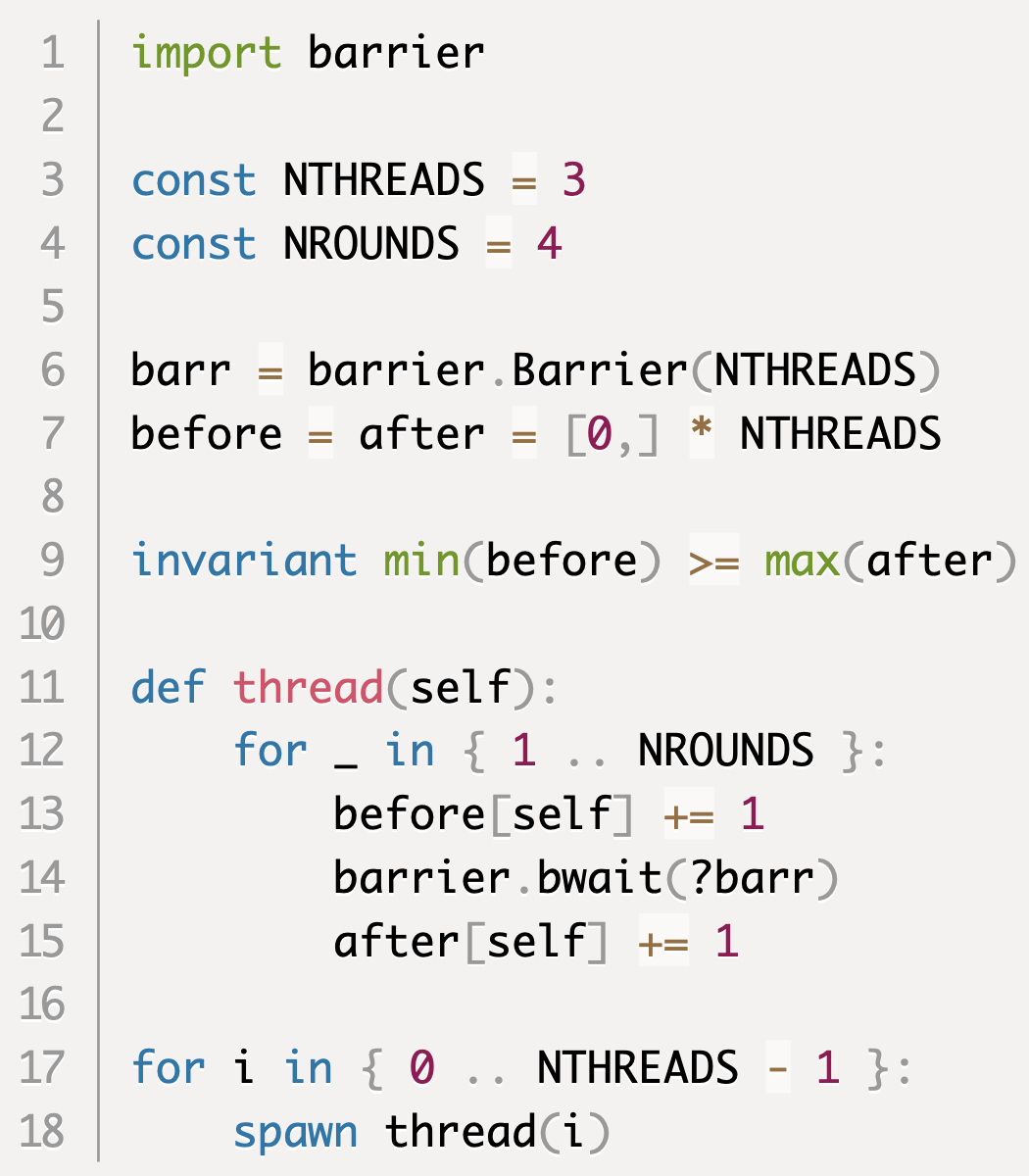 no one can pass barrier until all reached the barrier
work done before barrier
work done after barrier
260
Barrier Specification, Attempt 1
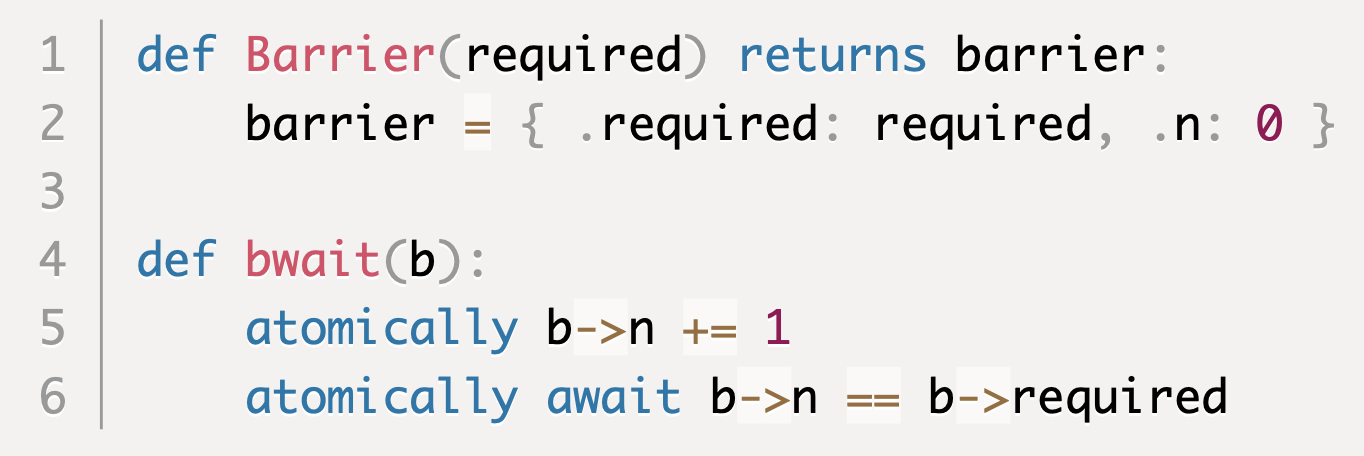 State:
required: #threads
n: #threads that have reached the barrier
261
Barrier Specification, Attempt 1
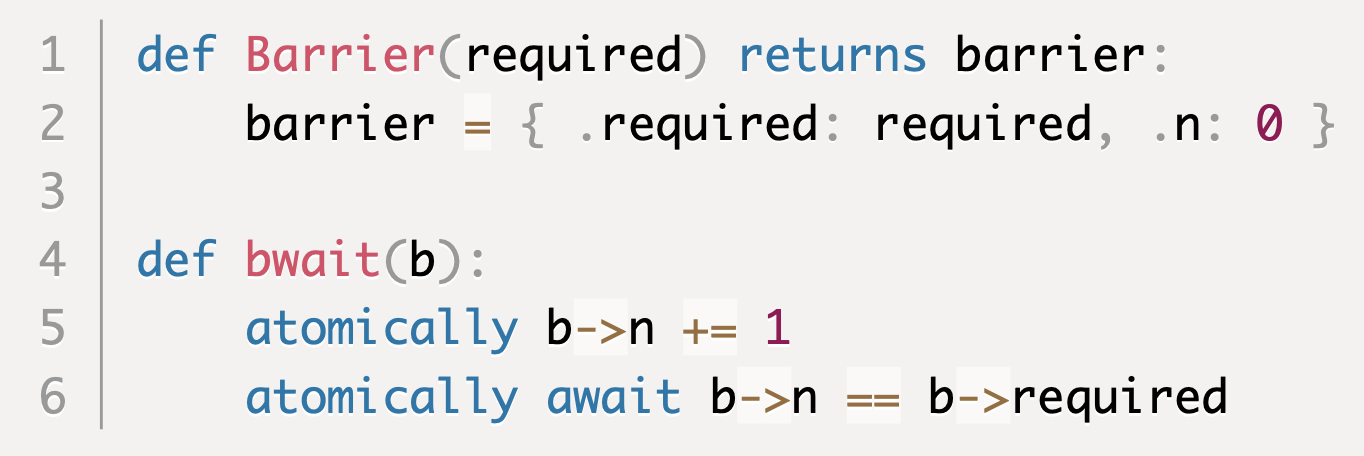 State:
required: #threads
n: #threads that have reached the barrier
turnstile
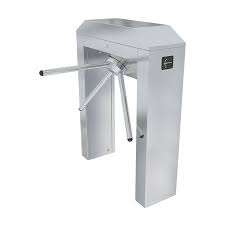 262
Barrier Specification, Attempt 1
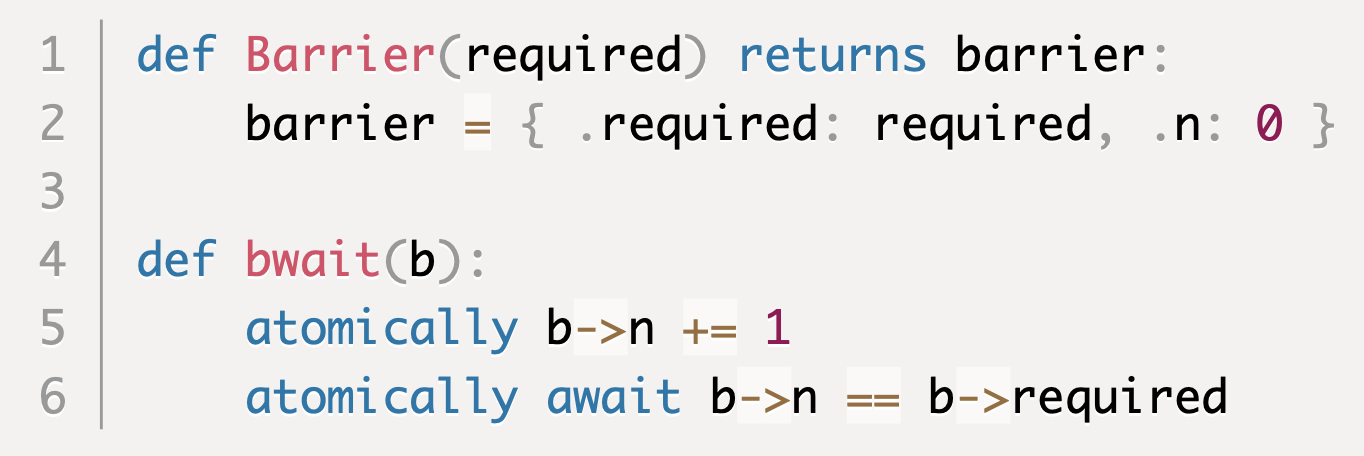 State:
required: #threads
n: #threads that have reached the barrier
turnstile
waiting area
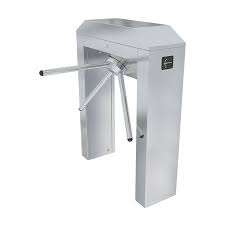 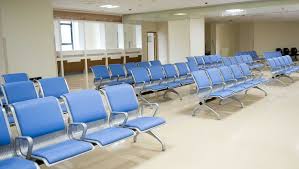 263
Barrier Specification, Attempt 1
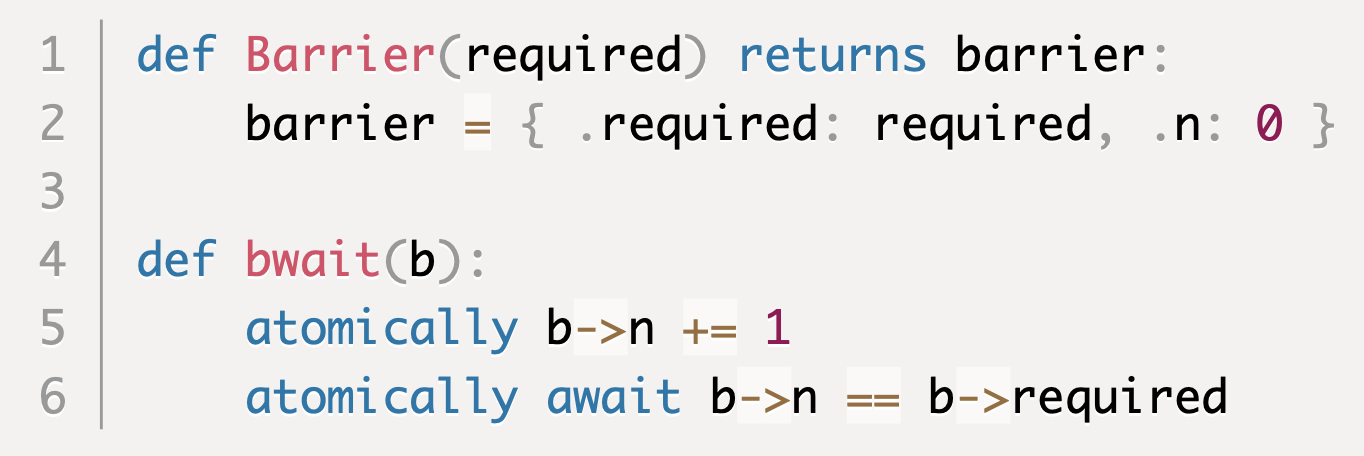 State:
required: #threads
n: #threads that have reached the barrier
Only works one round
264
Barrier Specification, Attempt 2
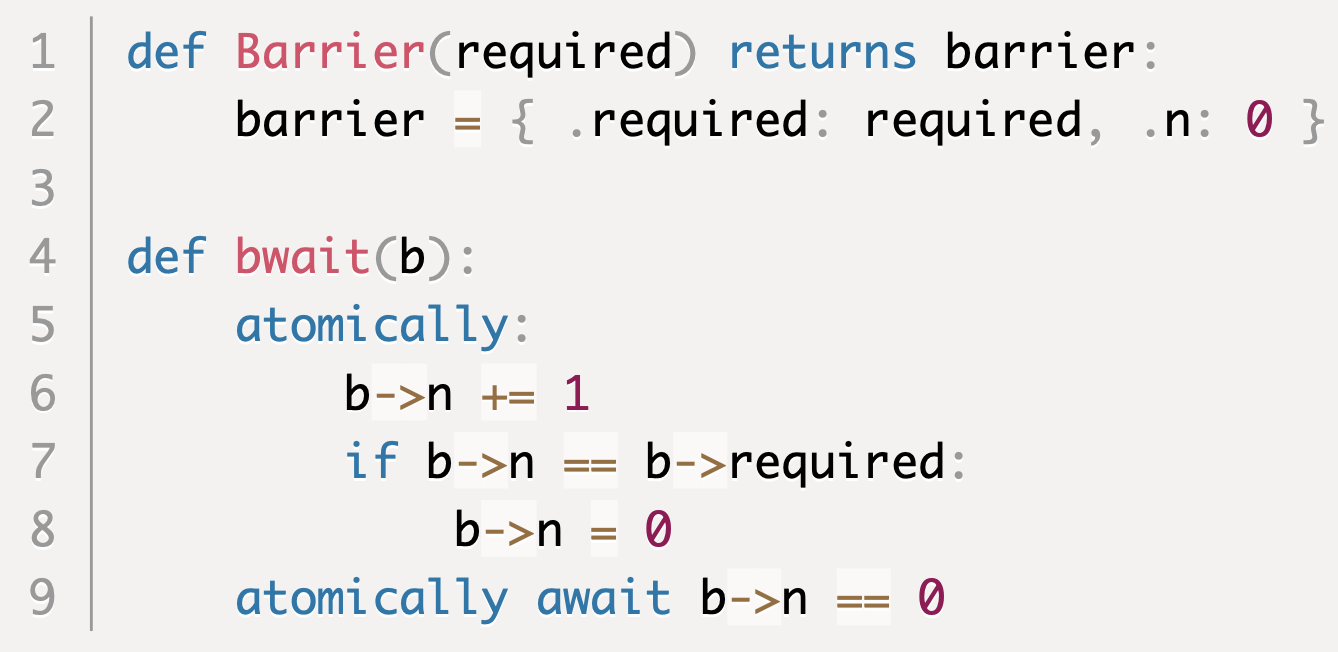 265
Barrier Specification, Attempt 2
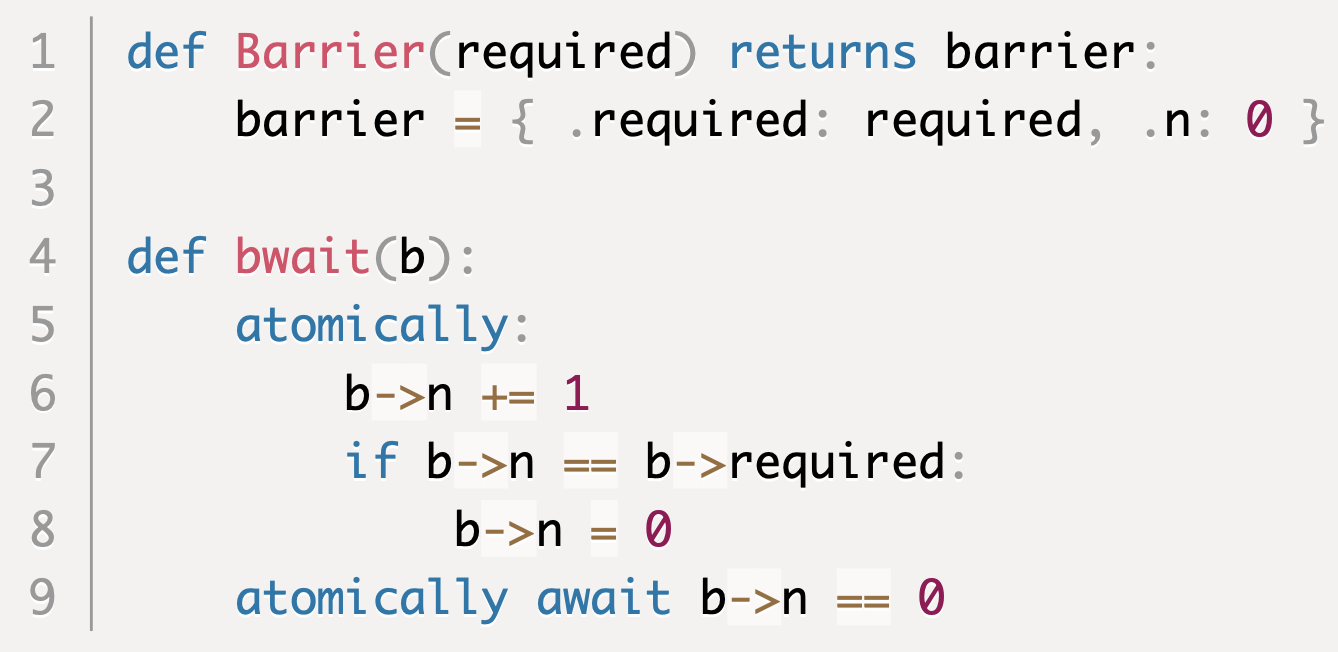 Still only works once
266
Barrier Specification, Attempt 3
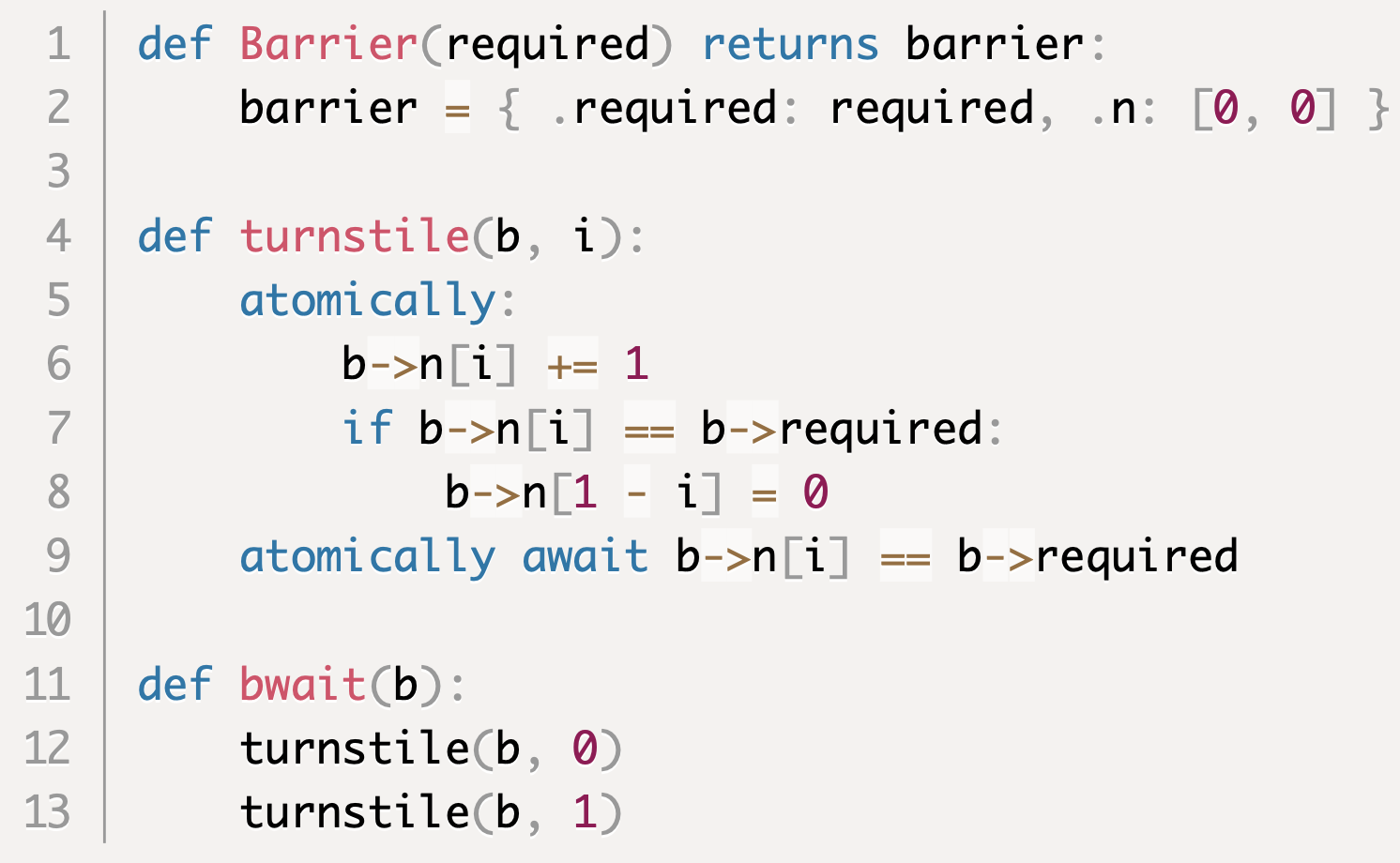 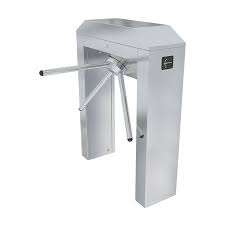 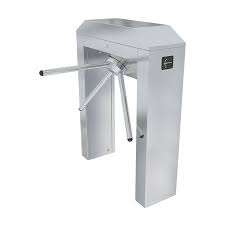 267
Barrier Specification, Attempt 3
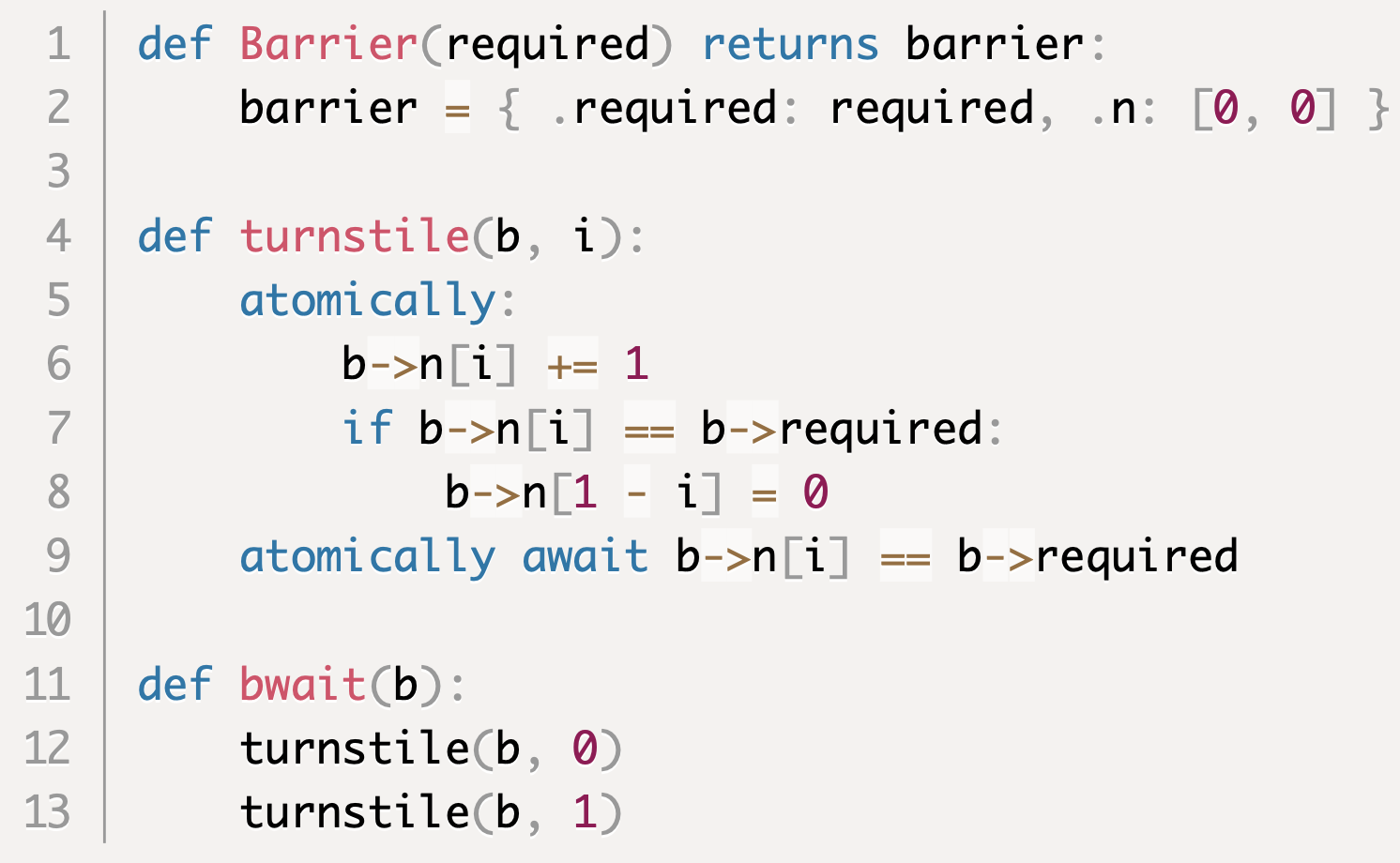 Works, but double
waiting is inefficient
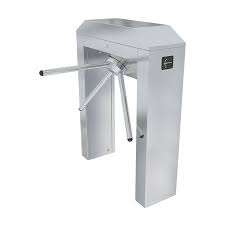 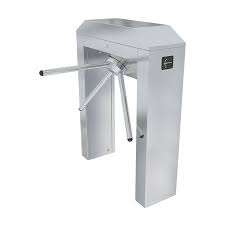 268
Barrier Specification, final version
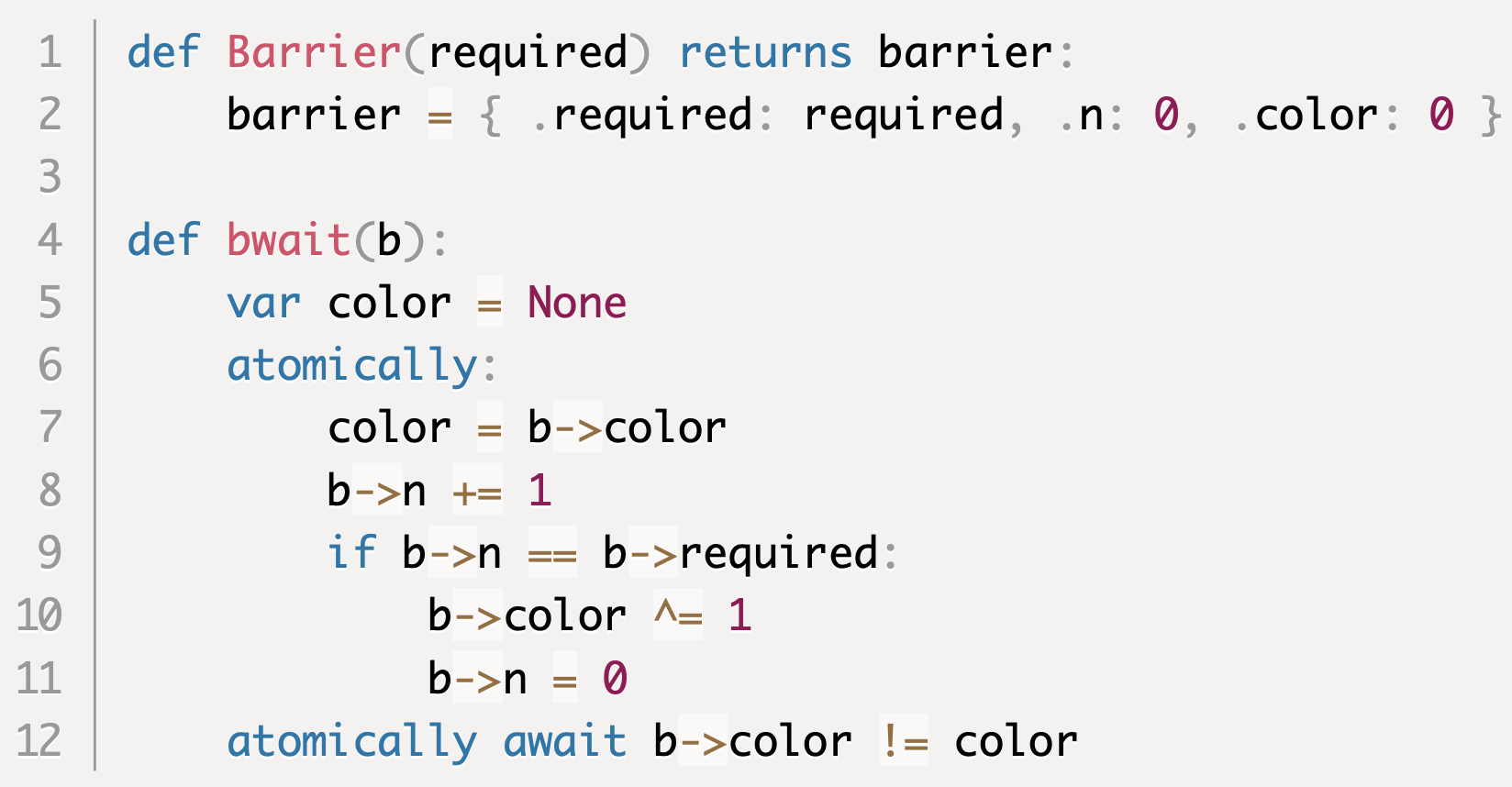 State:
required: #threads
n: #threads that have reached the barrier
color: allows re-use of barrier.  Flipped each round
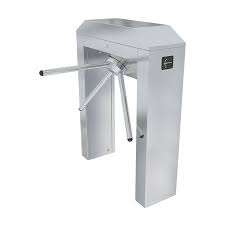 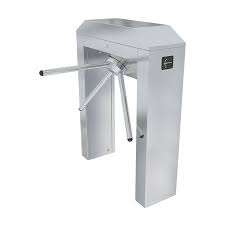 269
Barrier Implementation
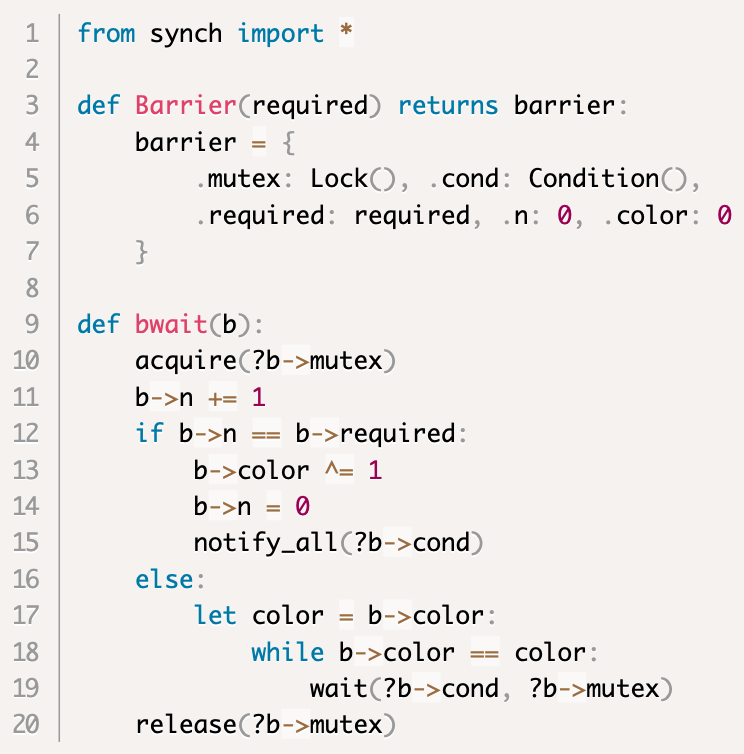 270
Advanced Barrier Synchronization
Given is a resource of finite capacity
Bus with N seats, say
Resource must be used at full capacity
Bus won’t go until it is full
Resource must be completed emptied before it can be re-used
Everybody must get off at destination before anybody can get back on the bus
271
Advanced Barrier Synchronization
Given is a resource of finite capacity
Bus with N seats, say
Resource must be used at full capacity
Bus won’t go until it is full
Resource must be completed emptied before it can be re-used
Everybody must get off at destination before anybody can get back on the bus
Typical Exam Question!
272
Interface
enter(resource)
must wait if resource is in use or if resource has not yet been fully unloaded
after that, must wait until resource is full
exit(resource)
any time
273
Rounds and Phases
Round: each time the resource gets used
Three phases in each round:
Resource is loaded
Resource is used
Resource is unloaded
Two waiting conditions:
Wait until resource is fully unloaded
Before starting to load the resource
Wait until resource is fully loaded
Before starting to use the resource
274
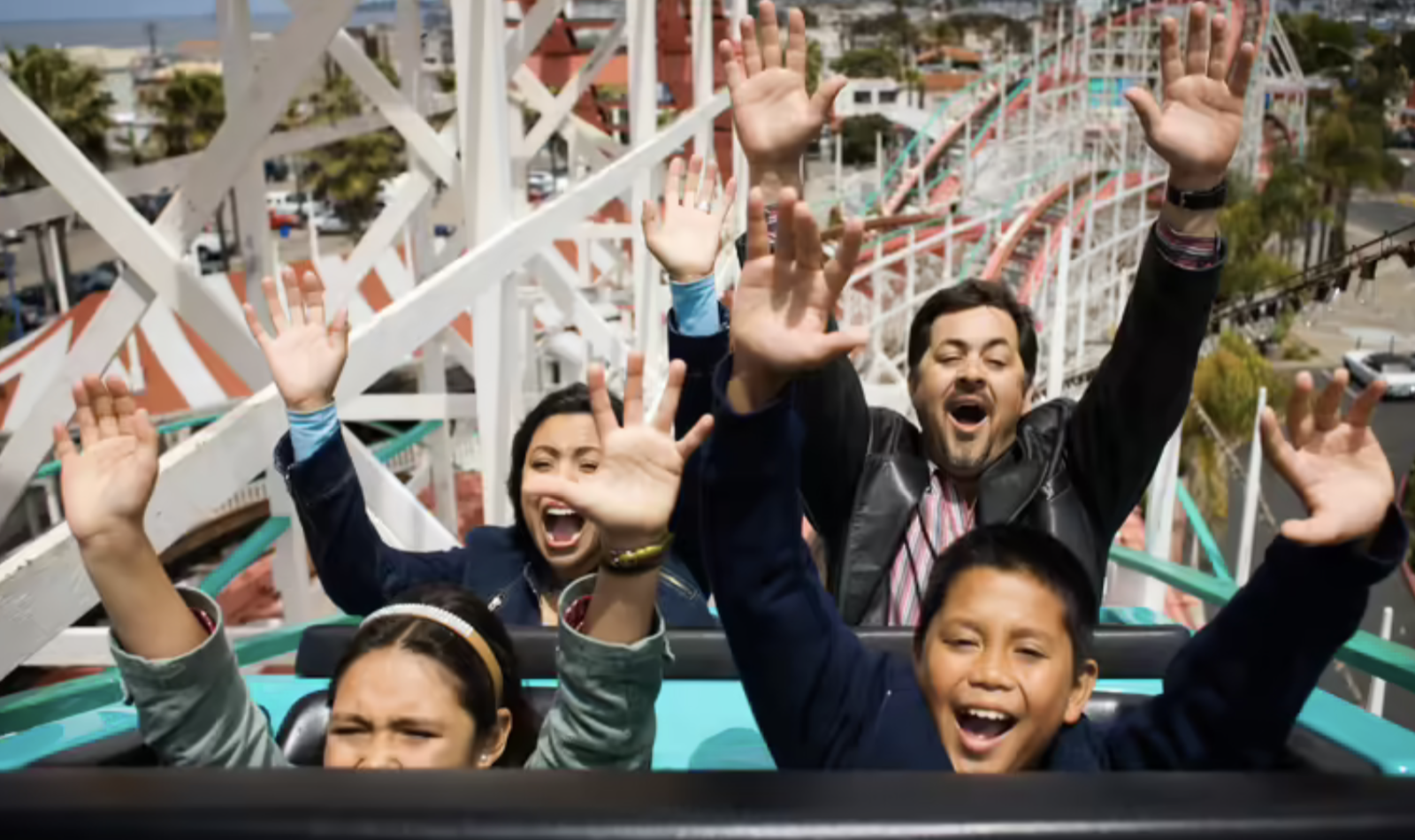 Rollercoaster
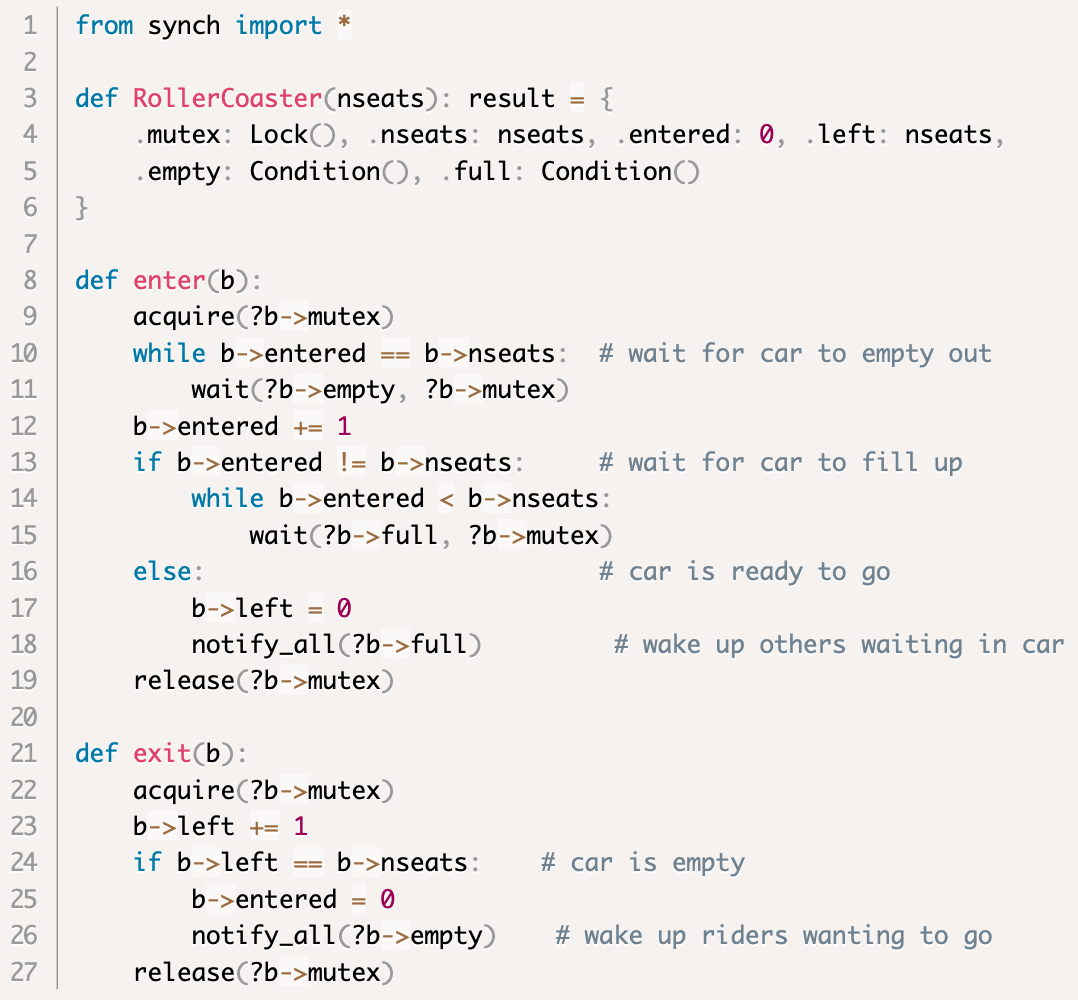 JOE MCBRIDE / GETTY IMAGES
275
Interrupt Safety
276
Interrupt handling
When executing in user space, a device interrupt is invisible to the user process
State of user process is unaffected by the device interrupt and its subsequent handling
This is because contexts are switched back and forth
So, the user space context is exactly restored to the state it was in before the interrupt
277
Interrupt handling
However, there are also “in-context” interrupts:
kernel code can be interrupted
user code can handle “signals”
 Potential for race conditions
278
“Traps” in Harmony
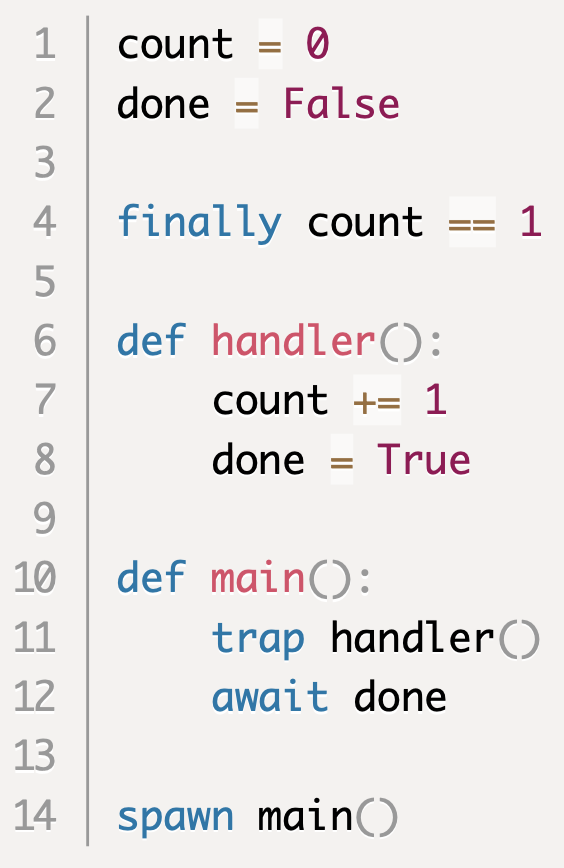 check count == 1 in the final state
invoke handler() at some future time
279
But what now?
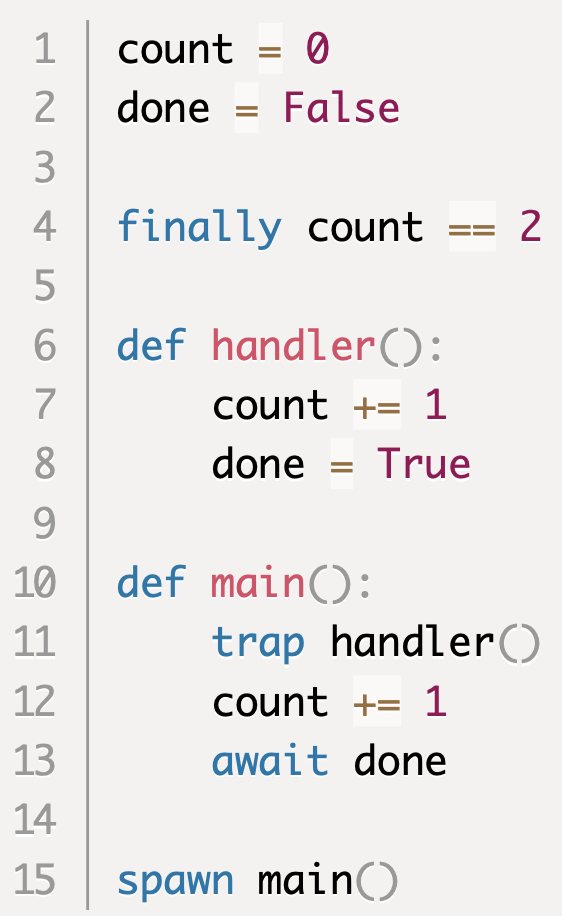 280
But what now?
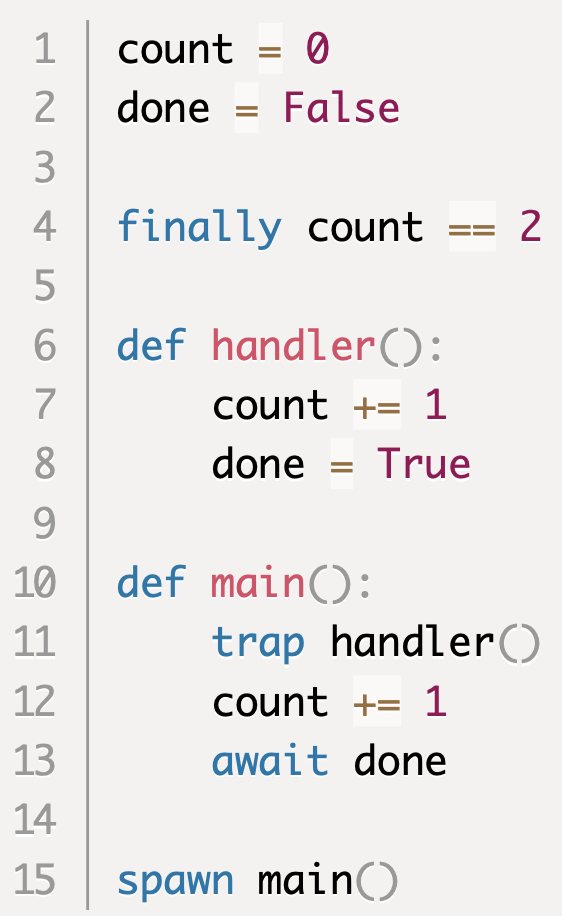 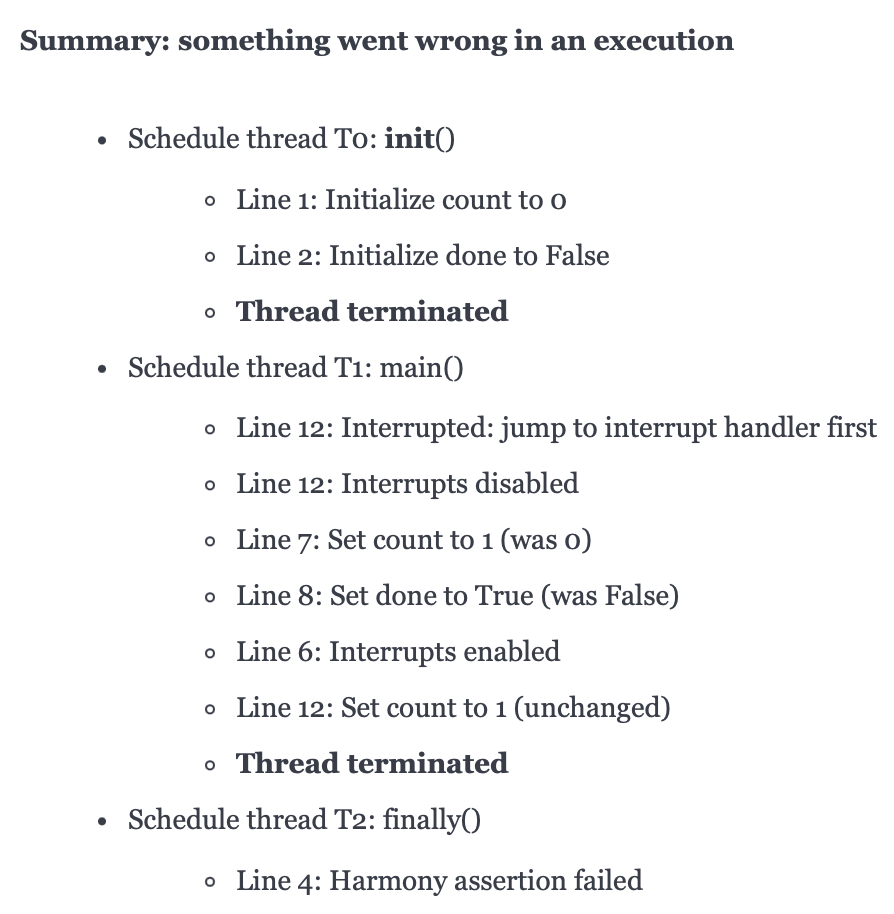 281
Locks to the rescue?
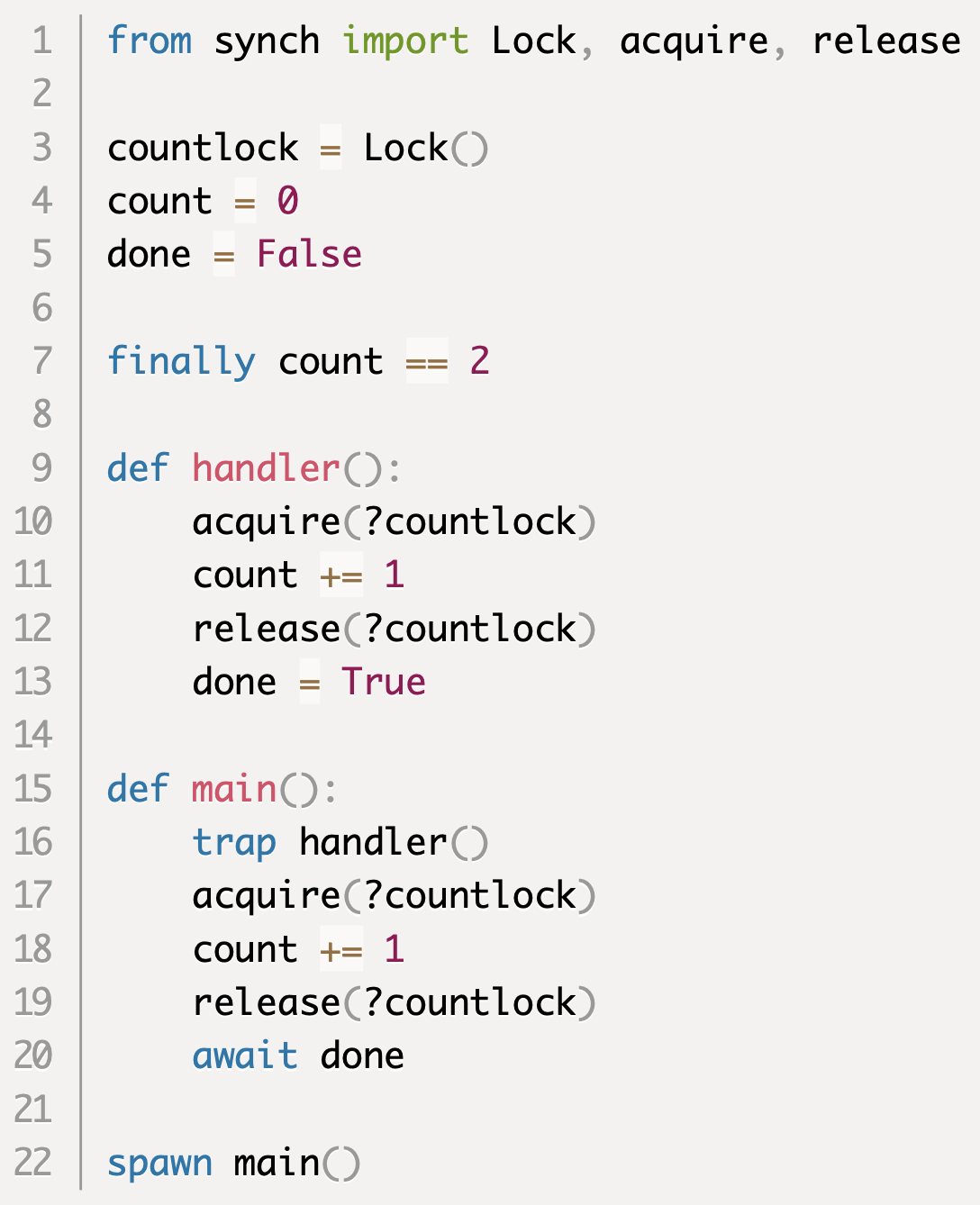 282
Locks to the rescue?
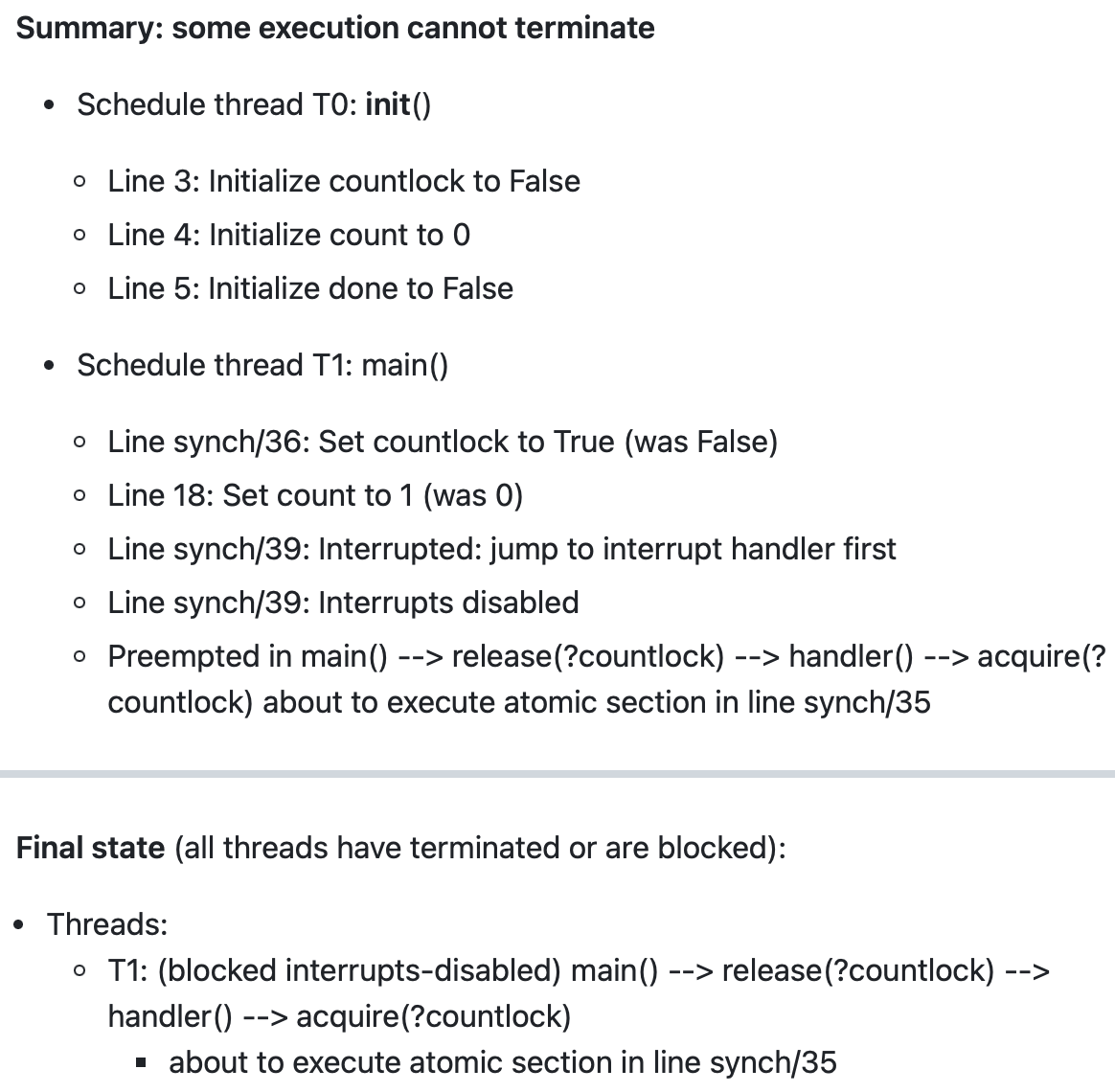 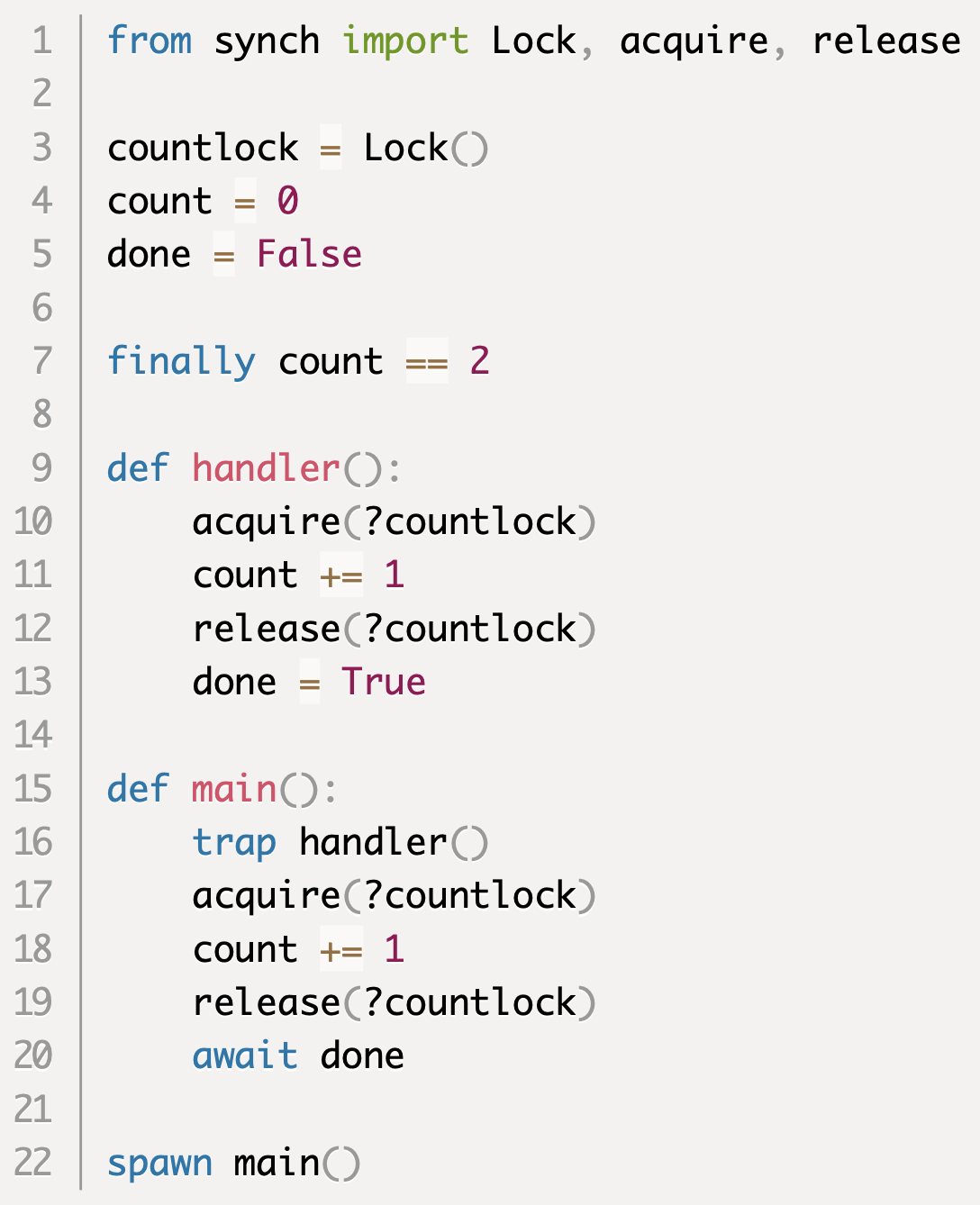 283
Enabling/disabling interrupts
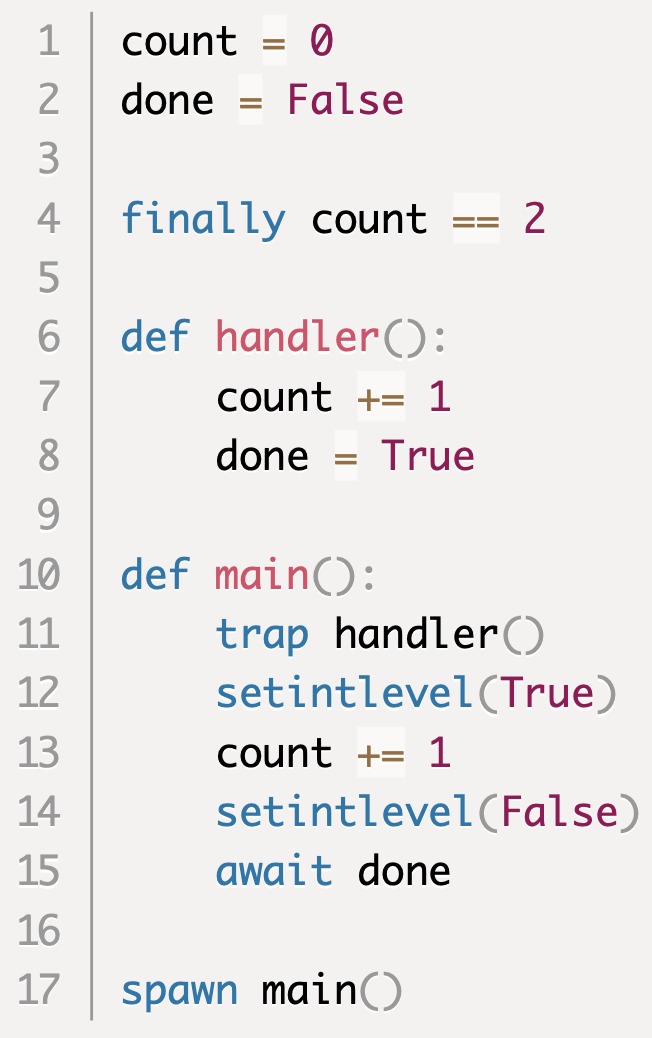 disable interrupts
enable interrupts
284
Interrupt-Safe Methods
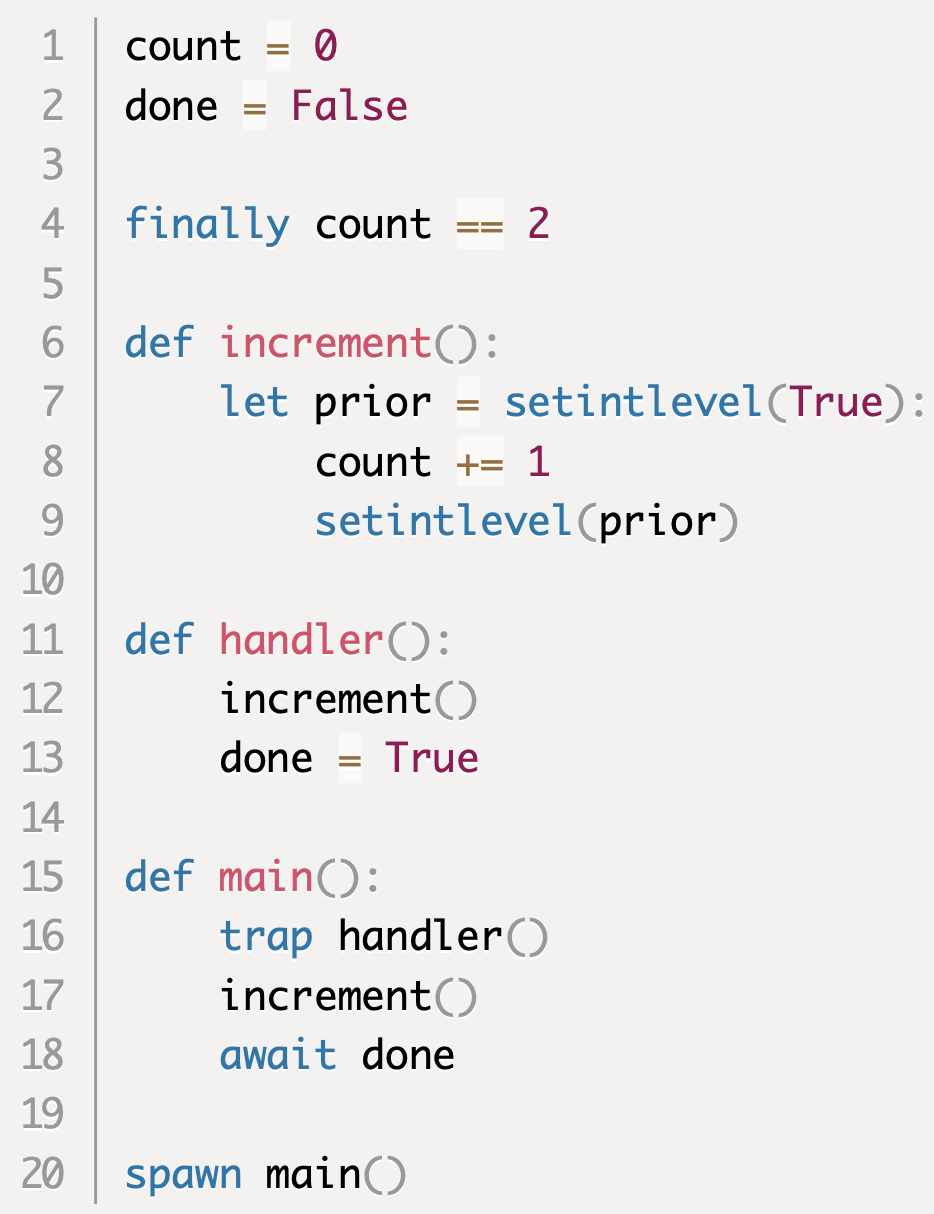 disable interrupts
restore old interrupt level
285
Interrupt-safe AND Thread-safe?
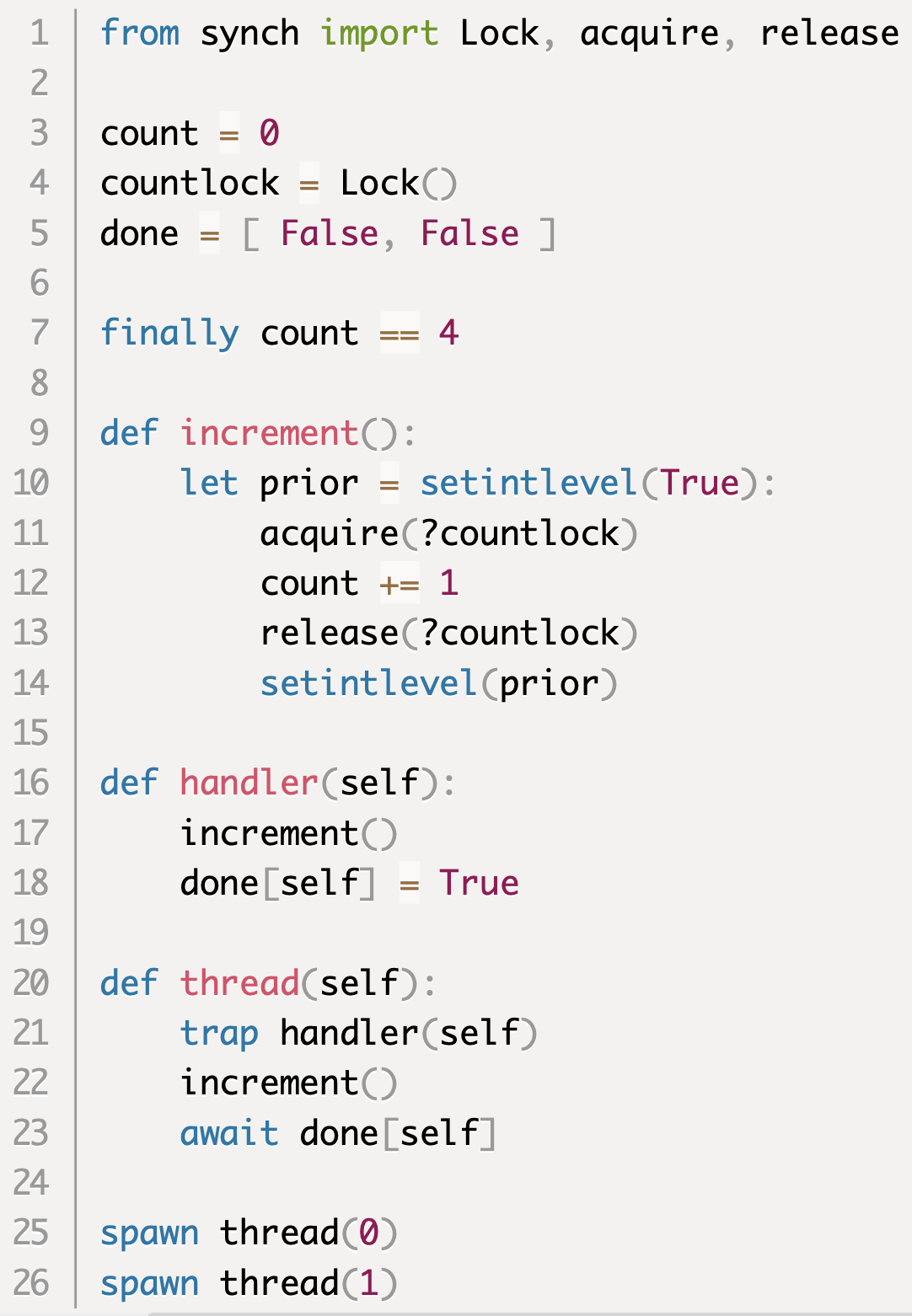 286
Interrupt-safe AND Thread-safe?
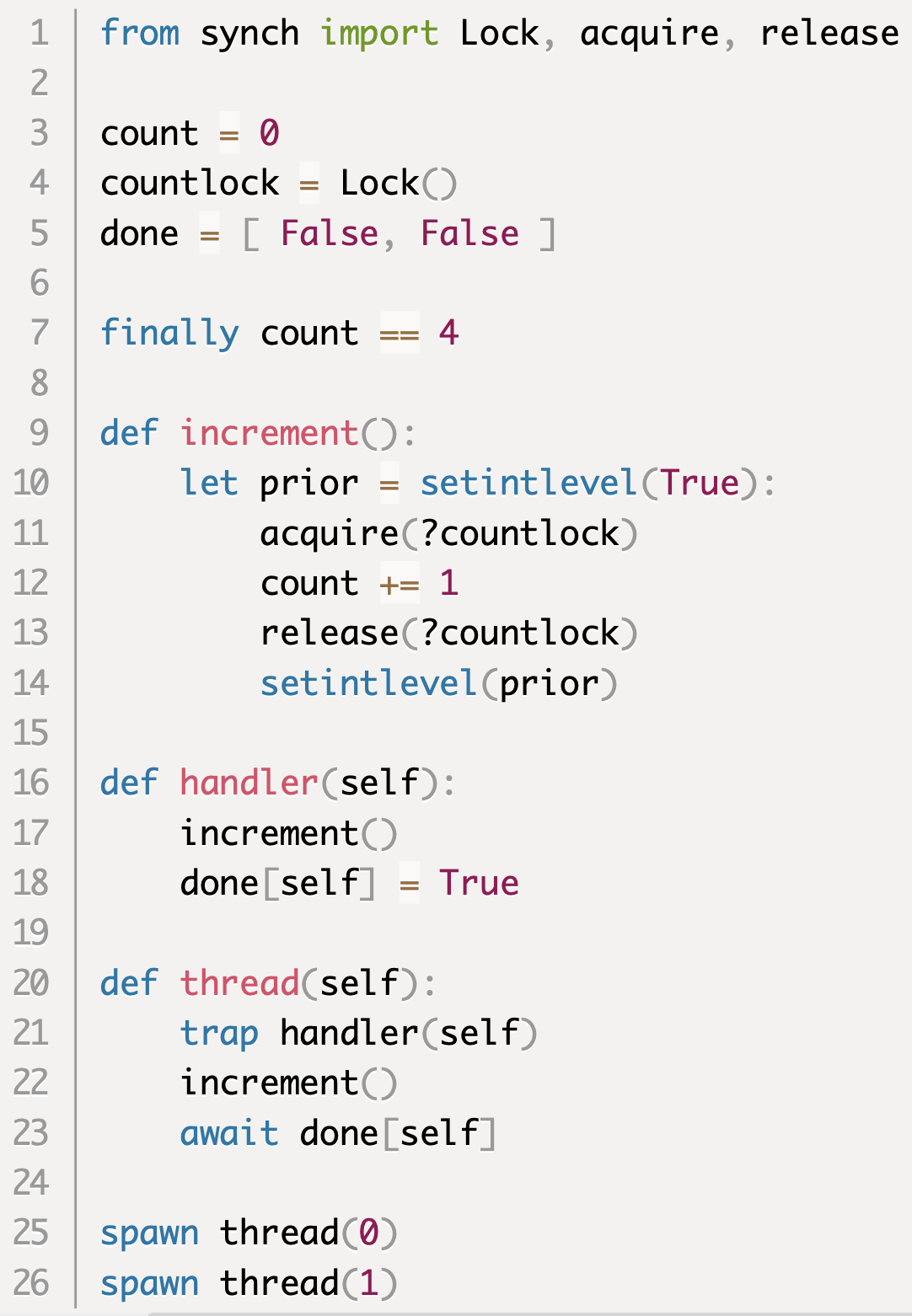 wait for own interrupt
287
Interrupt-safe AND Thread-safe?
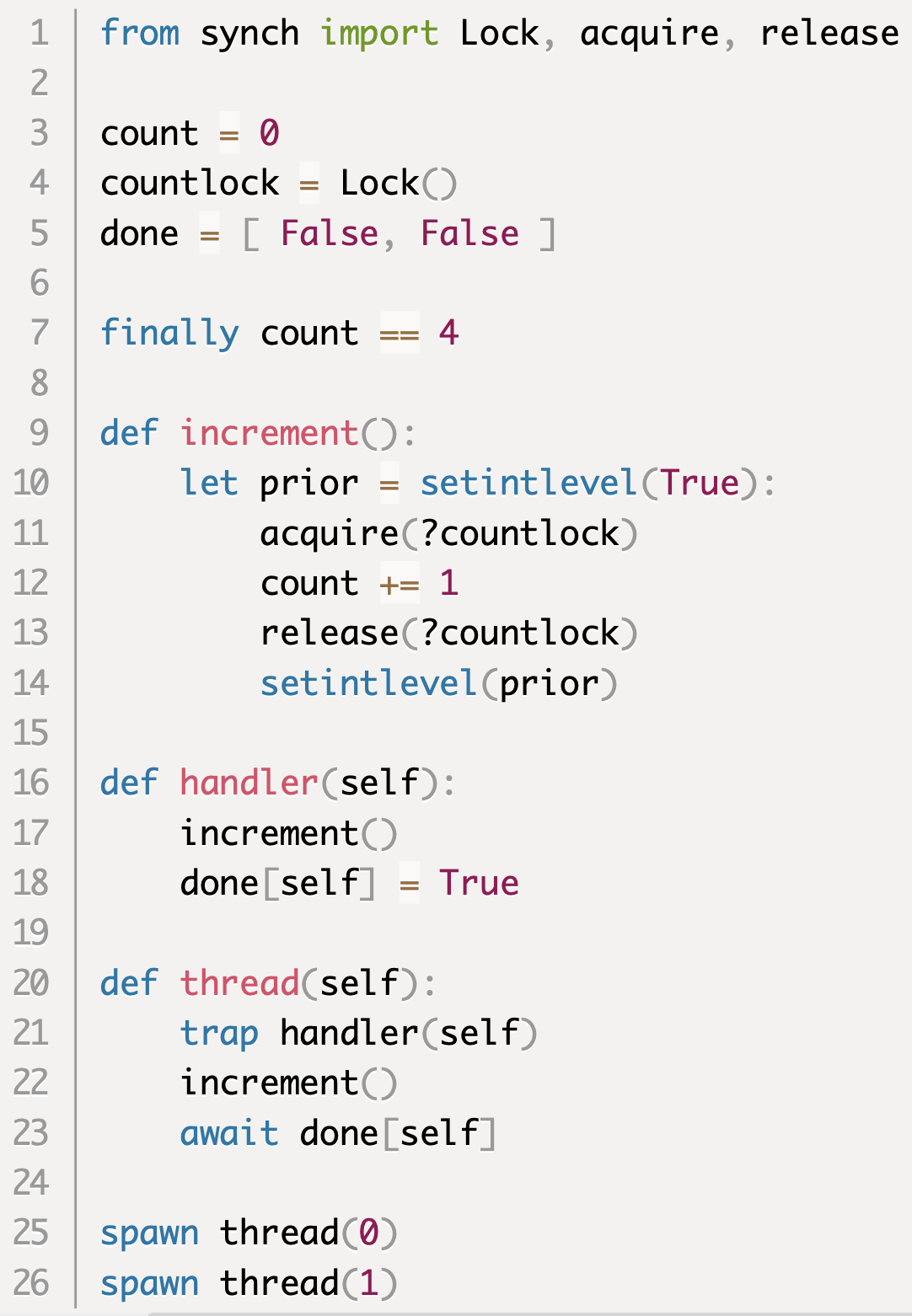 first disable interrupts
wait for own interrupt
288
Interrupt-safe AND Thread-safe?
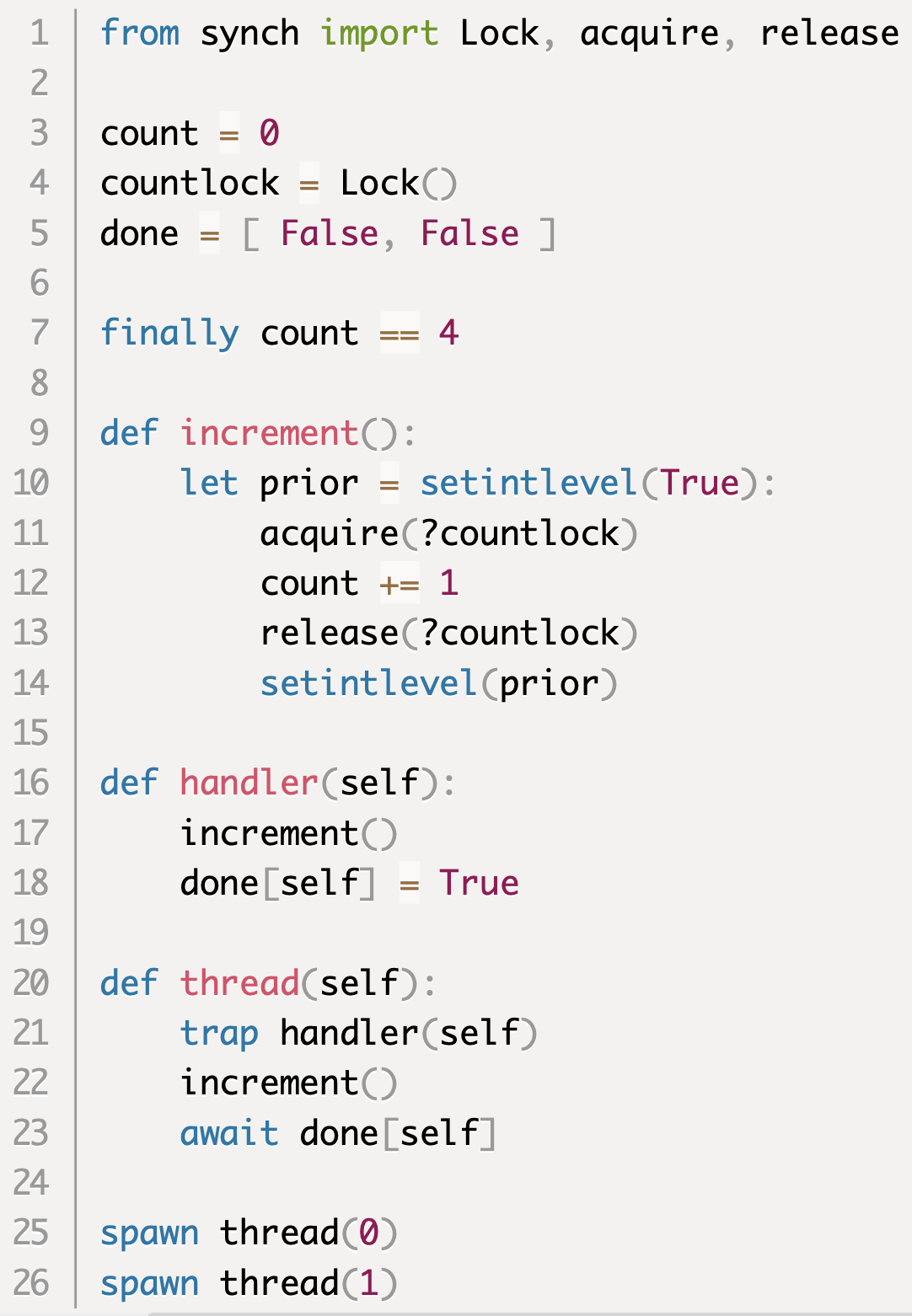 first disable interrupts
then acquire a lock
wait for own interrupt
289
Interrupt-safe AND Thread-safe?
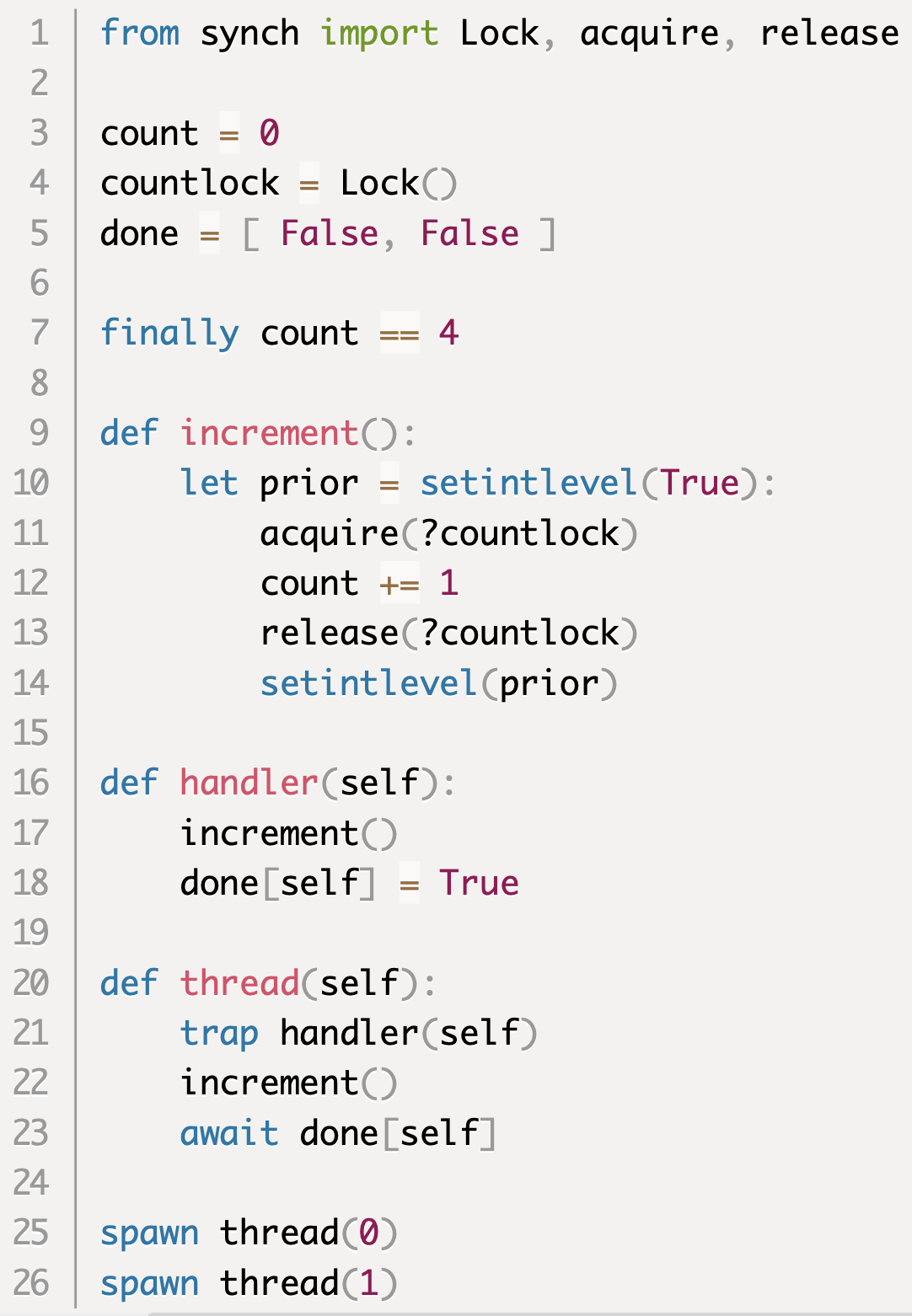 why 4?
first disable interrupts
then acquire a lock
wait for own interrupt
290
Warning: very few C functions are interrupt-safe
pure system calls are interrupt-safe
e.g. read(), write(), etc. 
functions that do not use global data are interrupt-safe
e.g. strlen(), strcpy(), etc. 
malloc() and free() are not interrupt-safe 
printf() is not interrupt-safe
However, all these functions are thread-safe
291